Like Terms!
Making your life, like, so much easier.
Here is my pantry of fruit
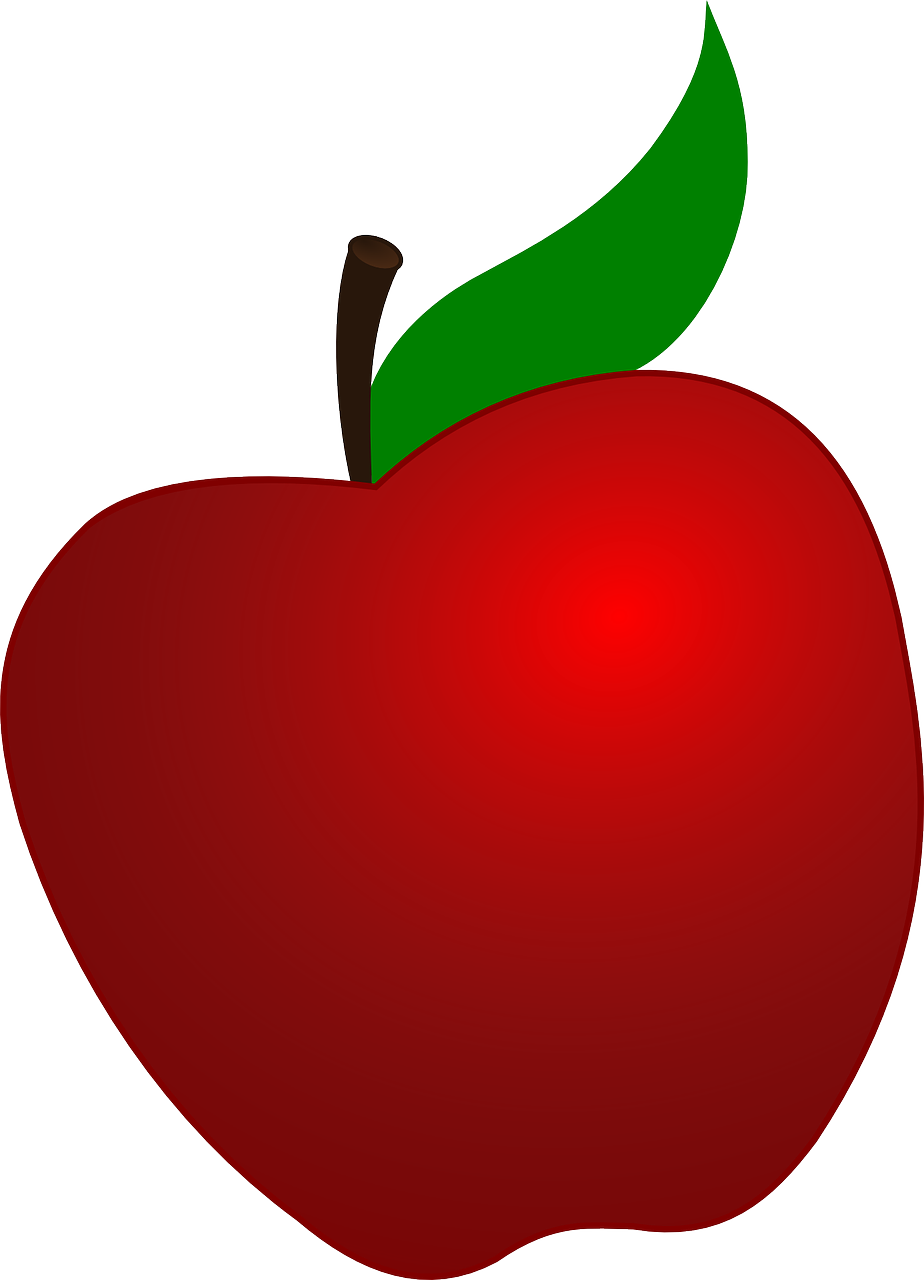 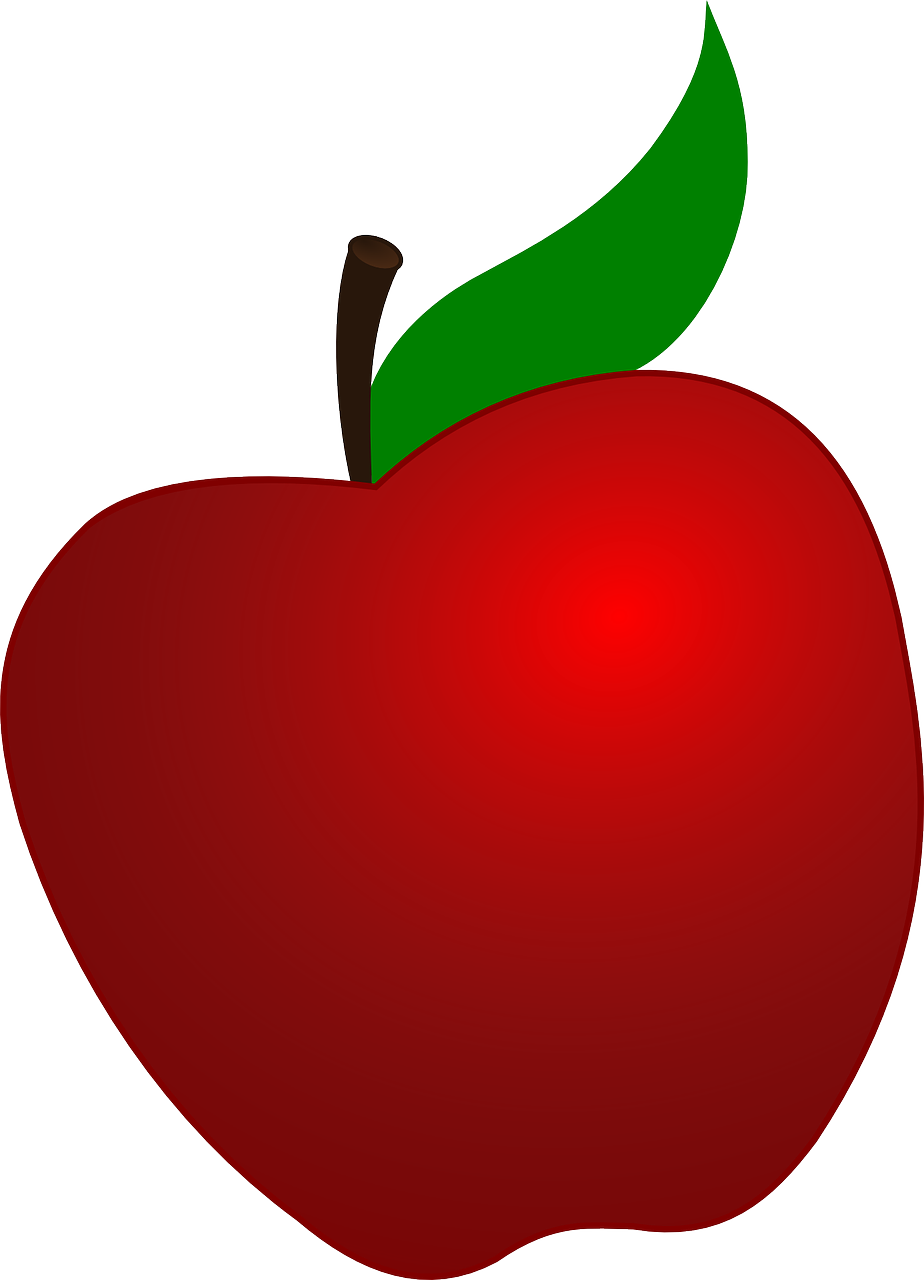 How many apples and oranges?
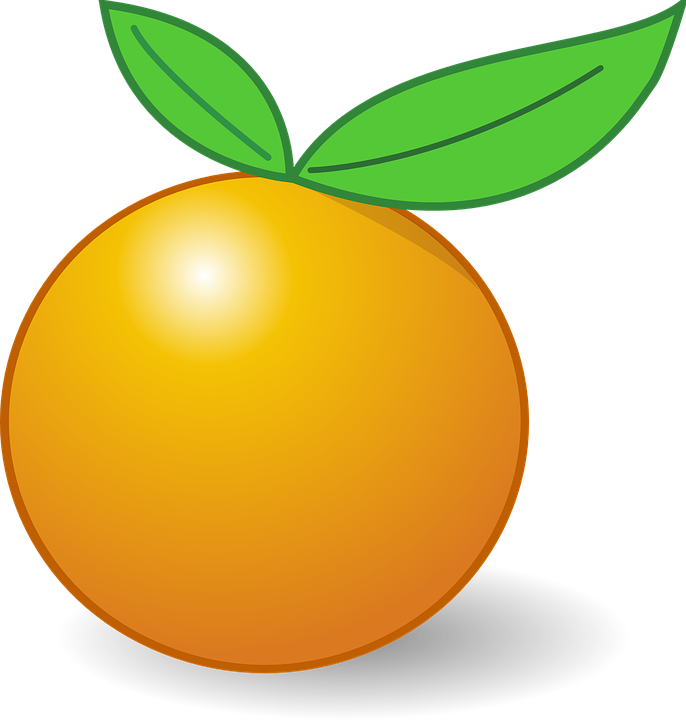 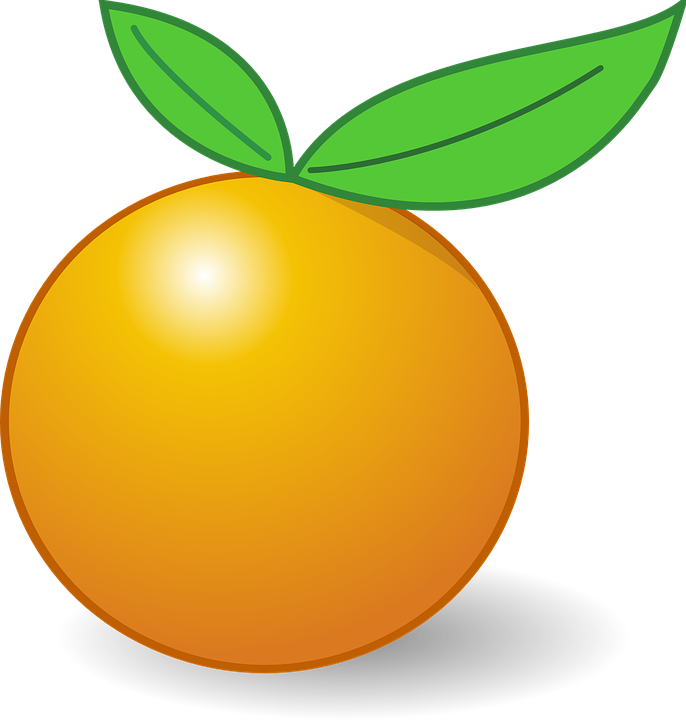 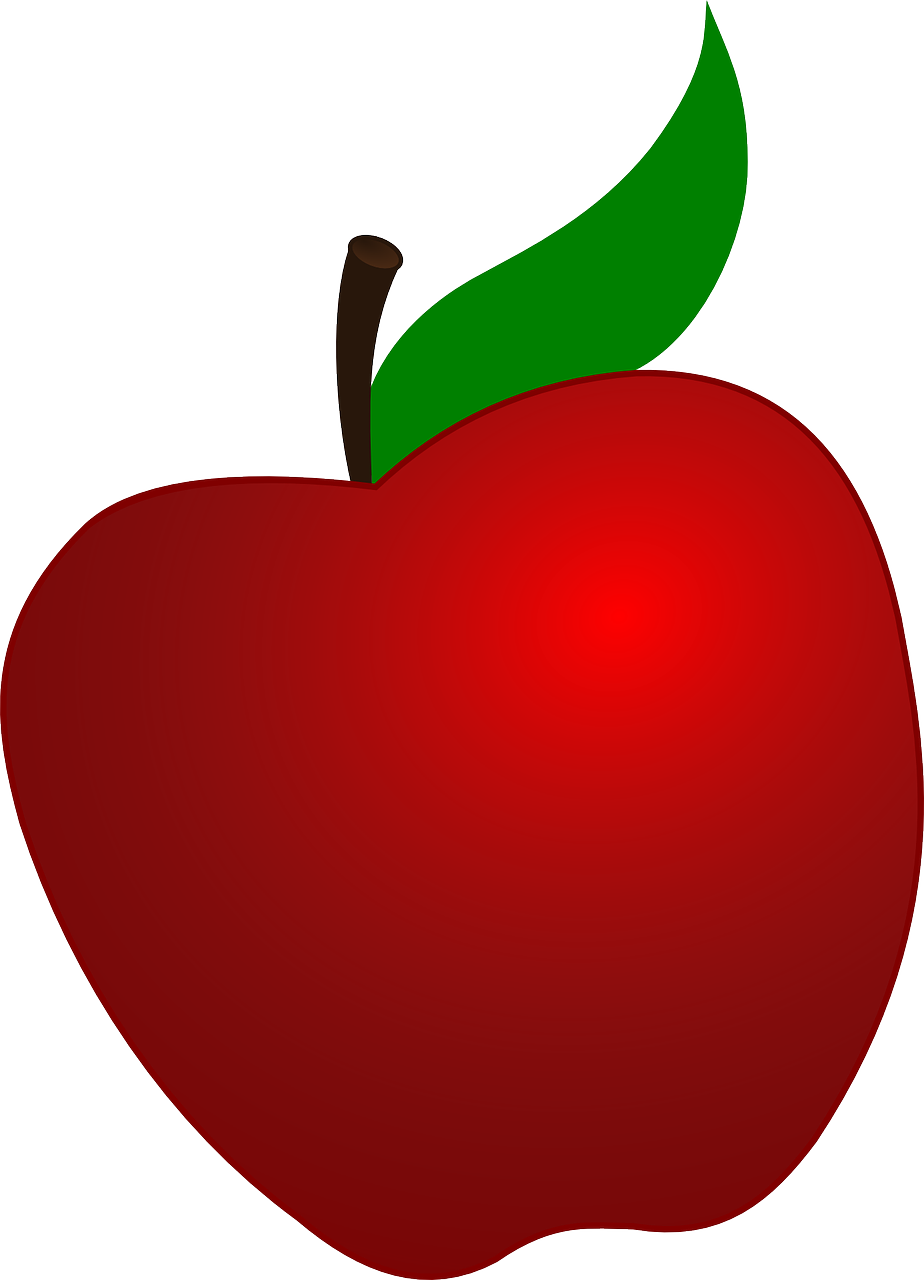 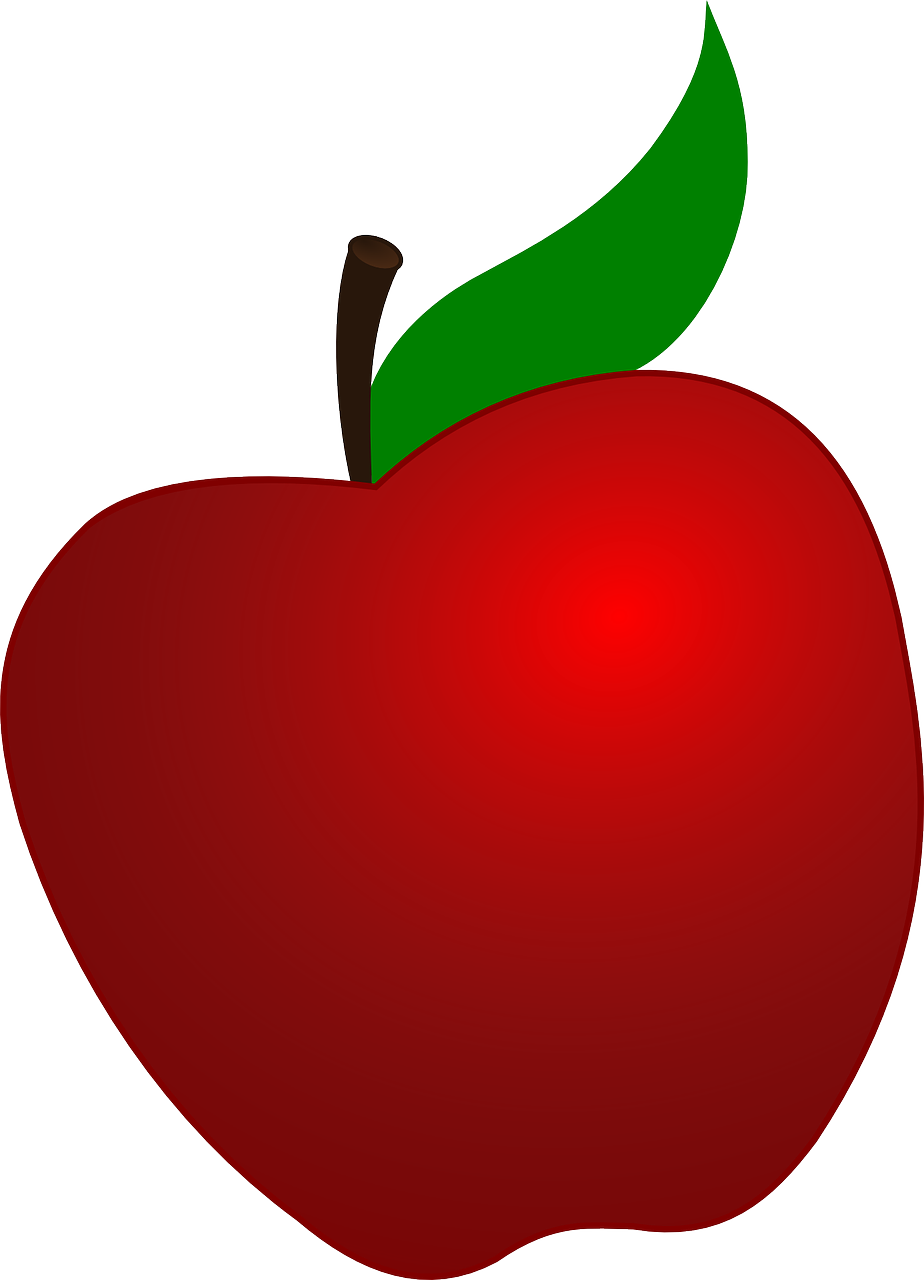 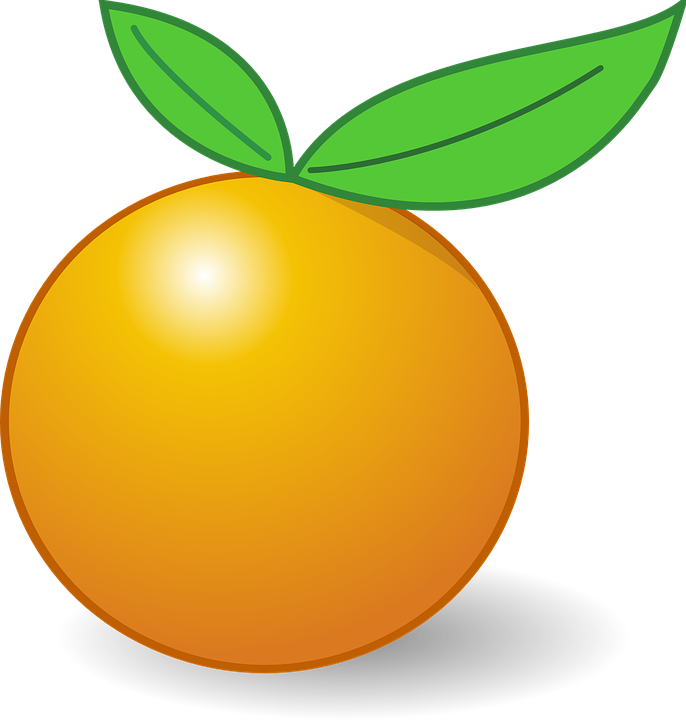 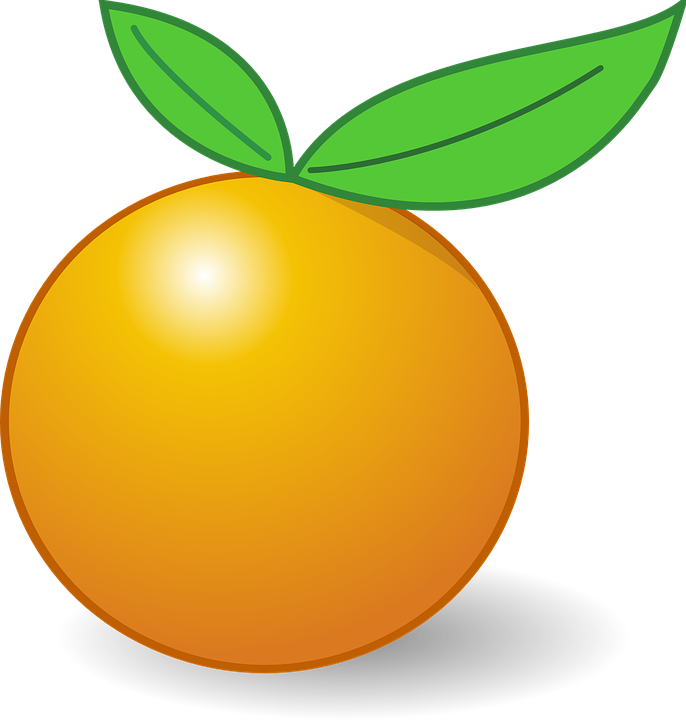 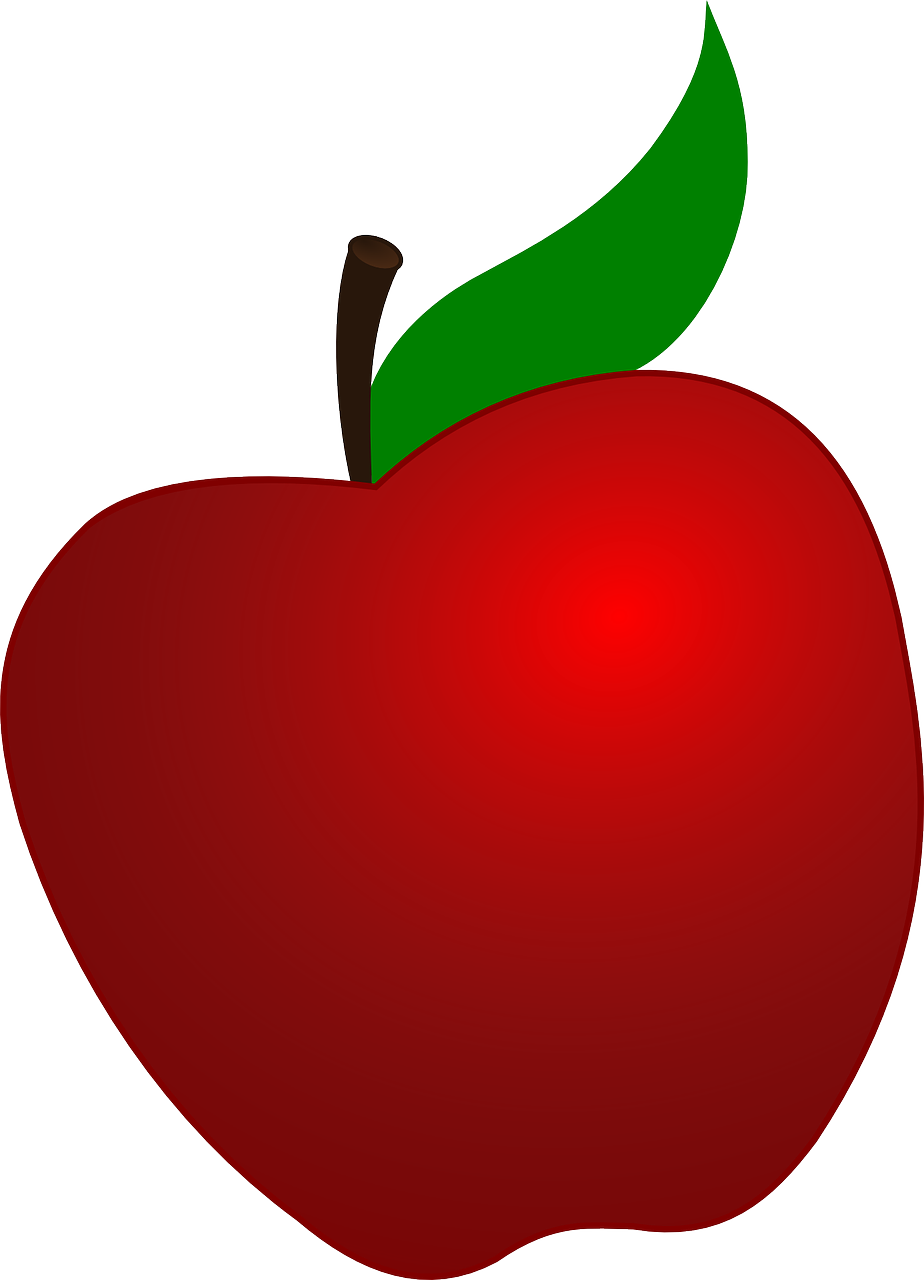 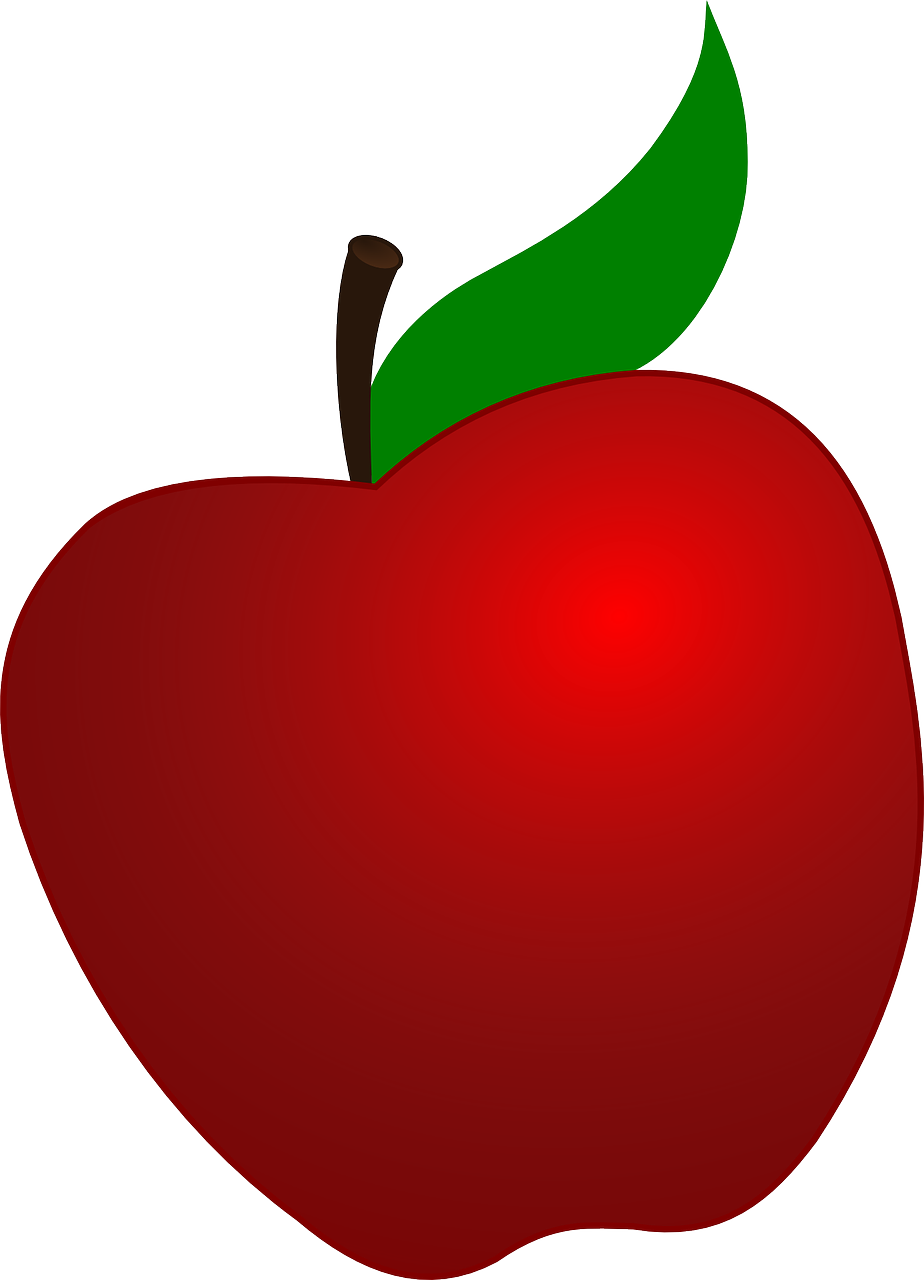 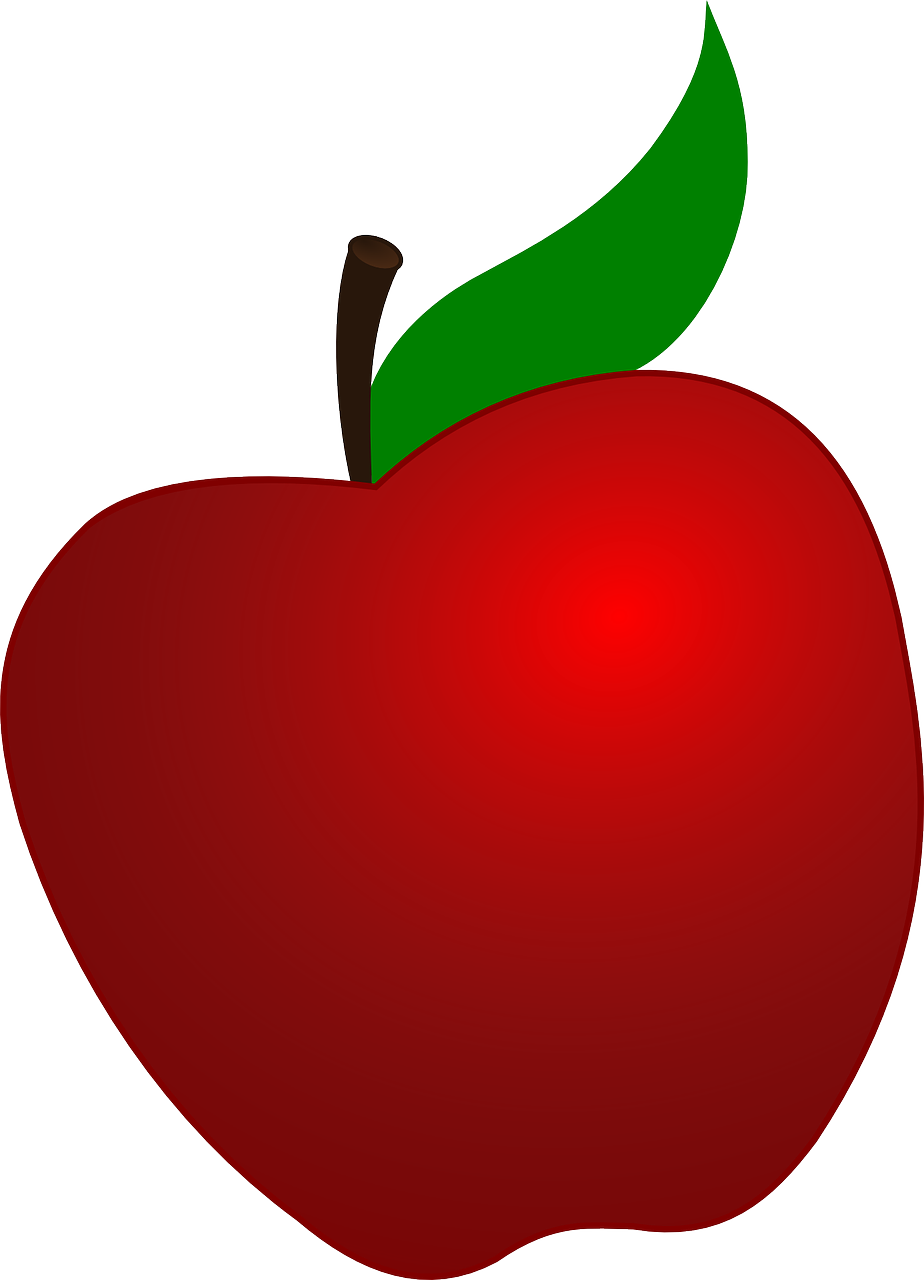 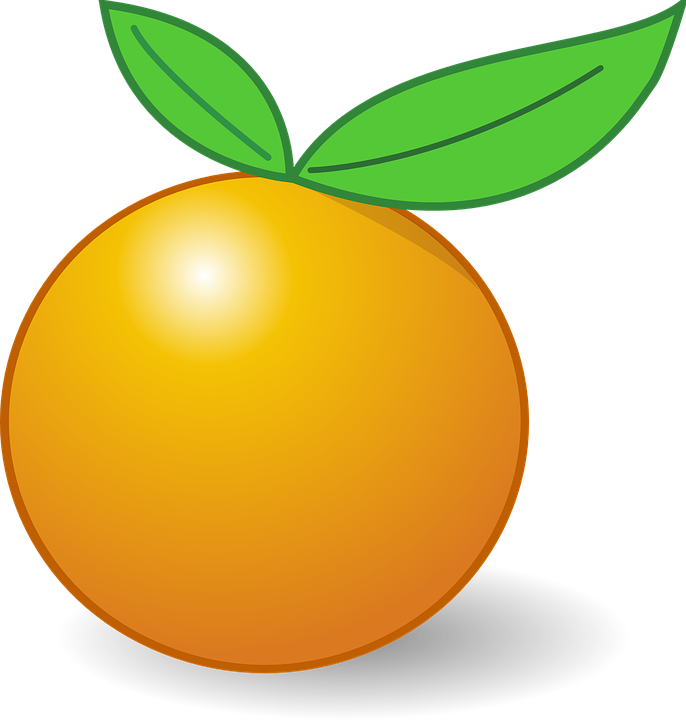 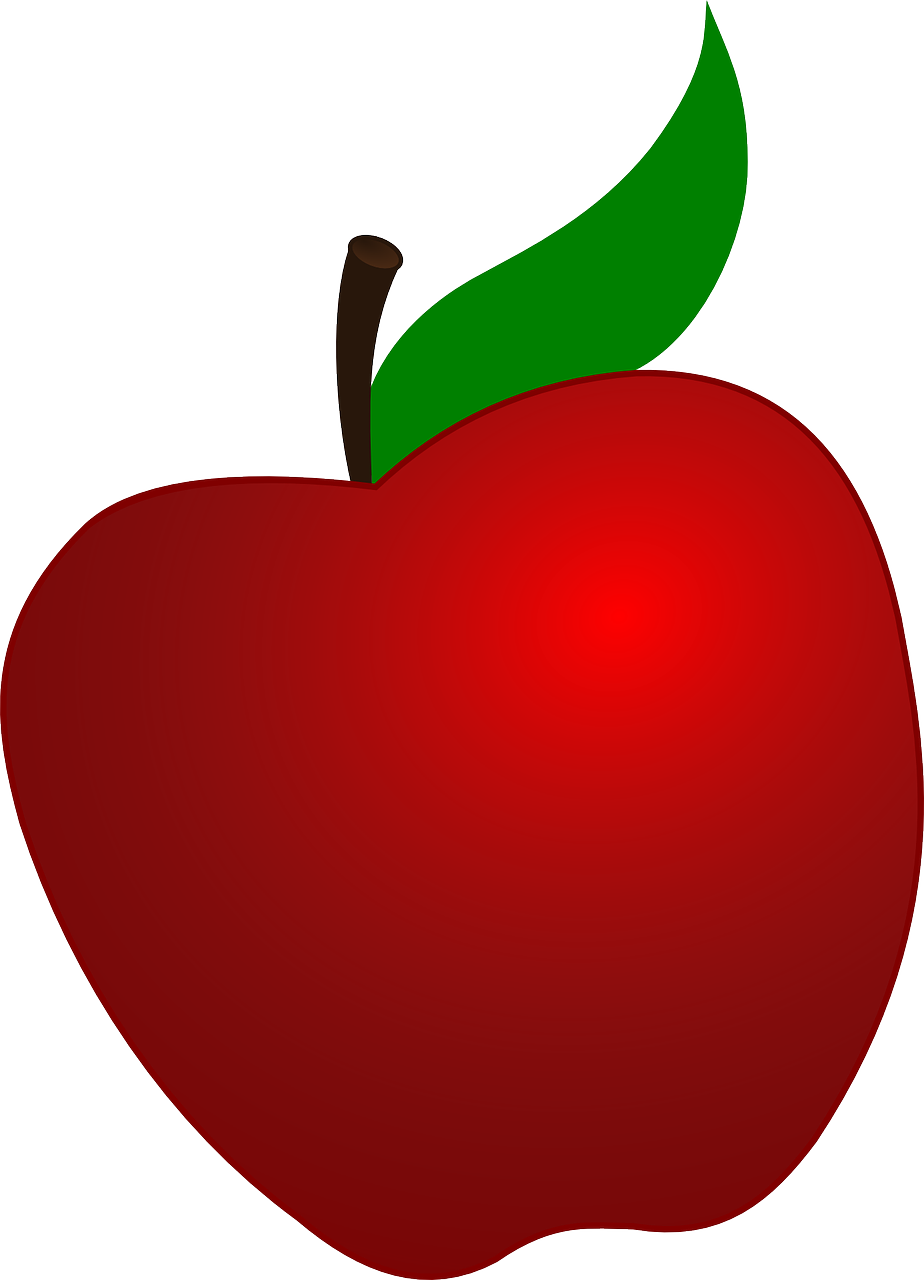 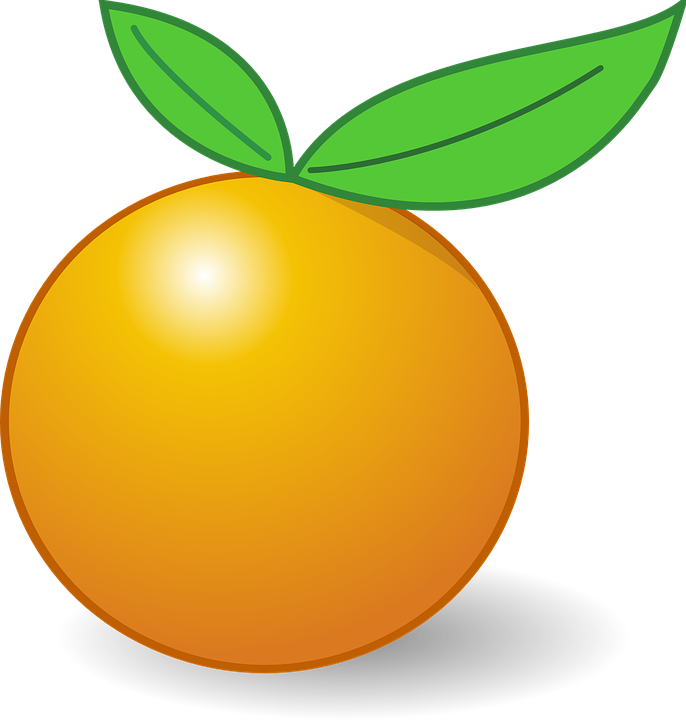 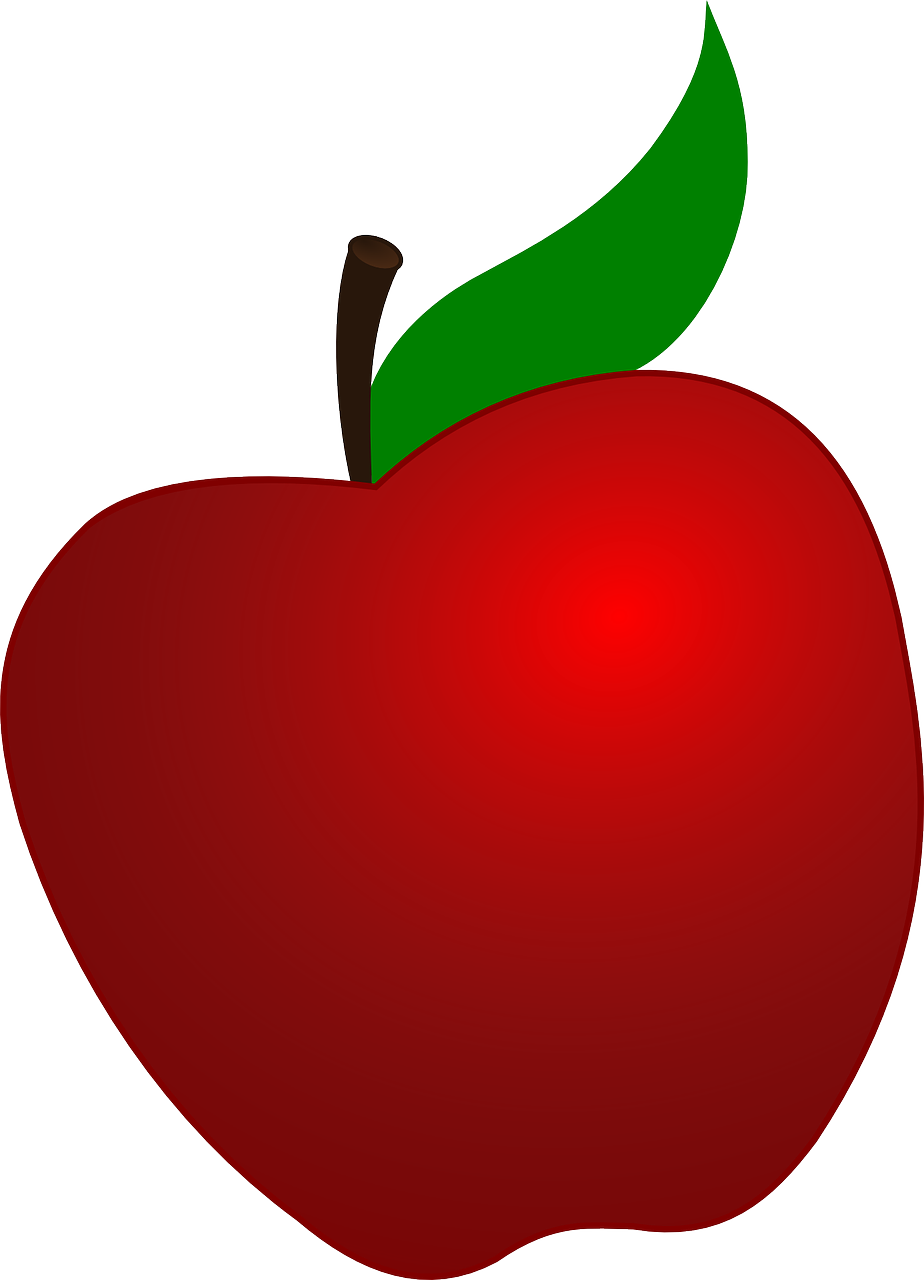 I’ve made a change. What is it?
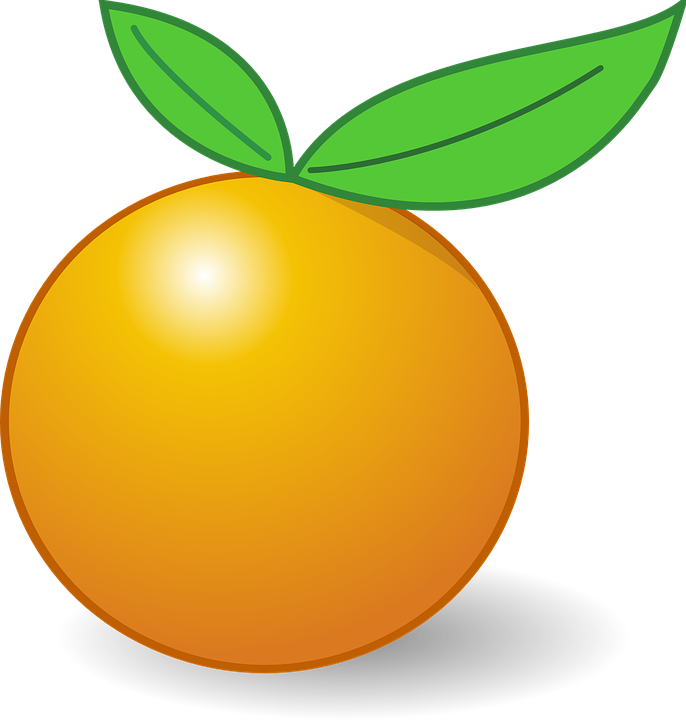 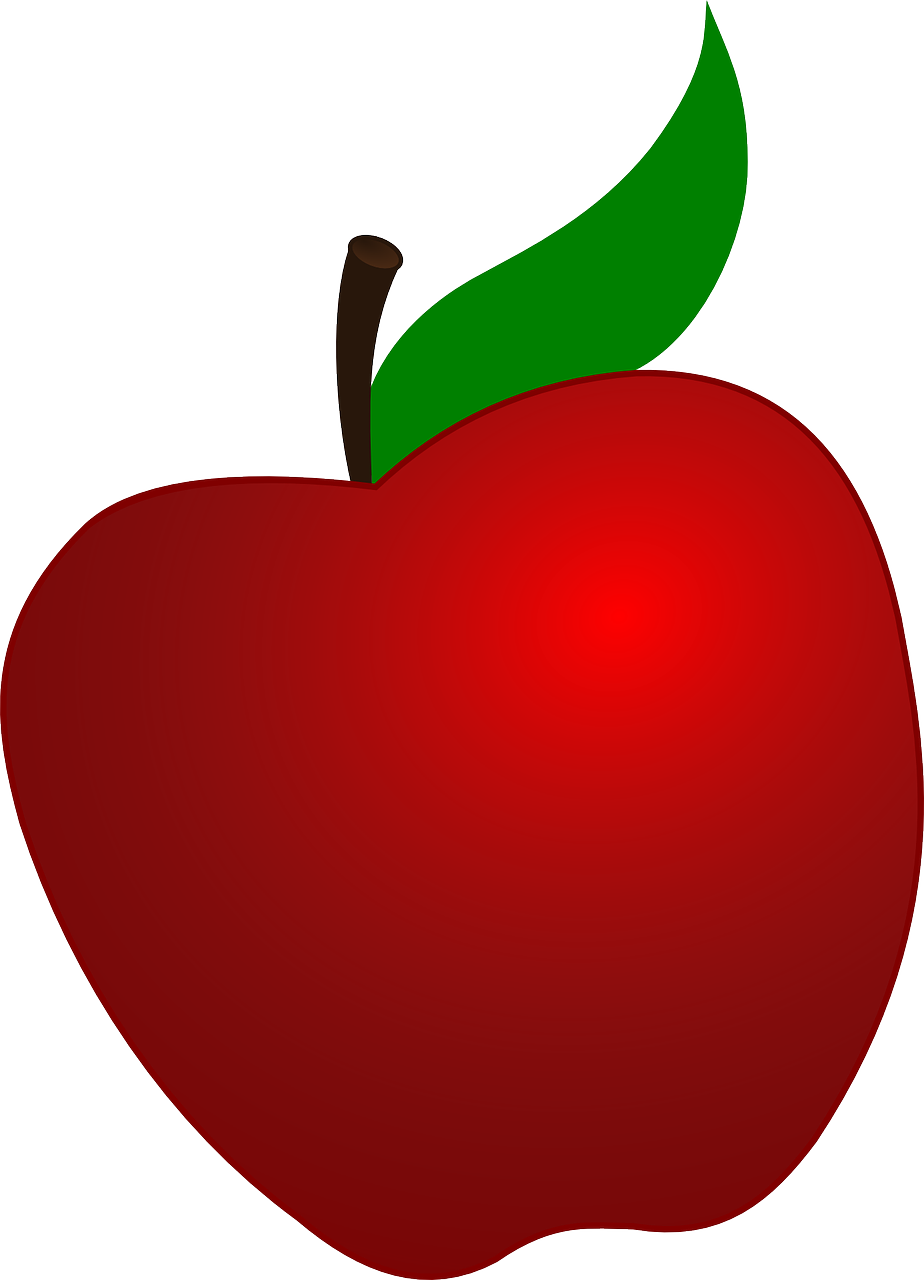 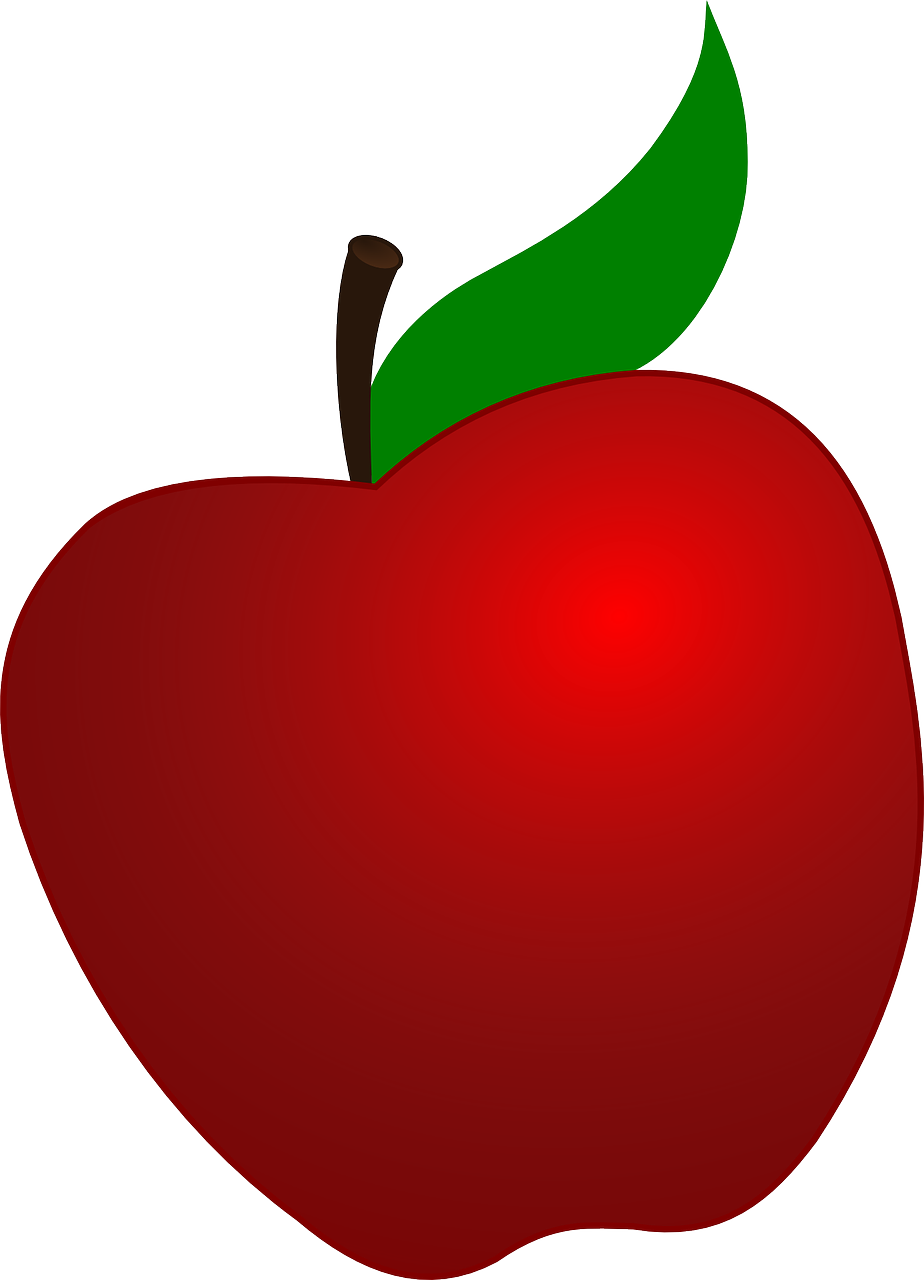 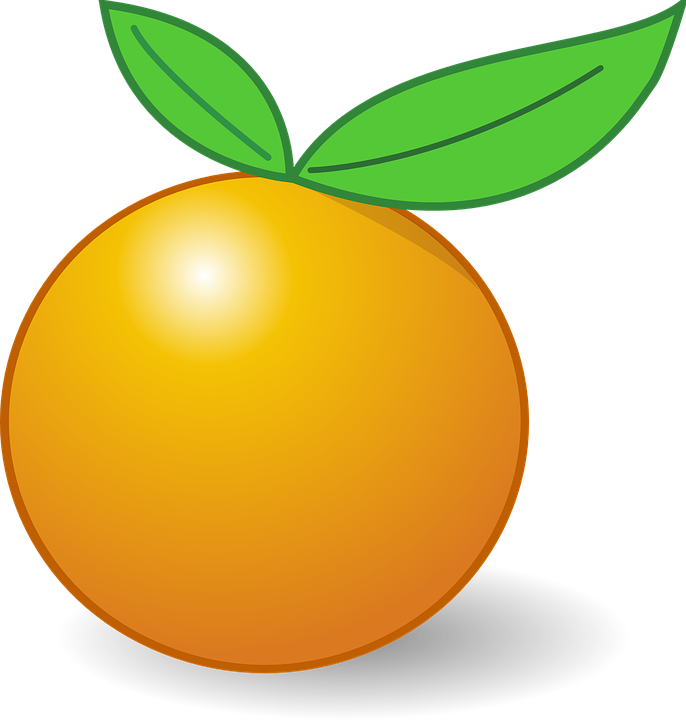 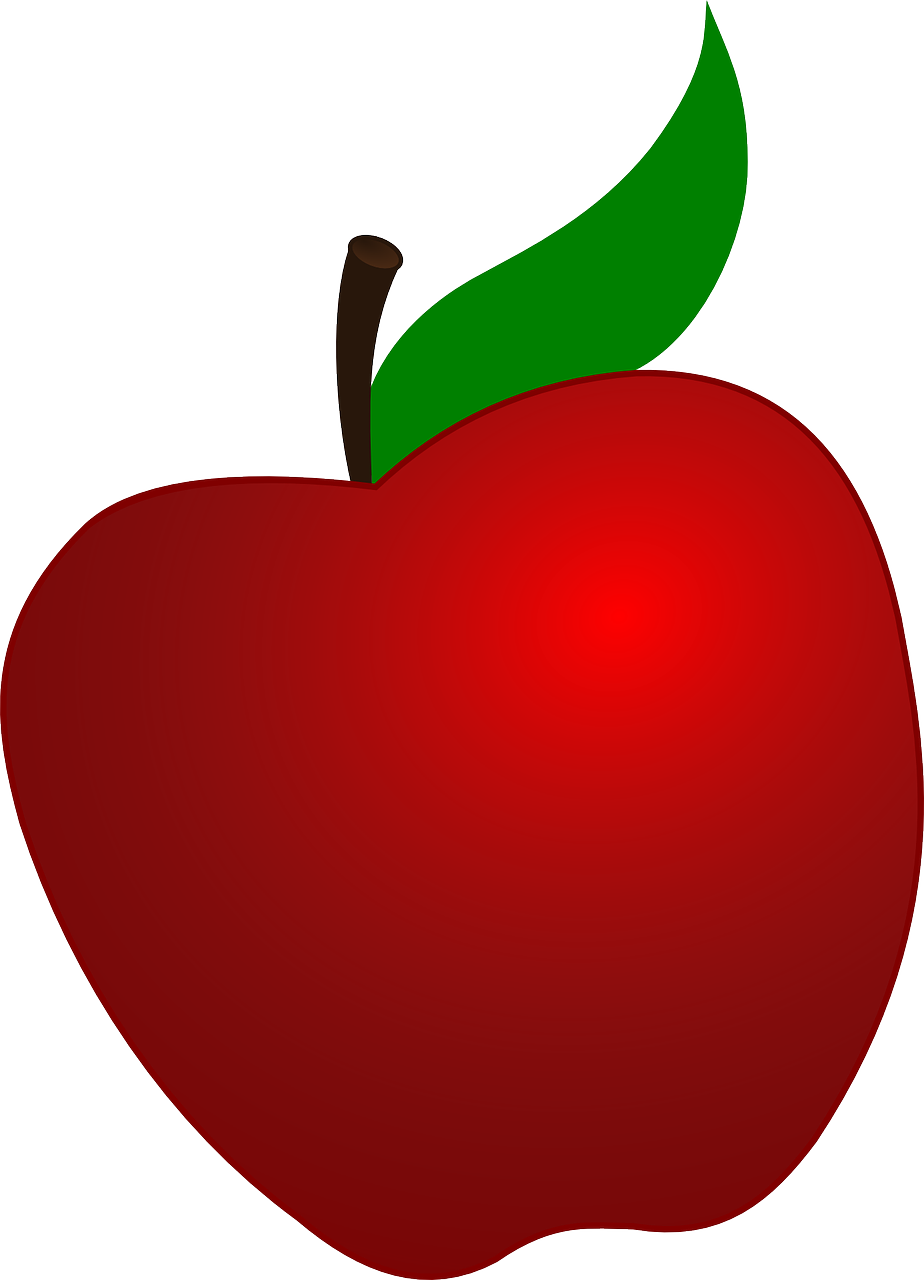 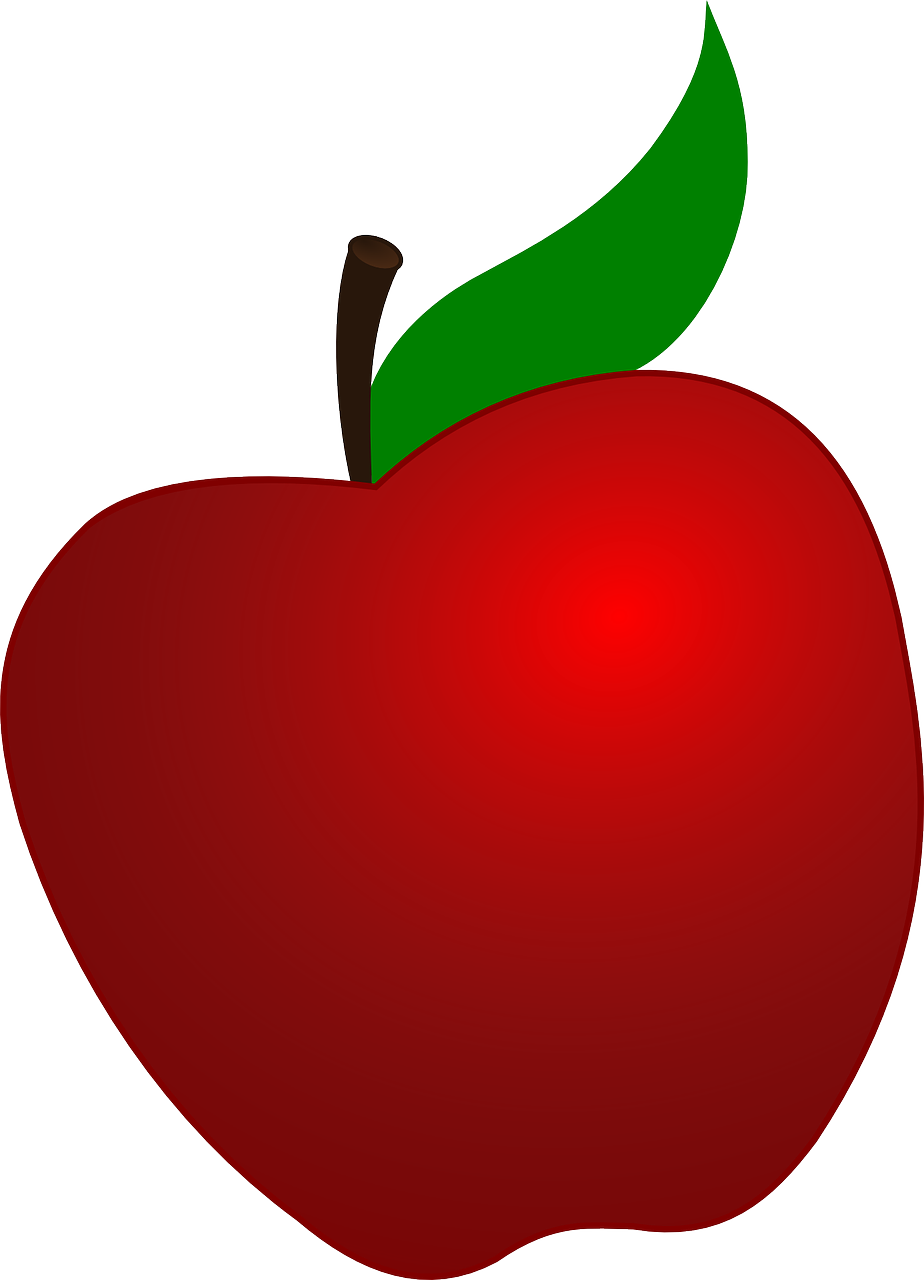 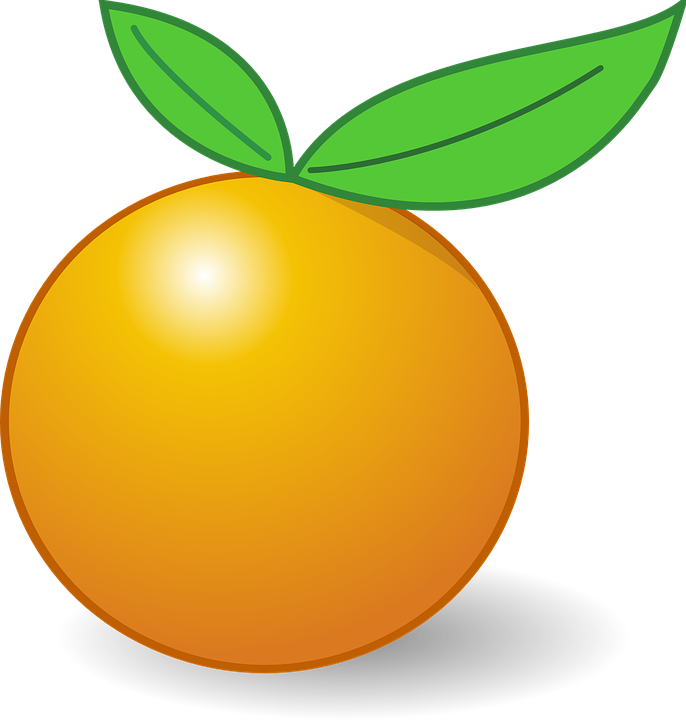 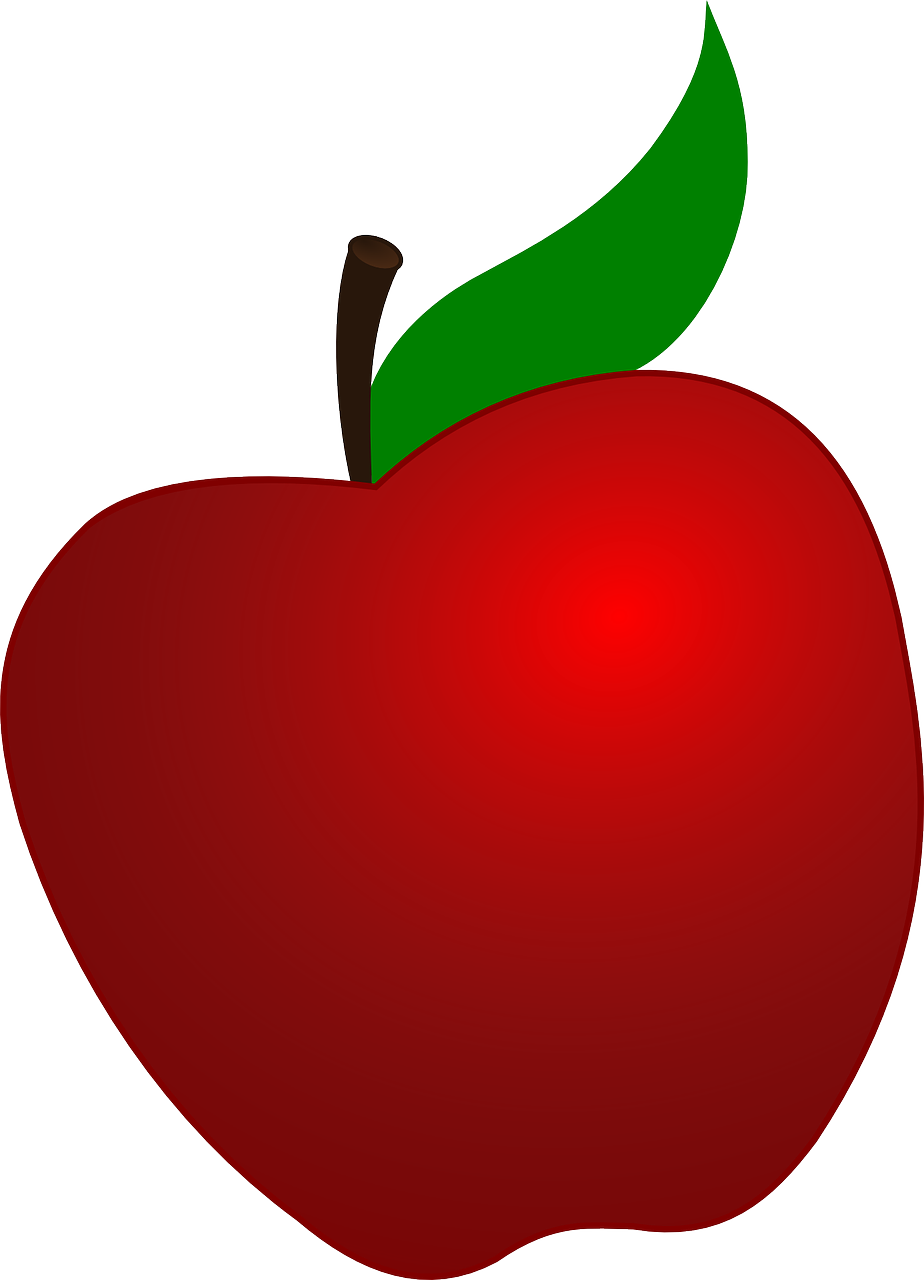 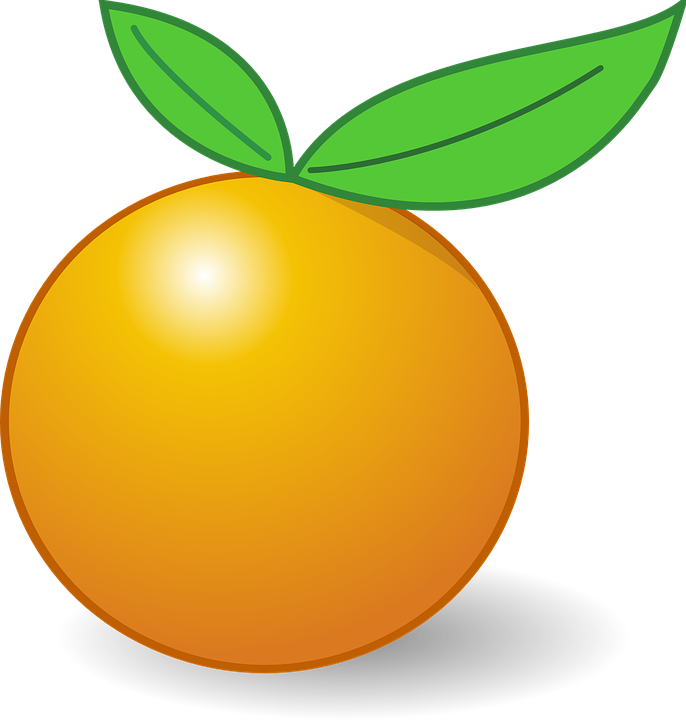 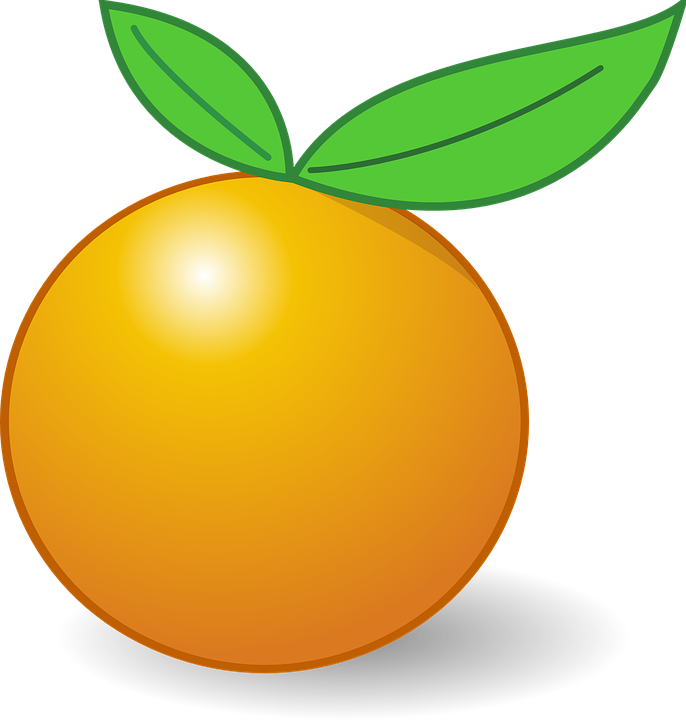 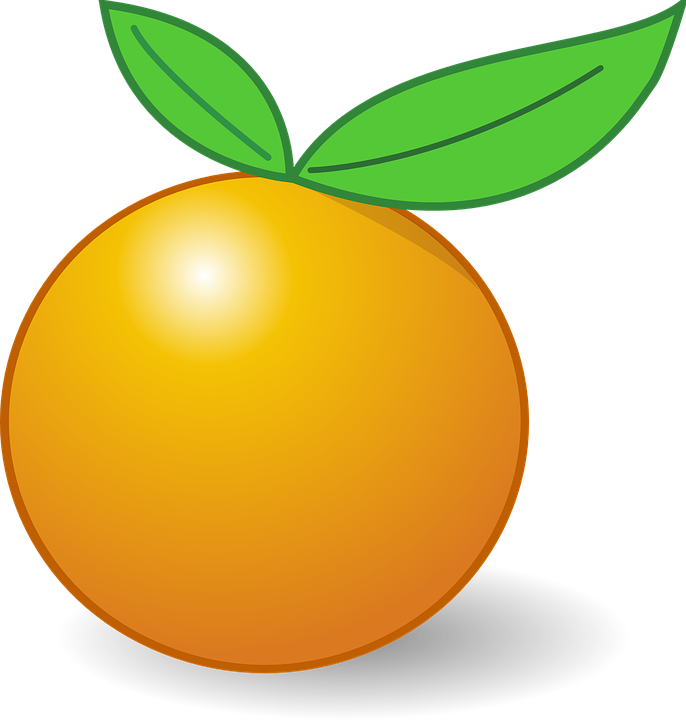 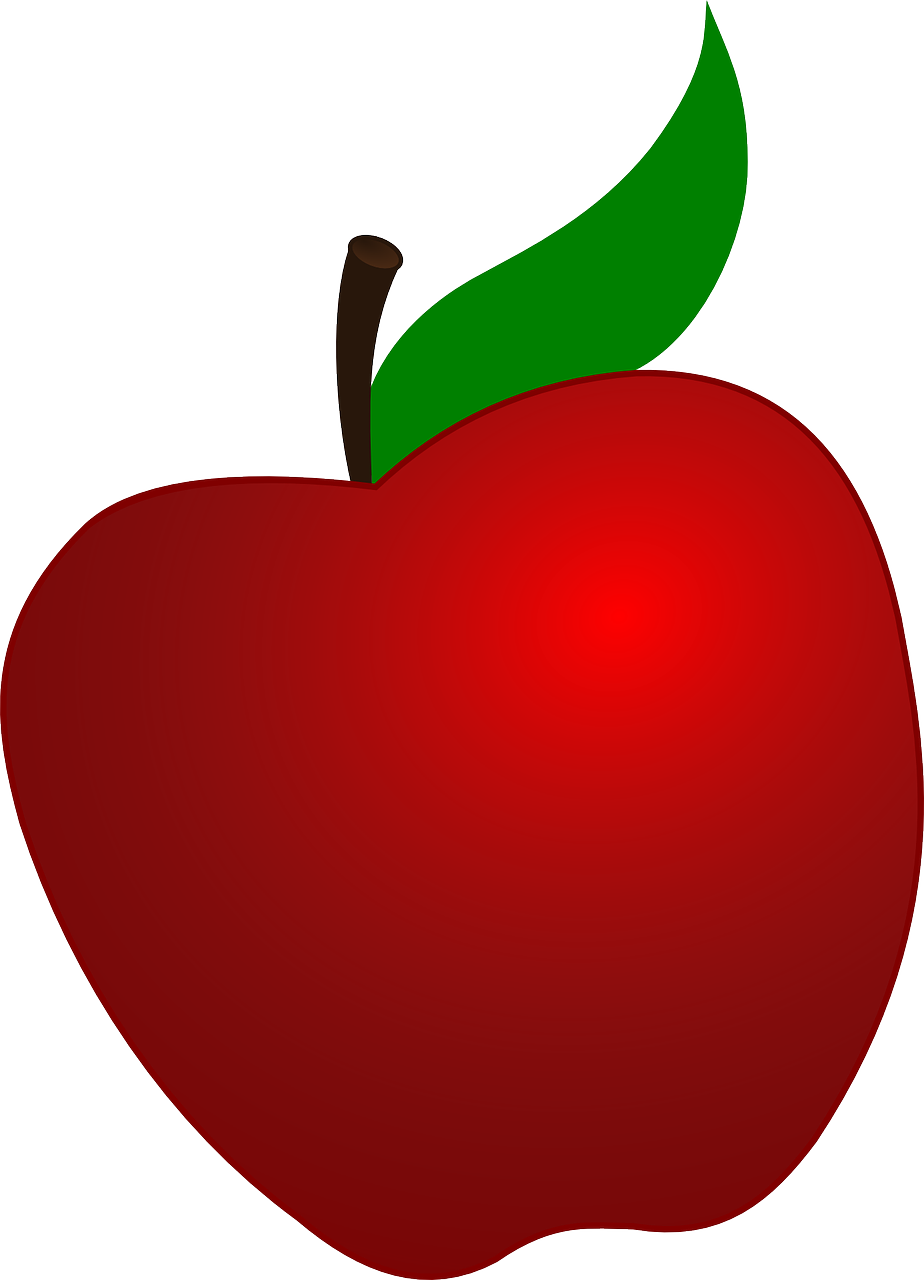 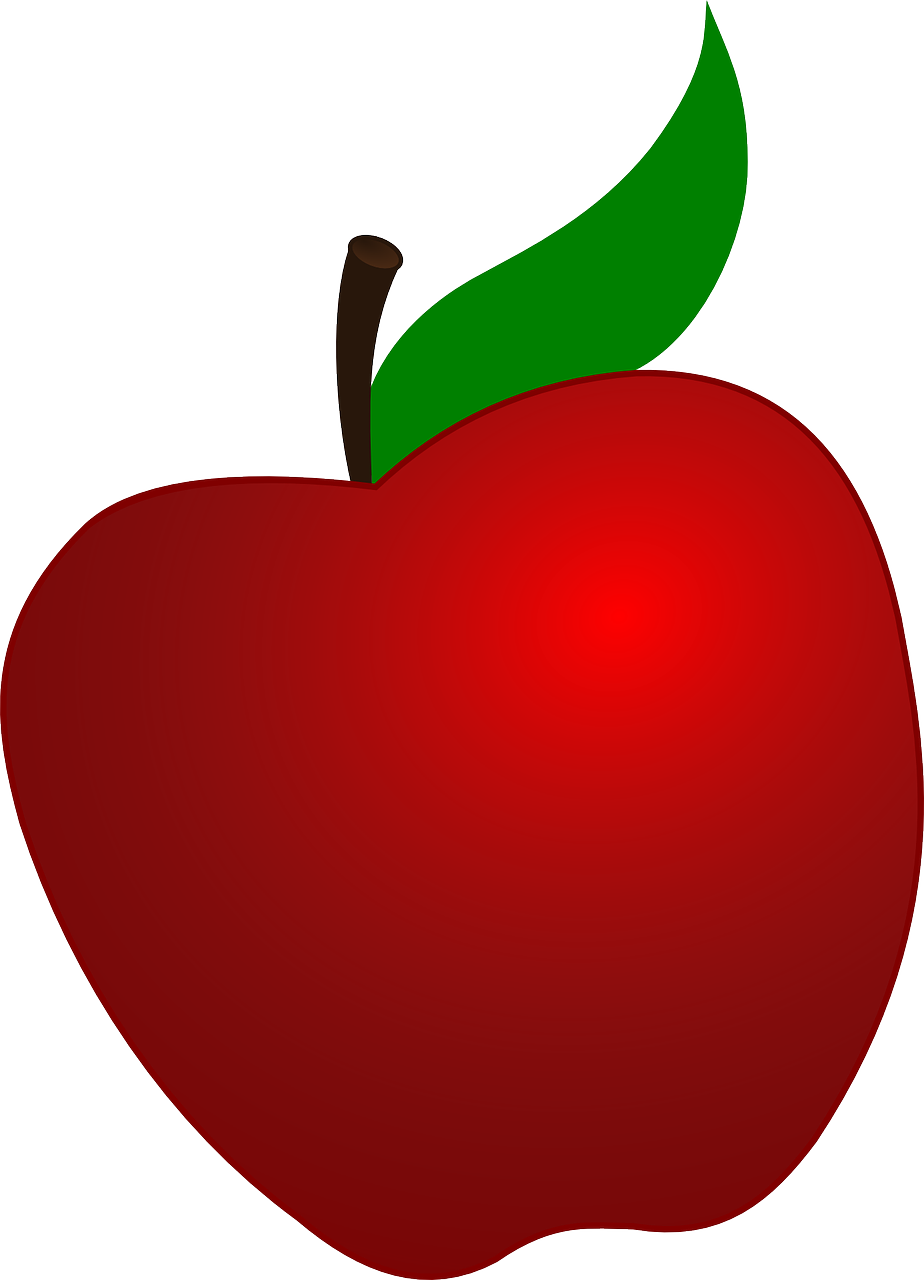 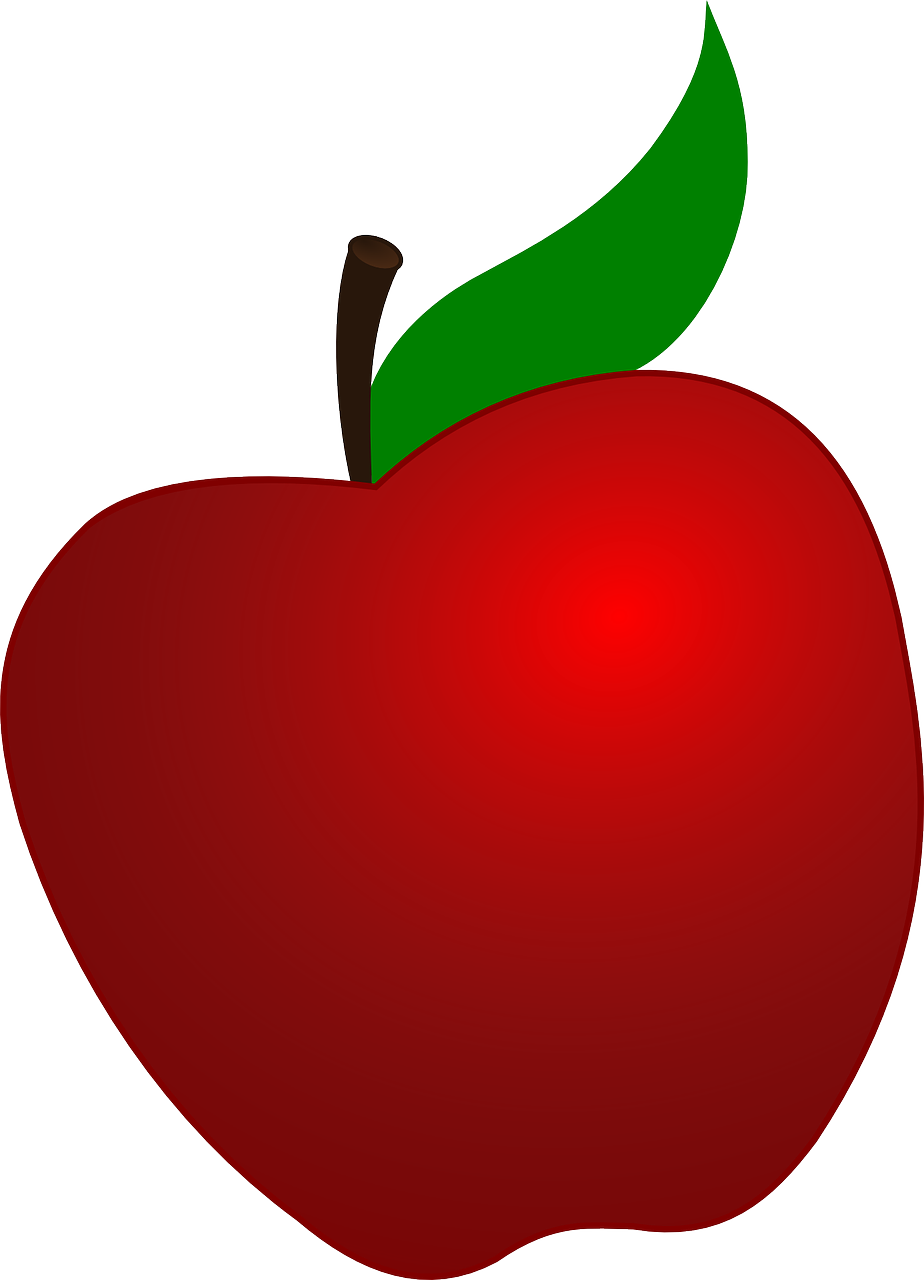 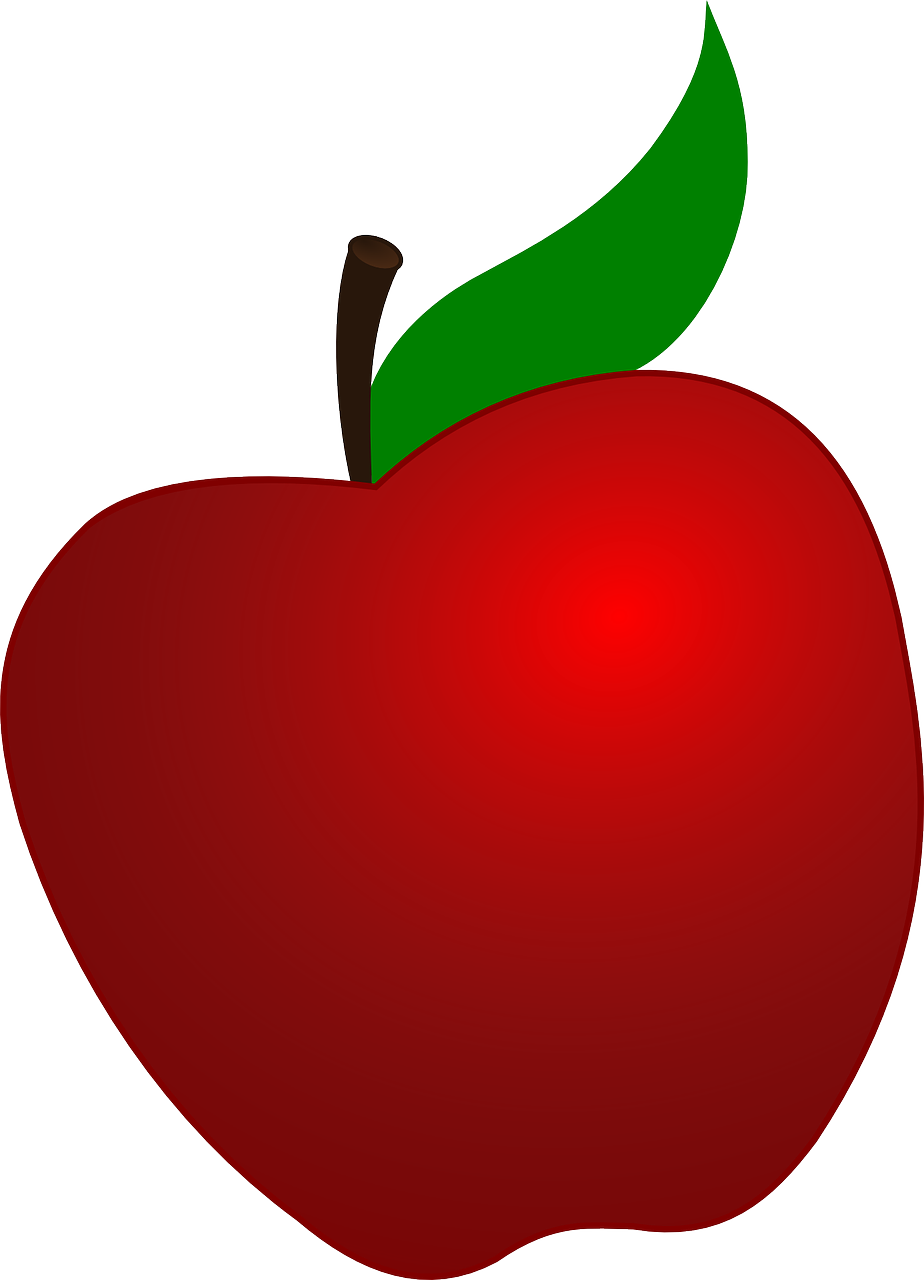 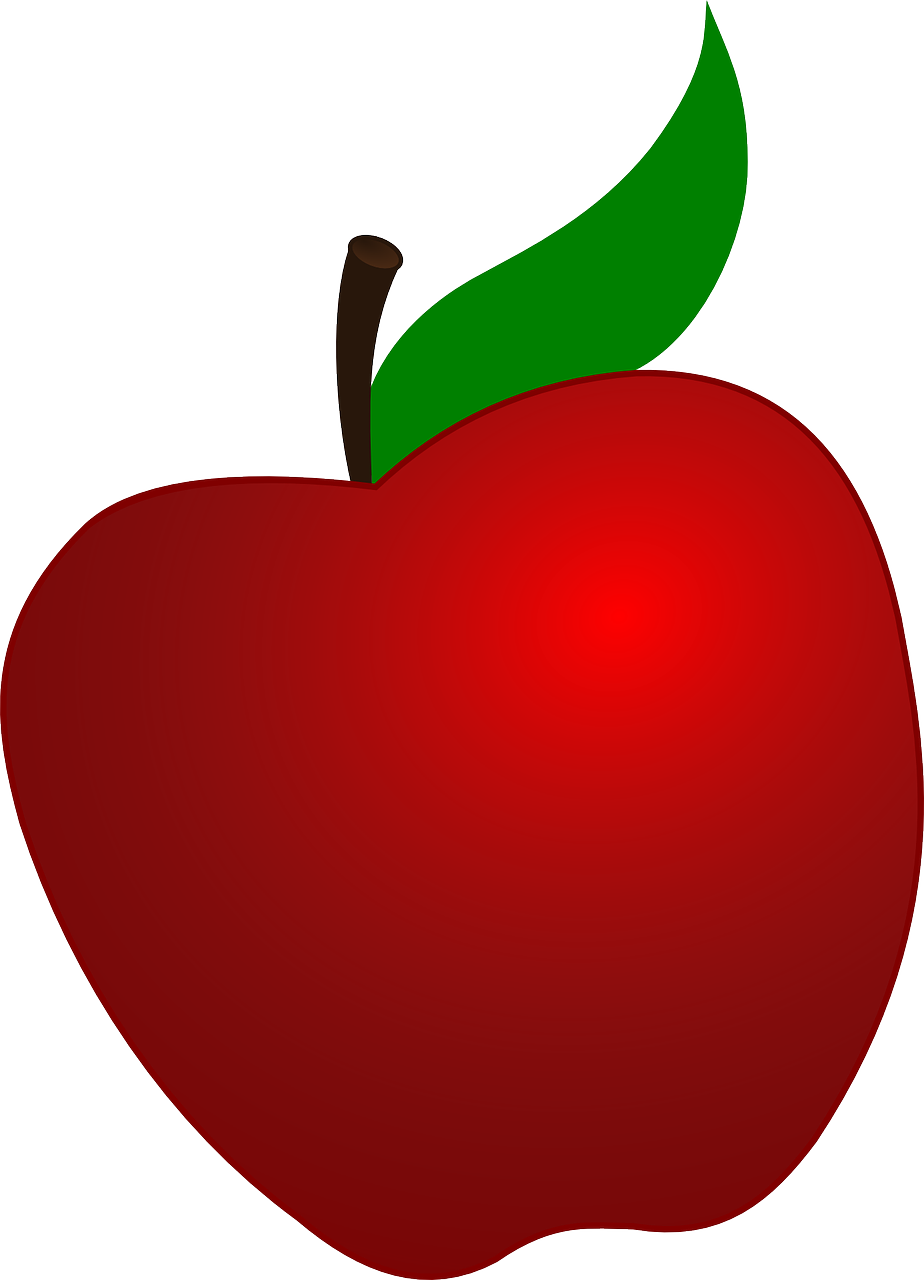 I’ve made another change. What is it?
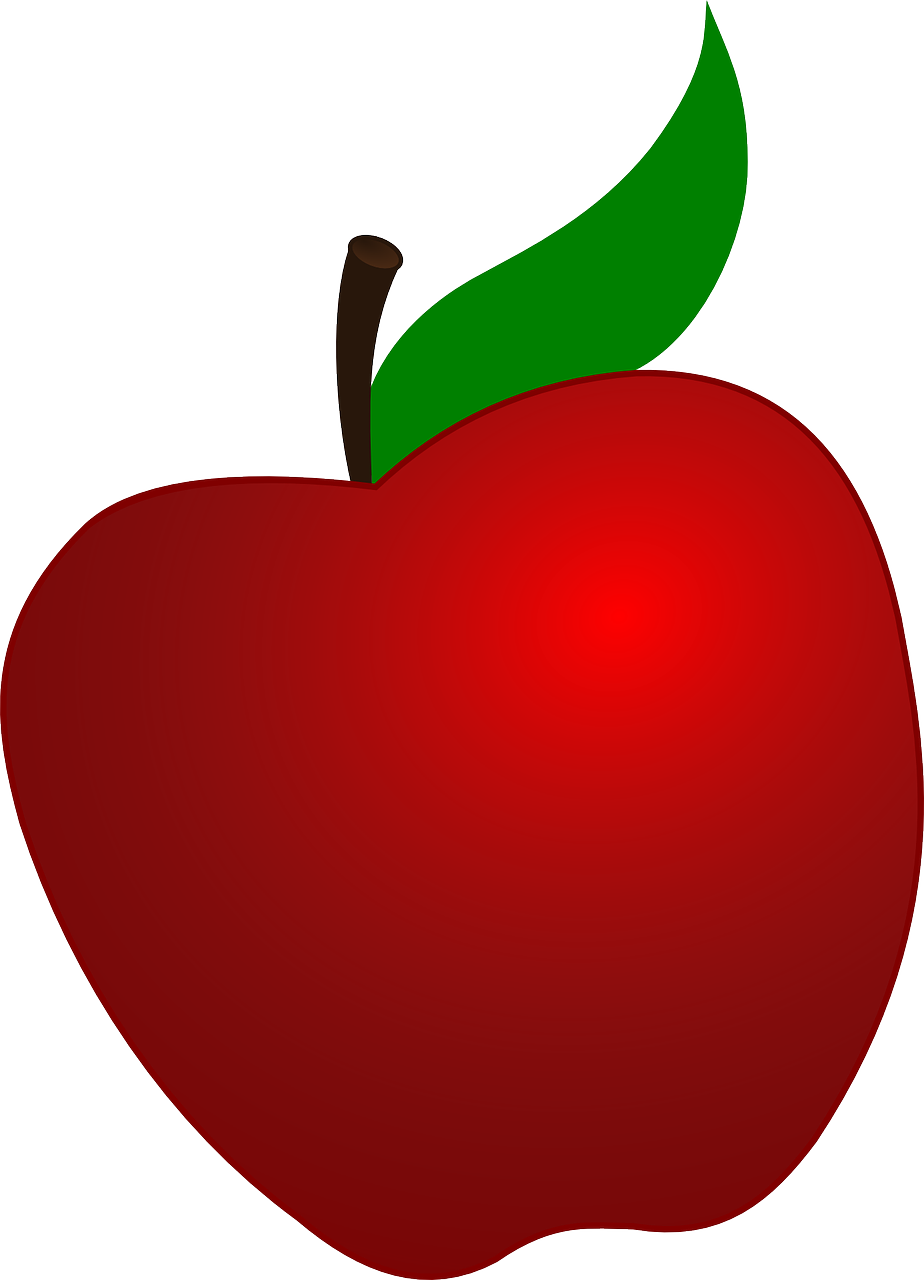 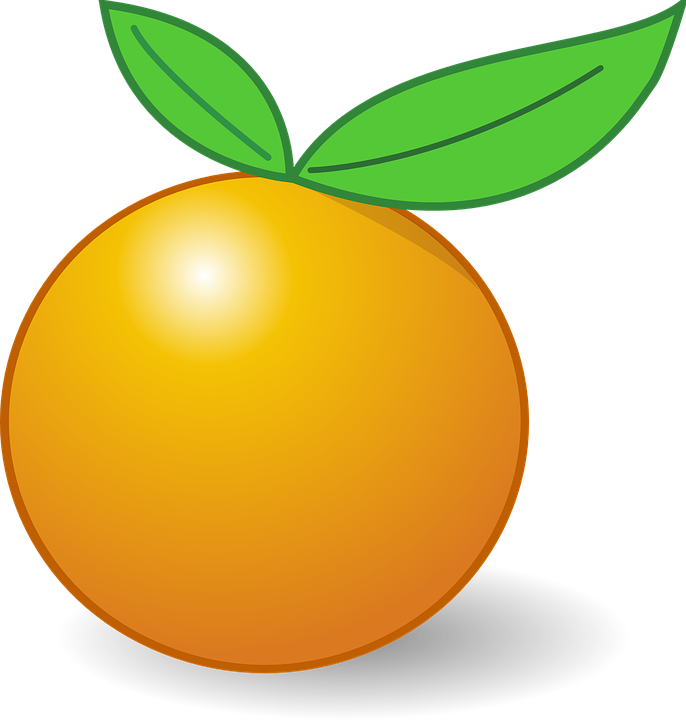 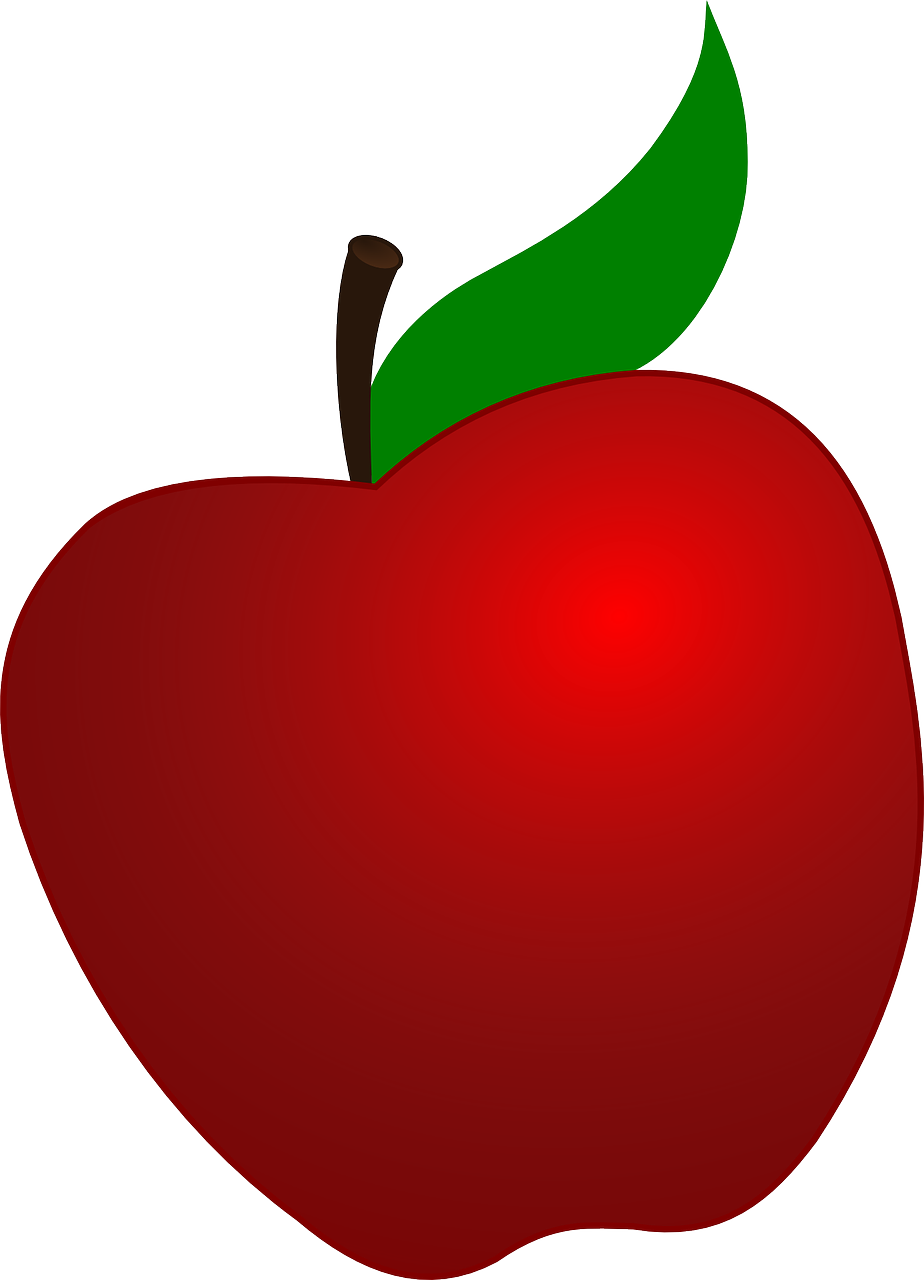 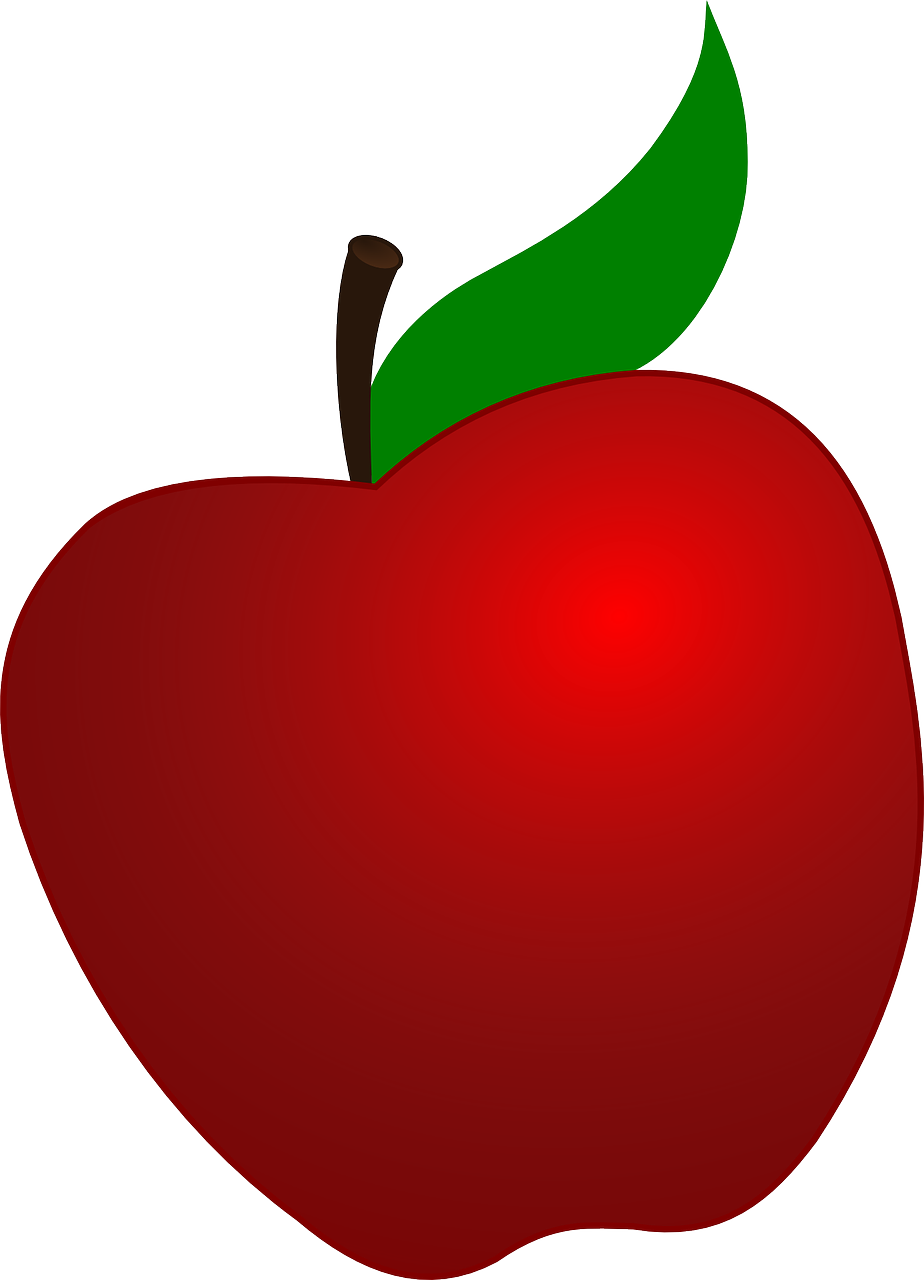 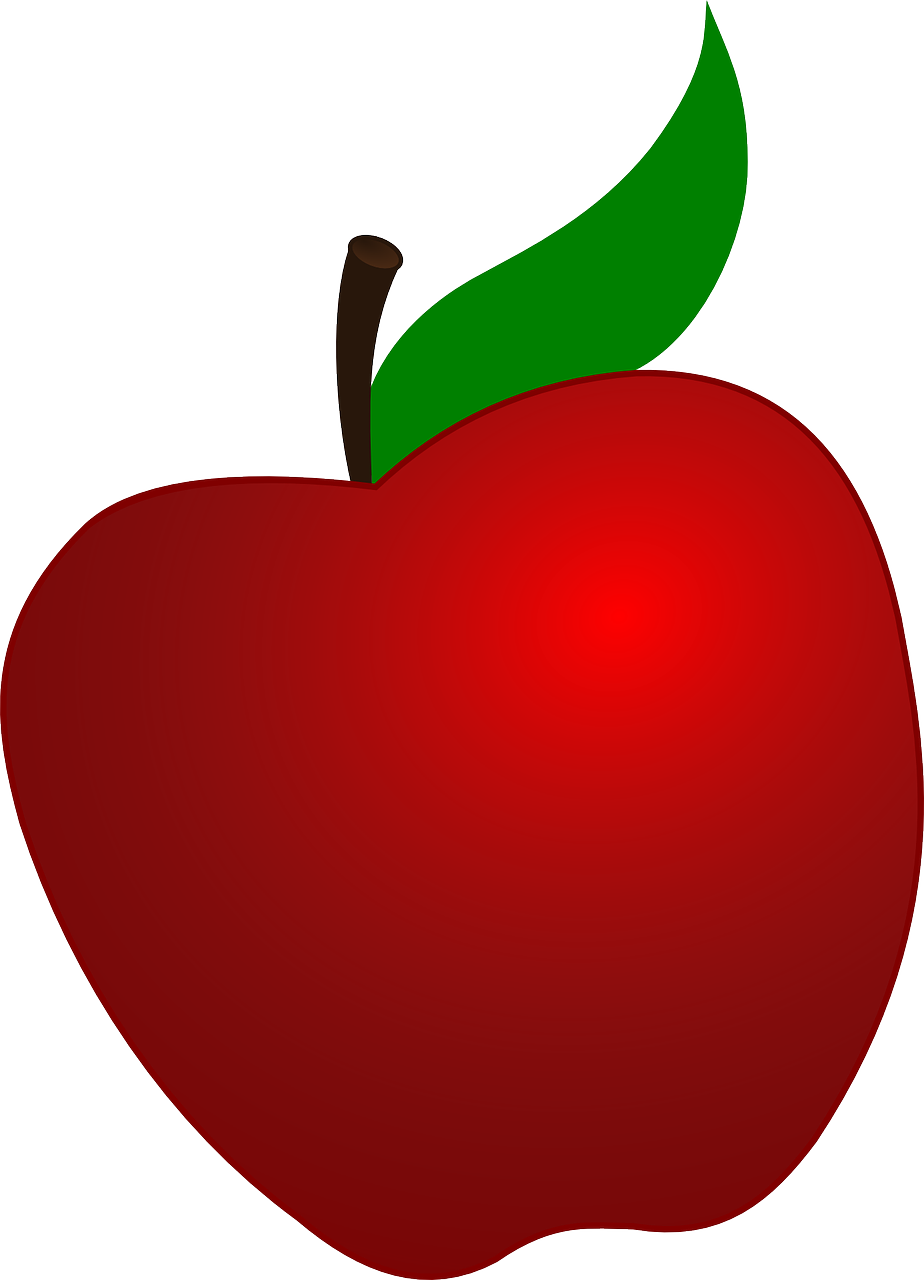 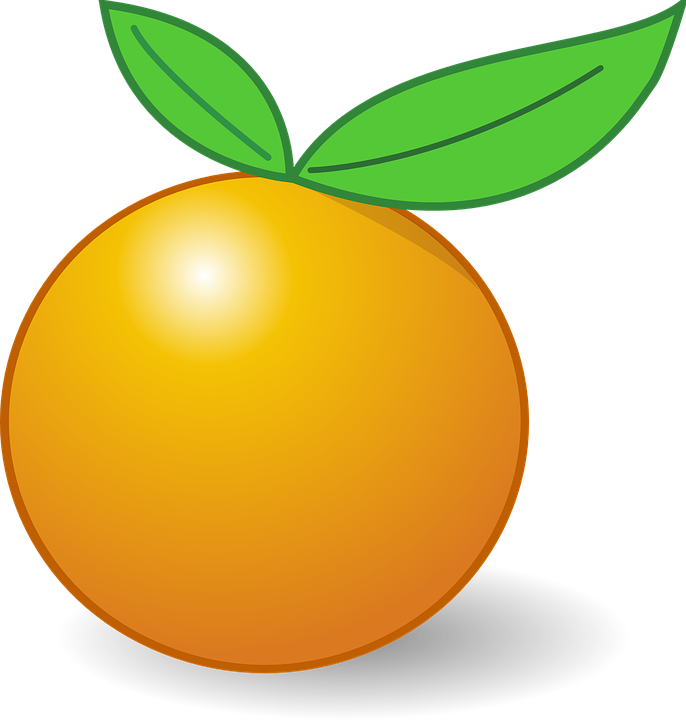 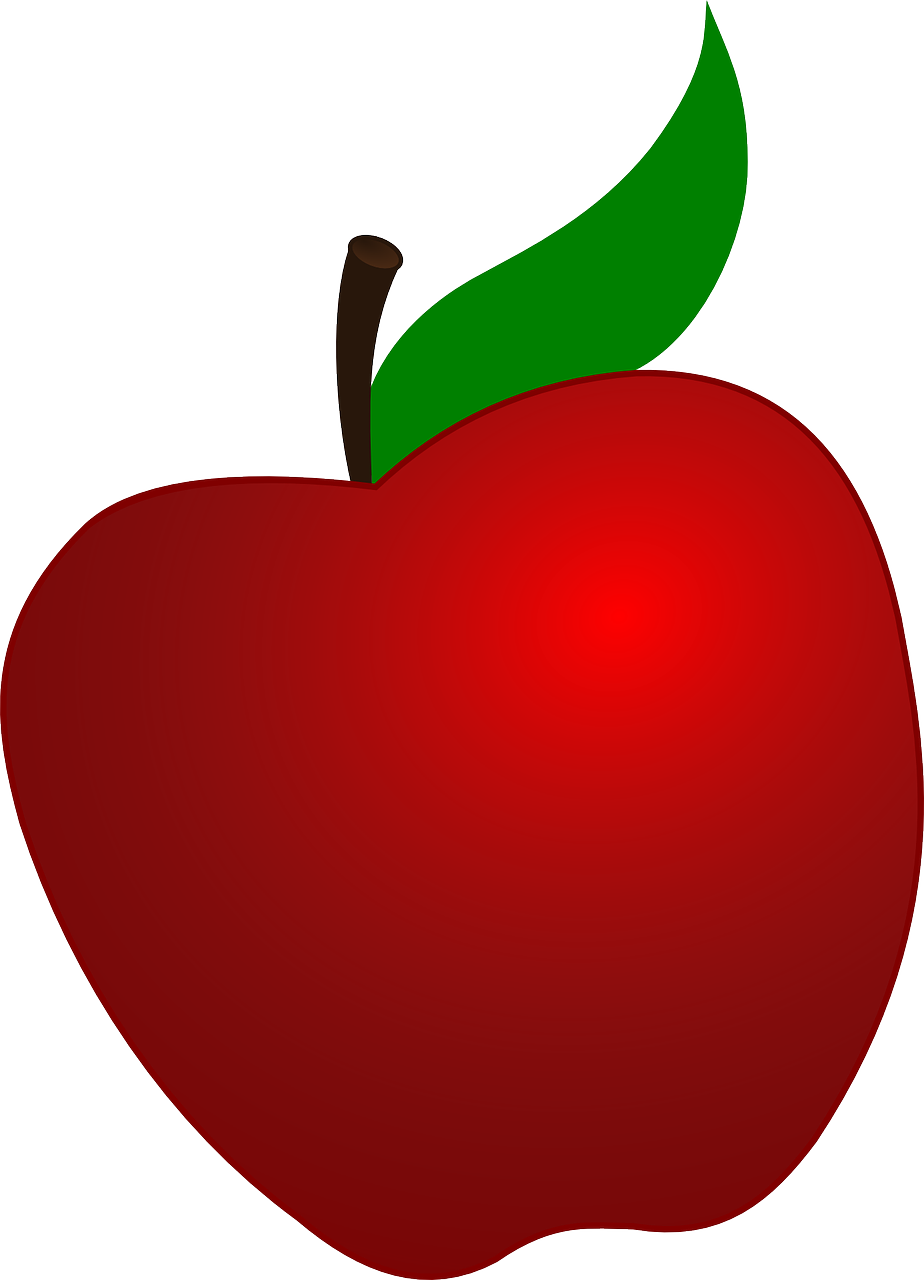 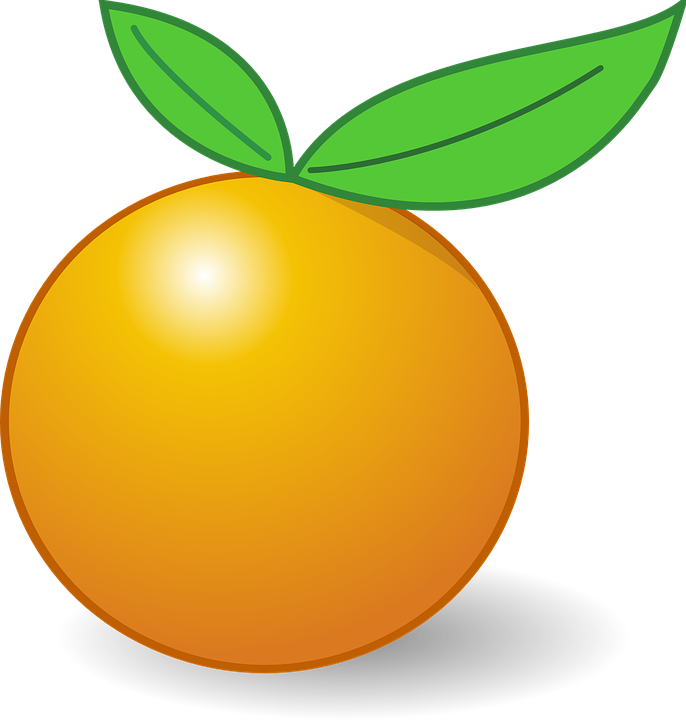 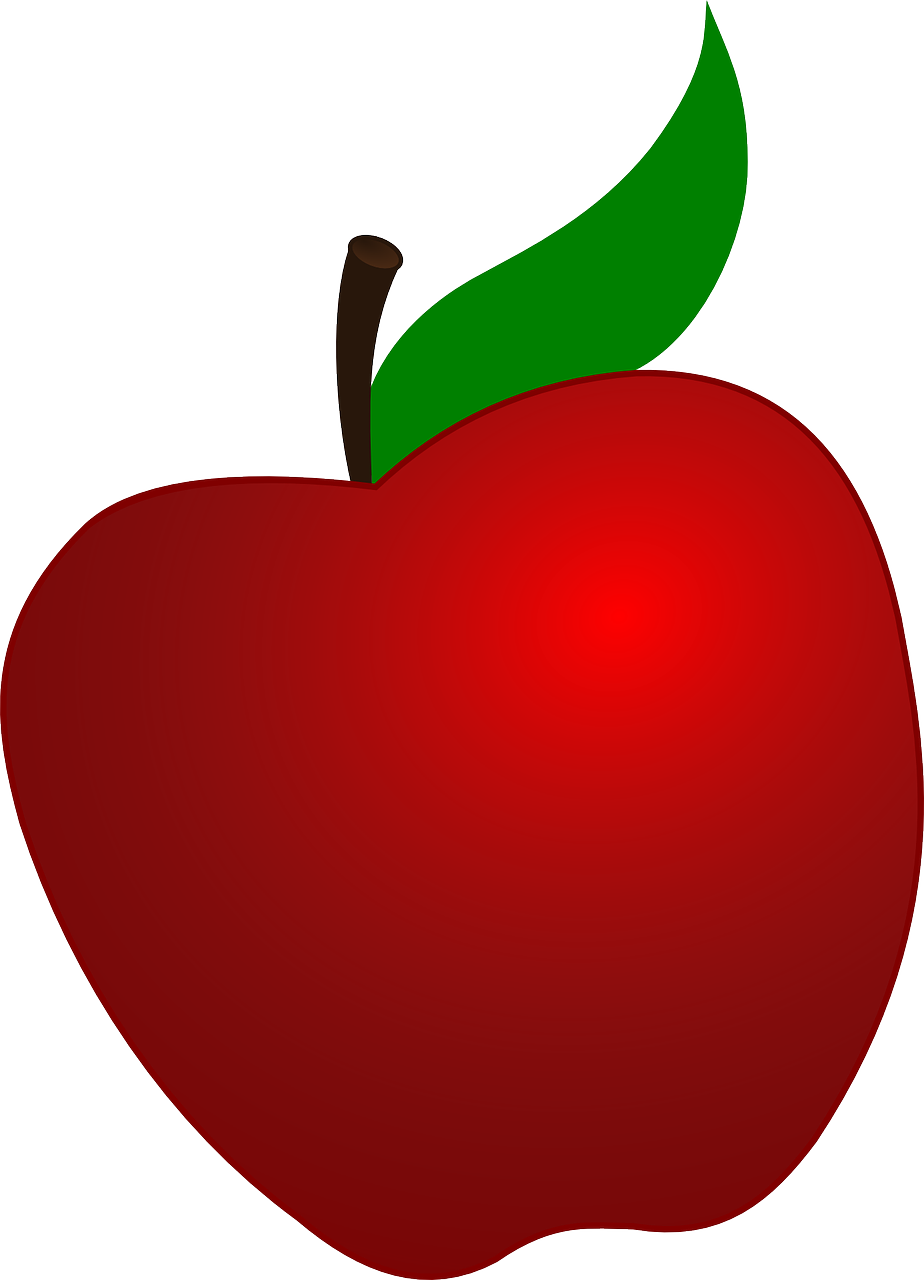 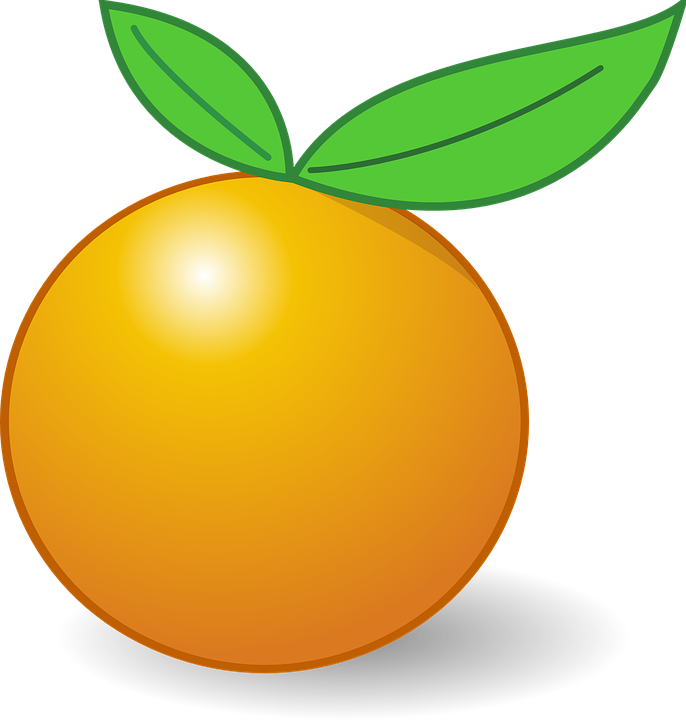 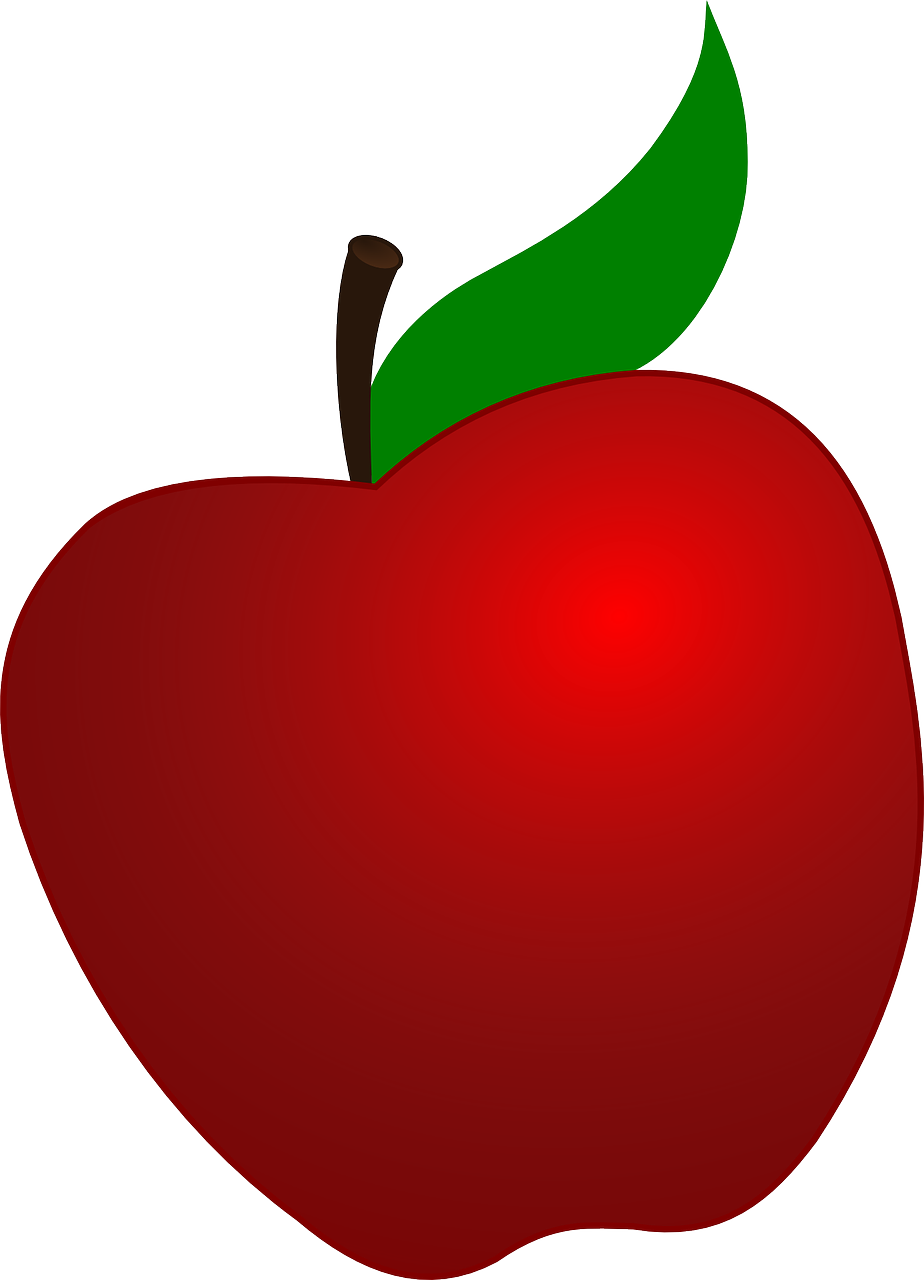 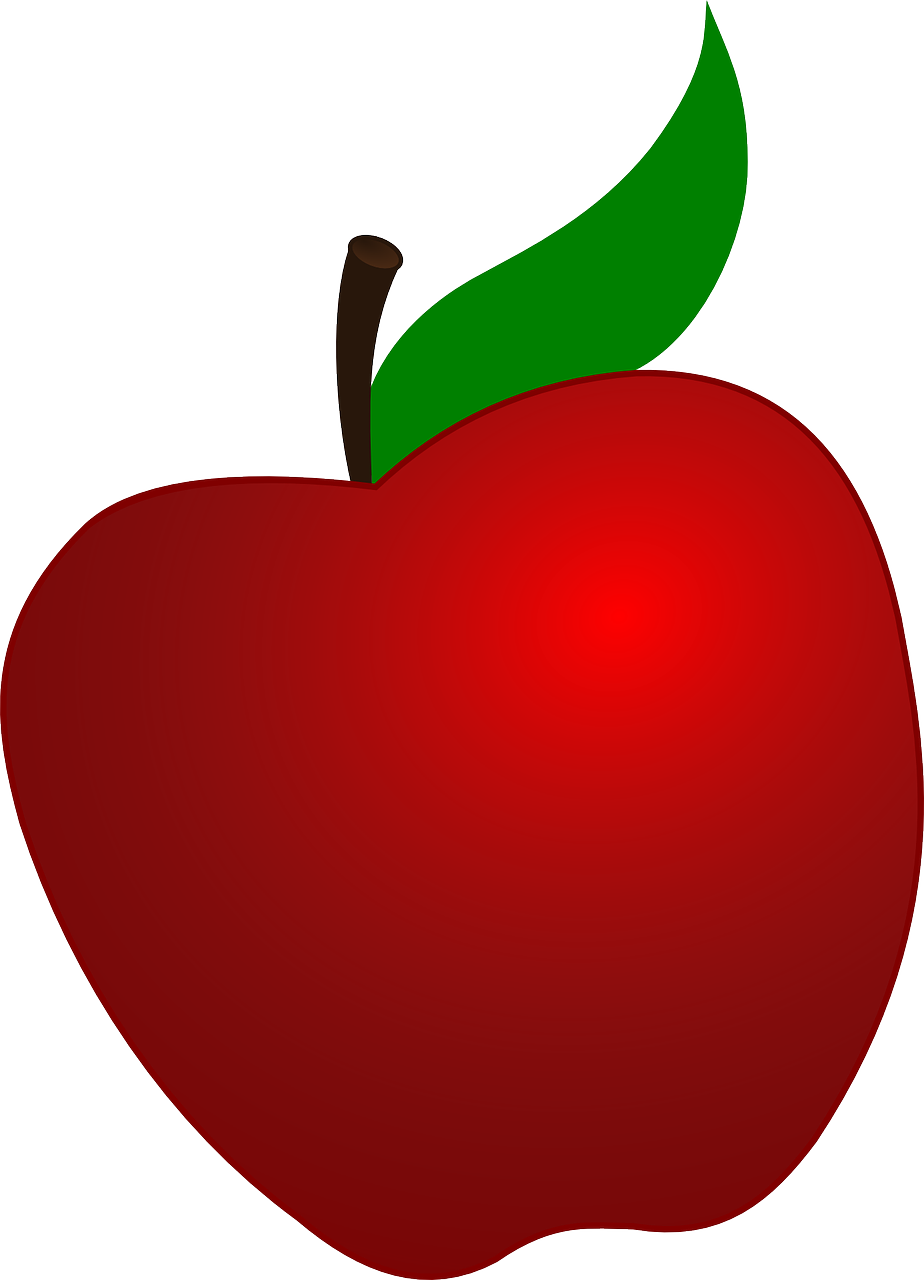 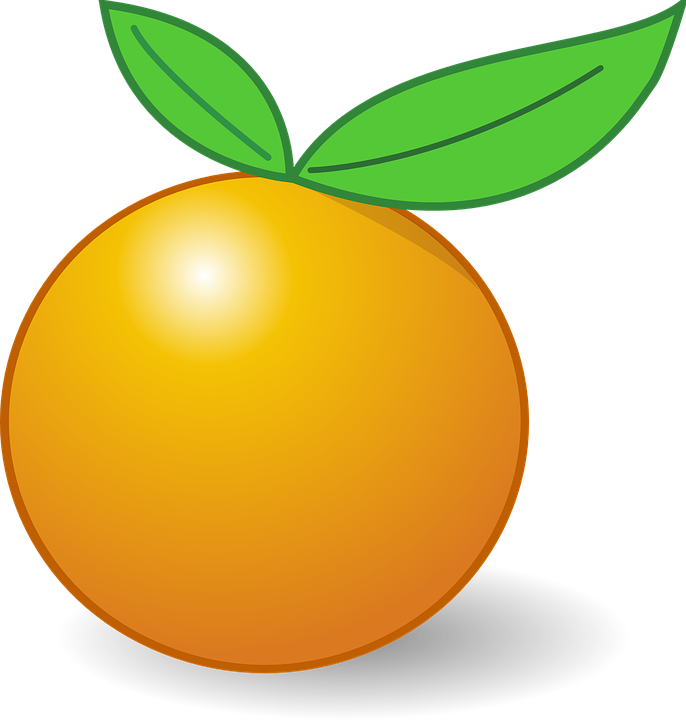 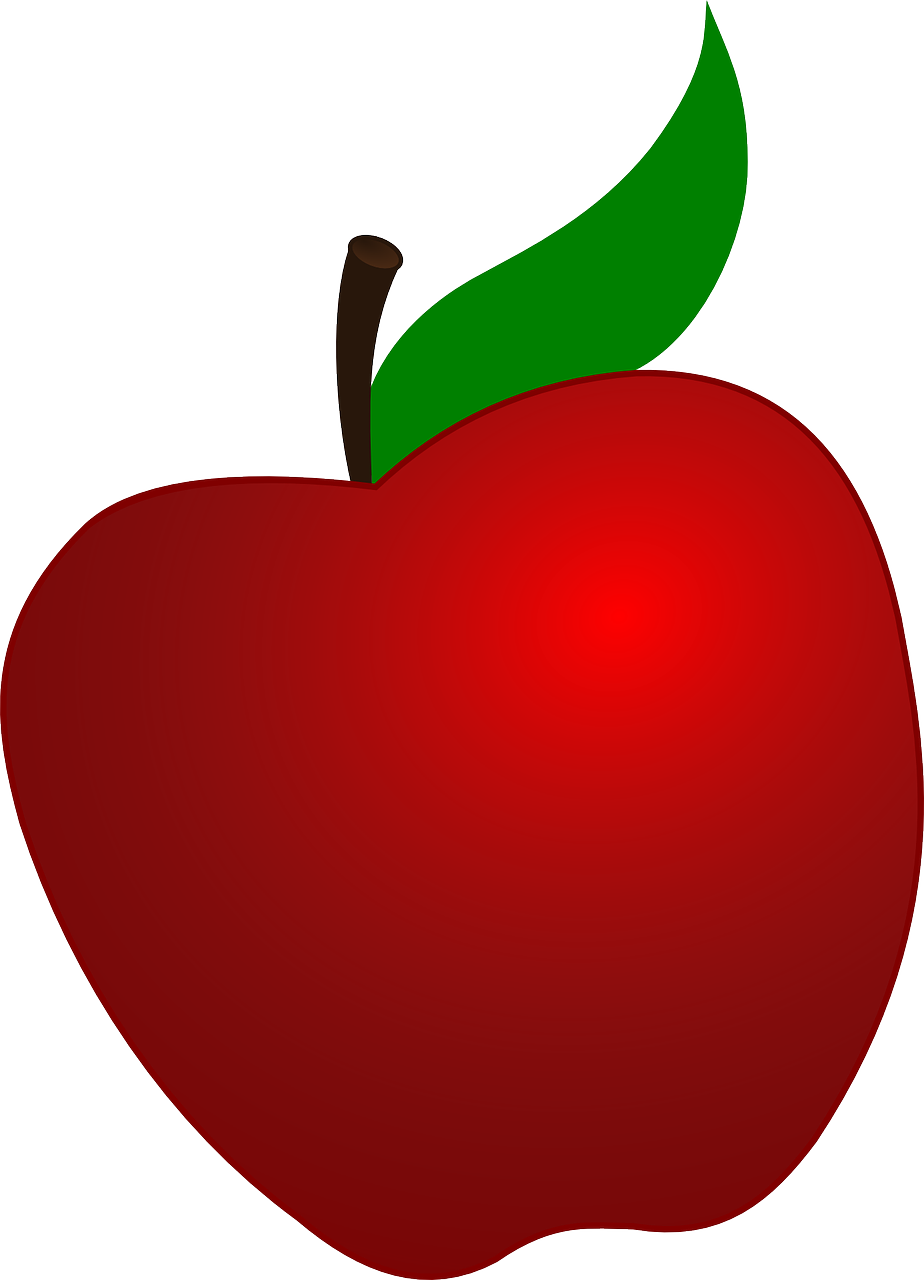 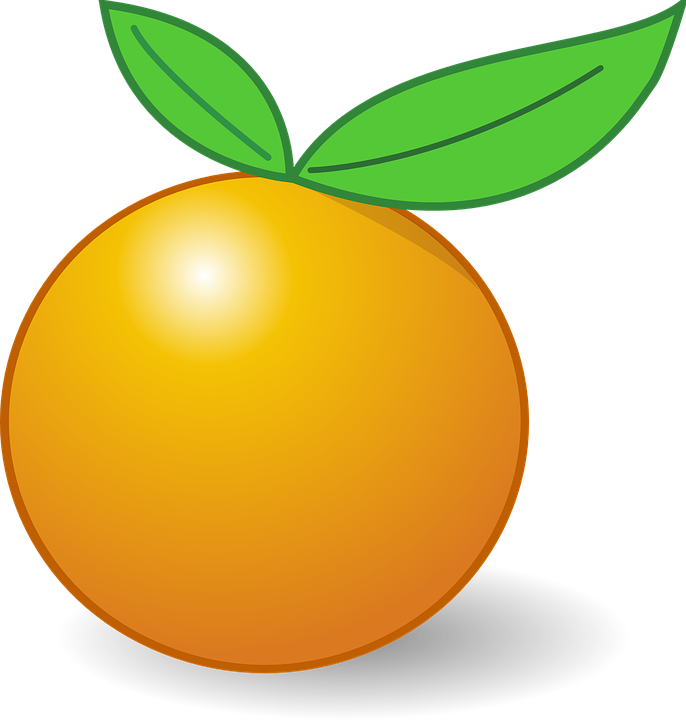 Does this seem difficult?
Maybe if I had LIKE, really good organisational skills it could be easier…
Here is my original pantry of fruit again.
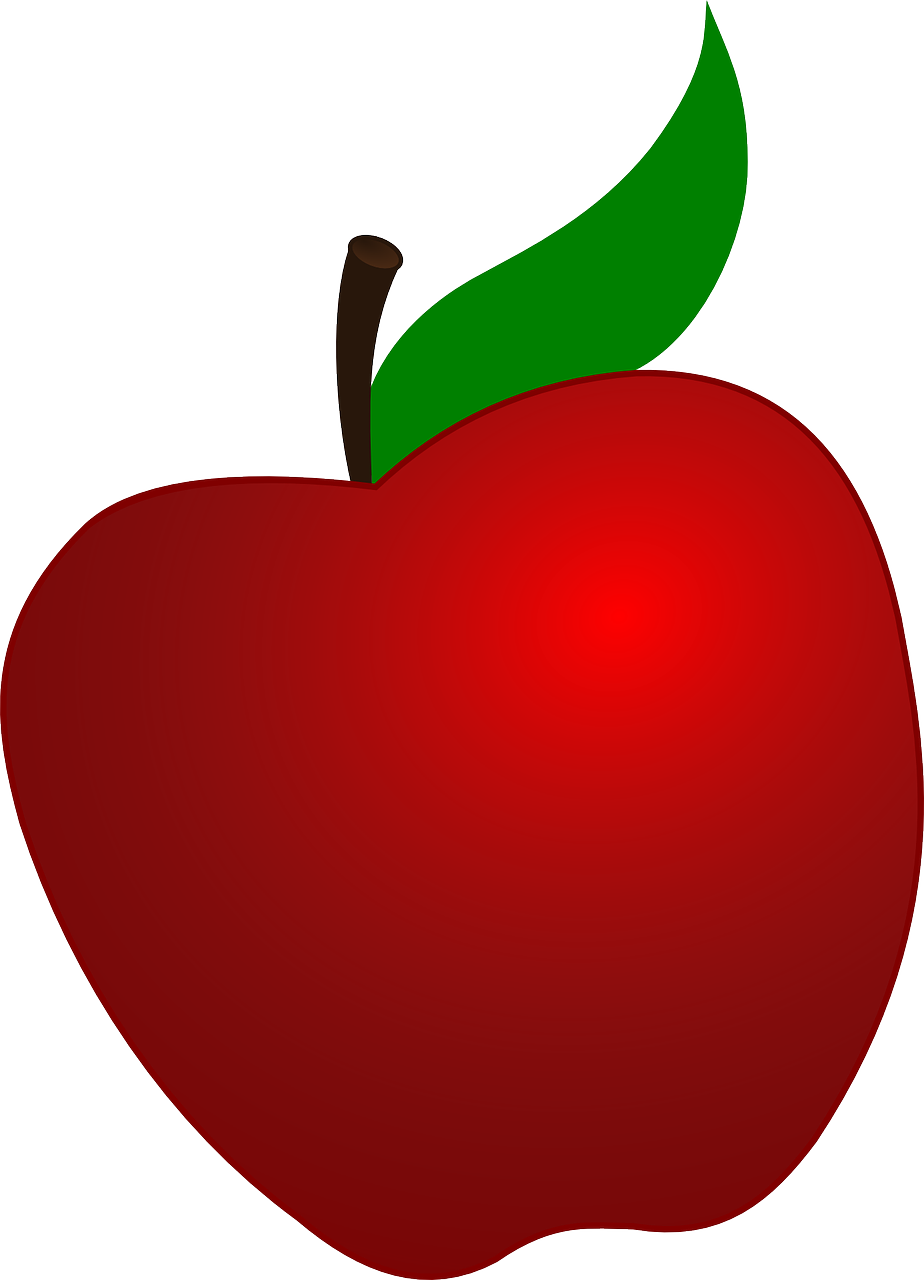 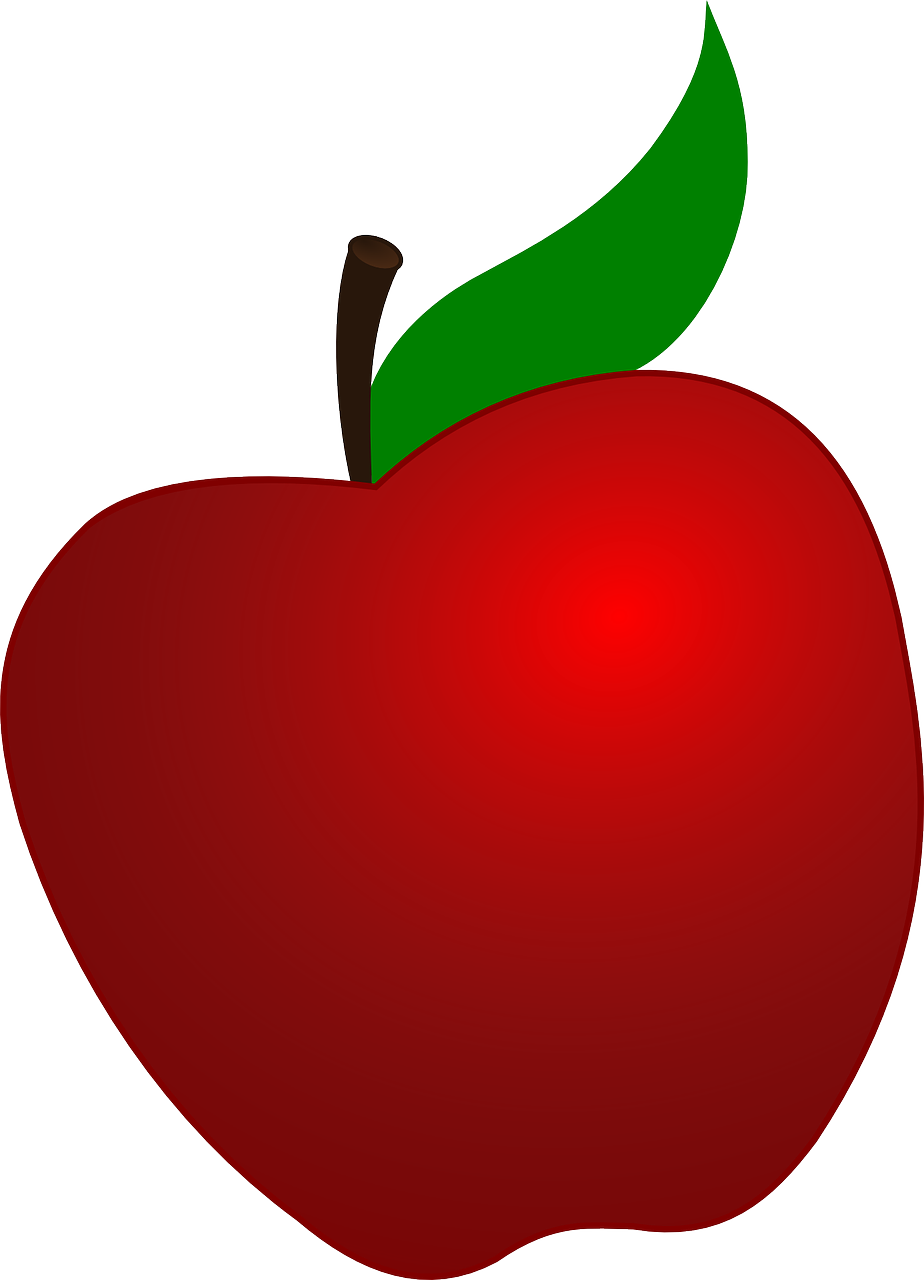 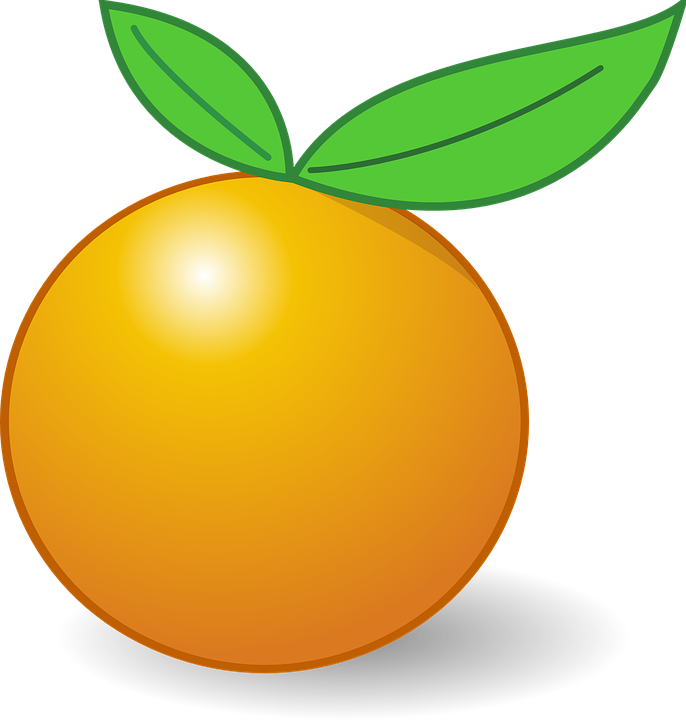 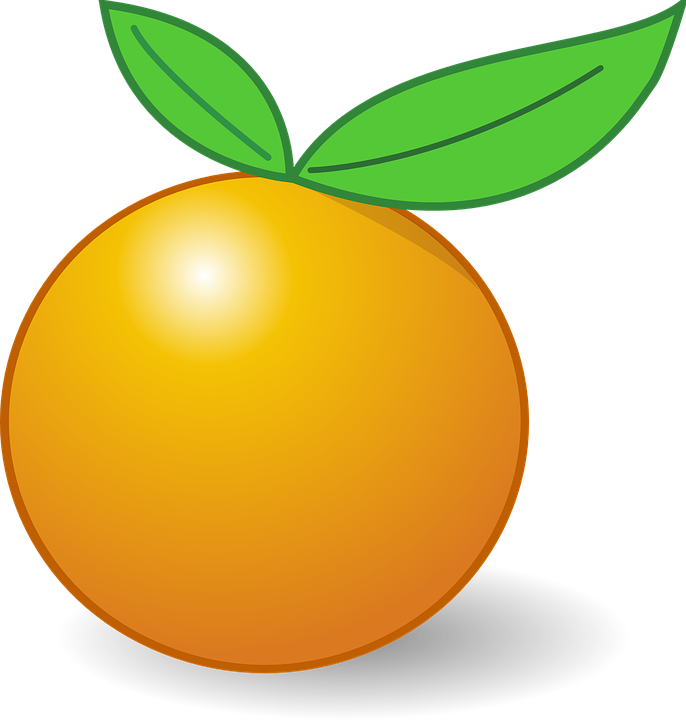 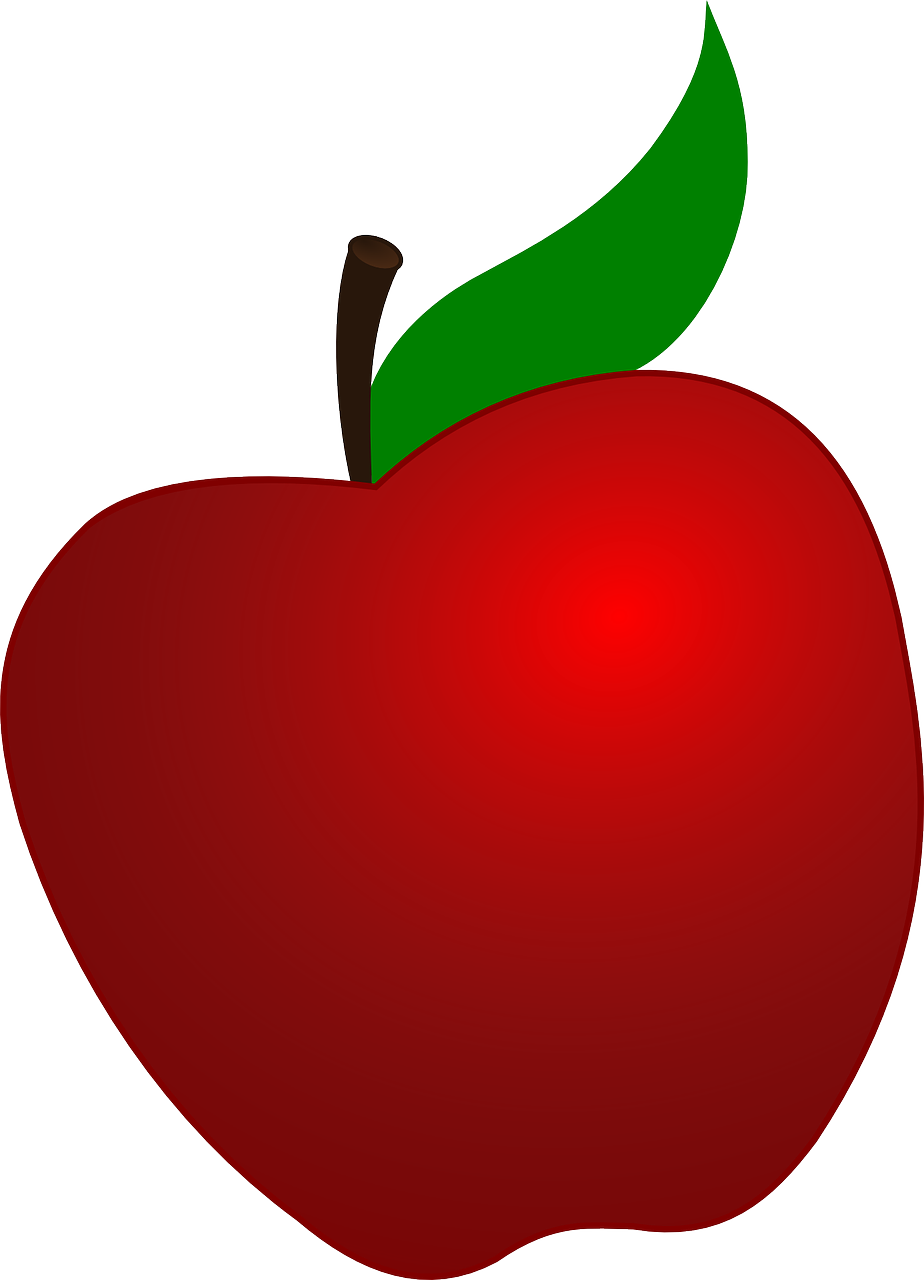 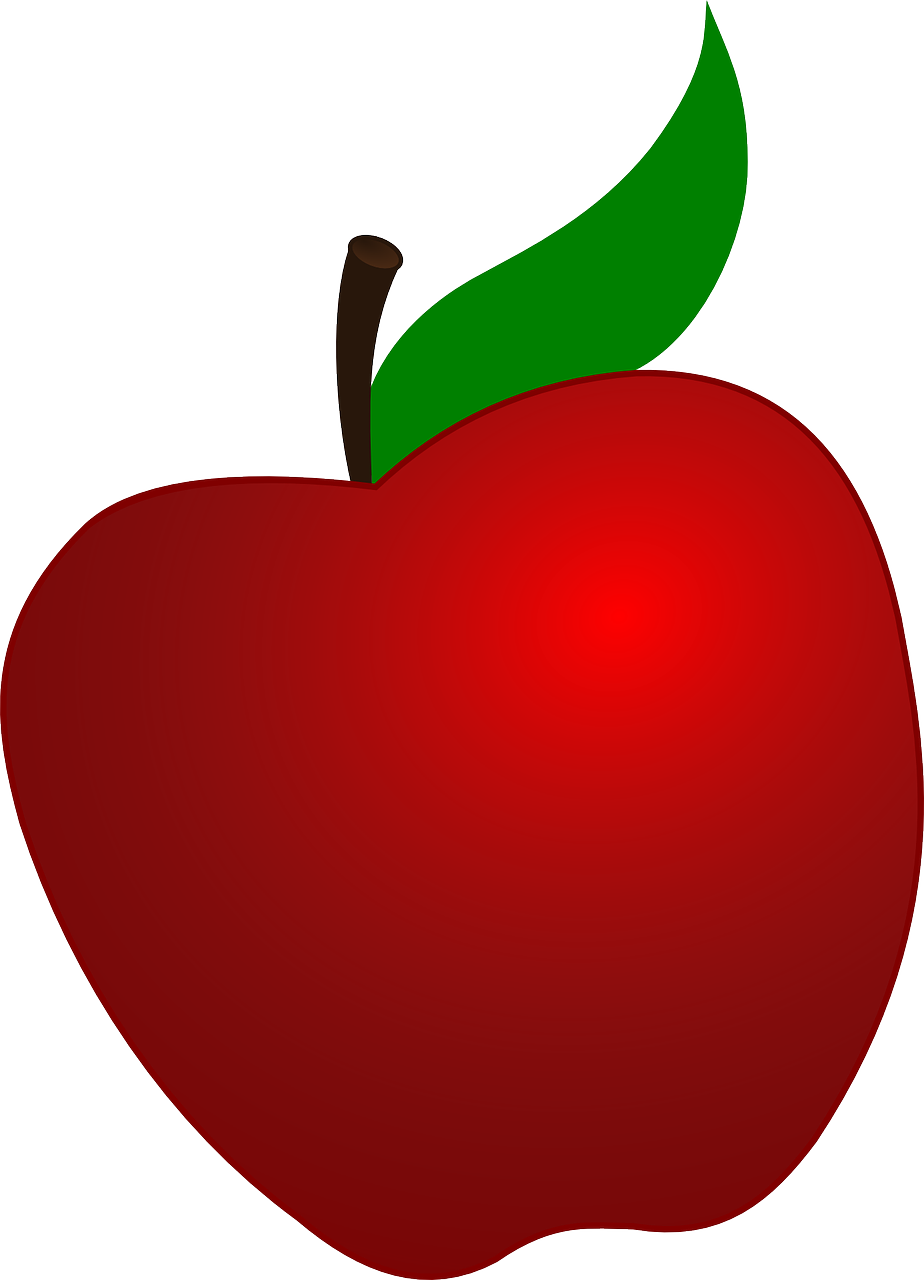 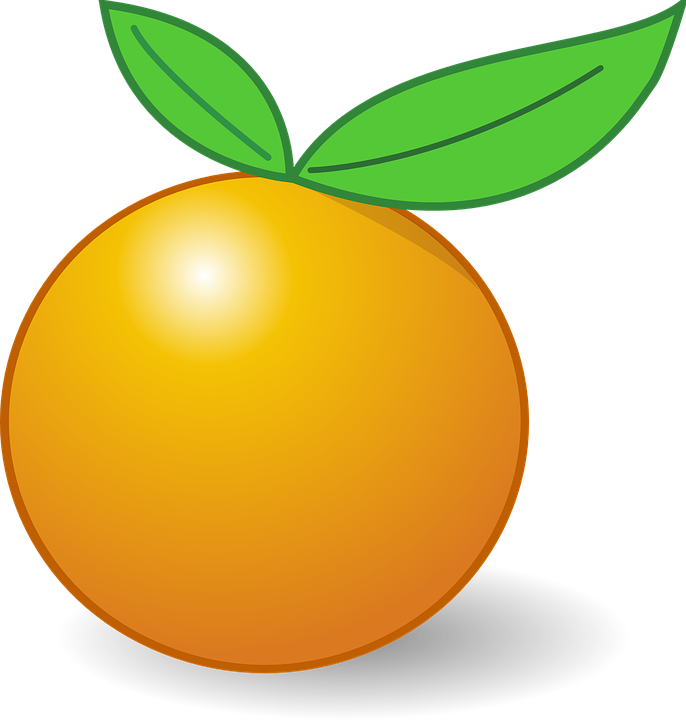 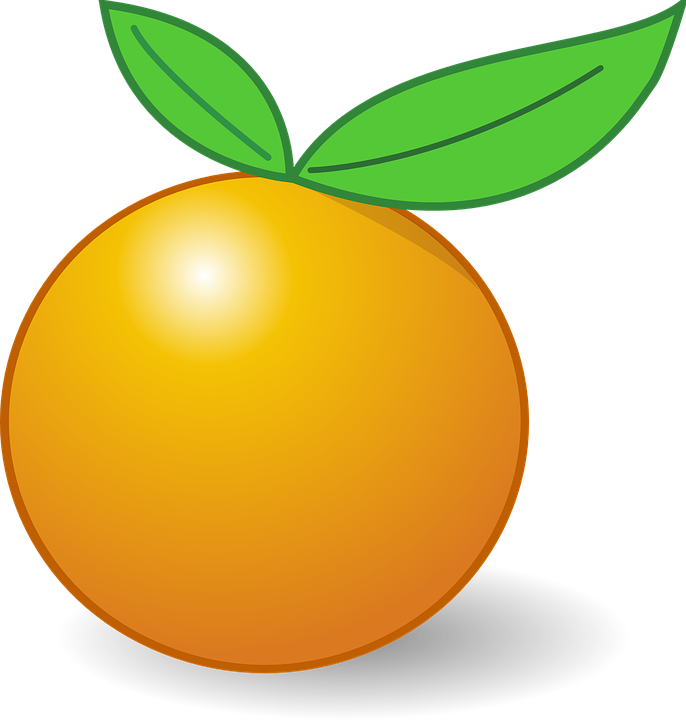 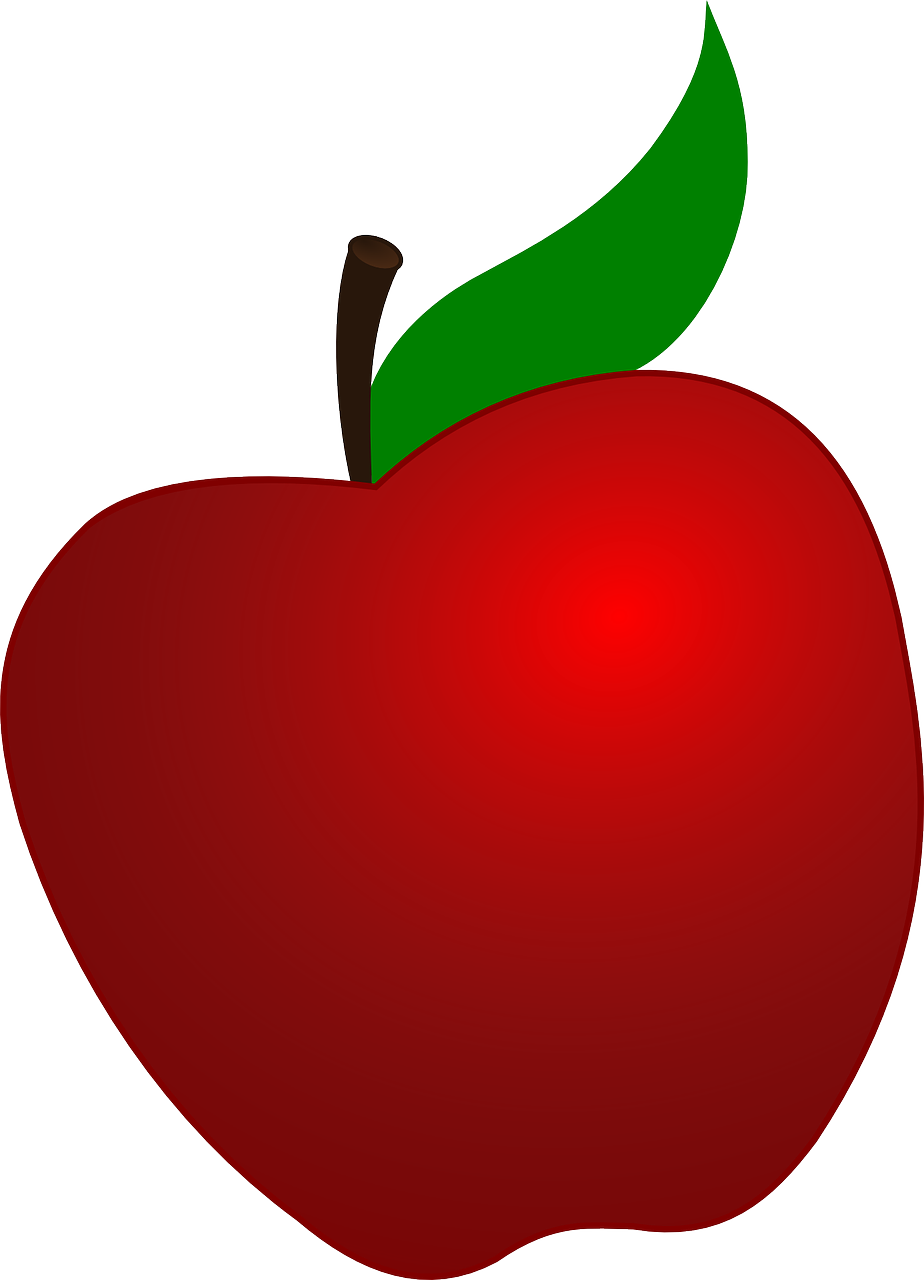 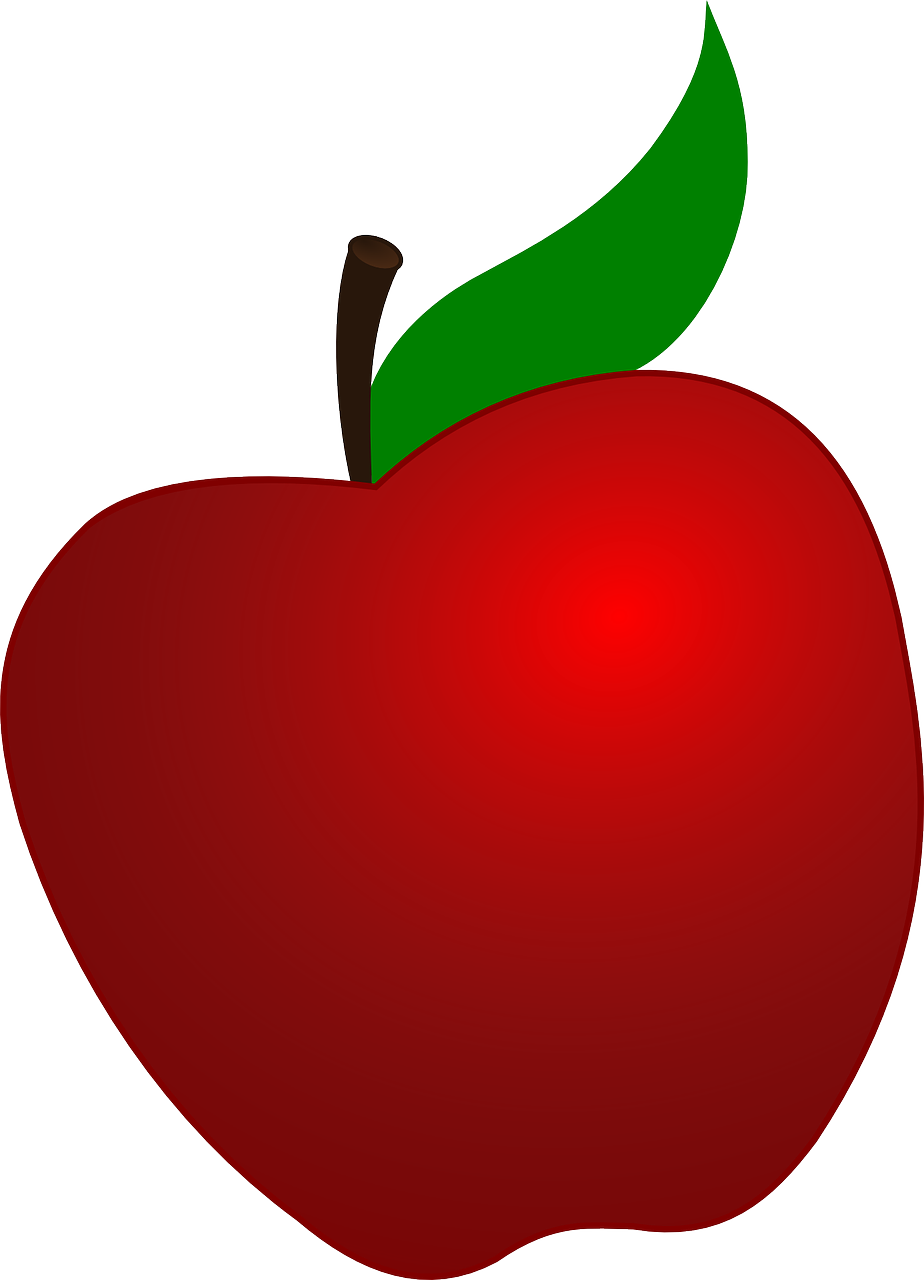 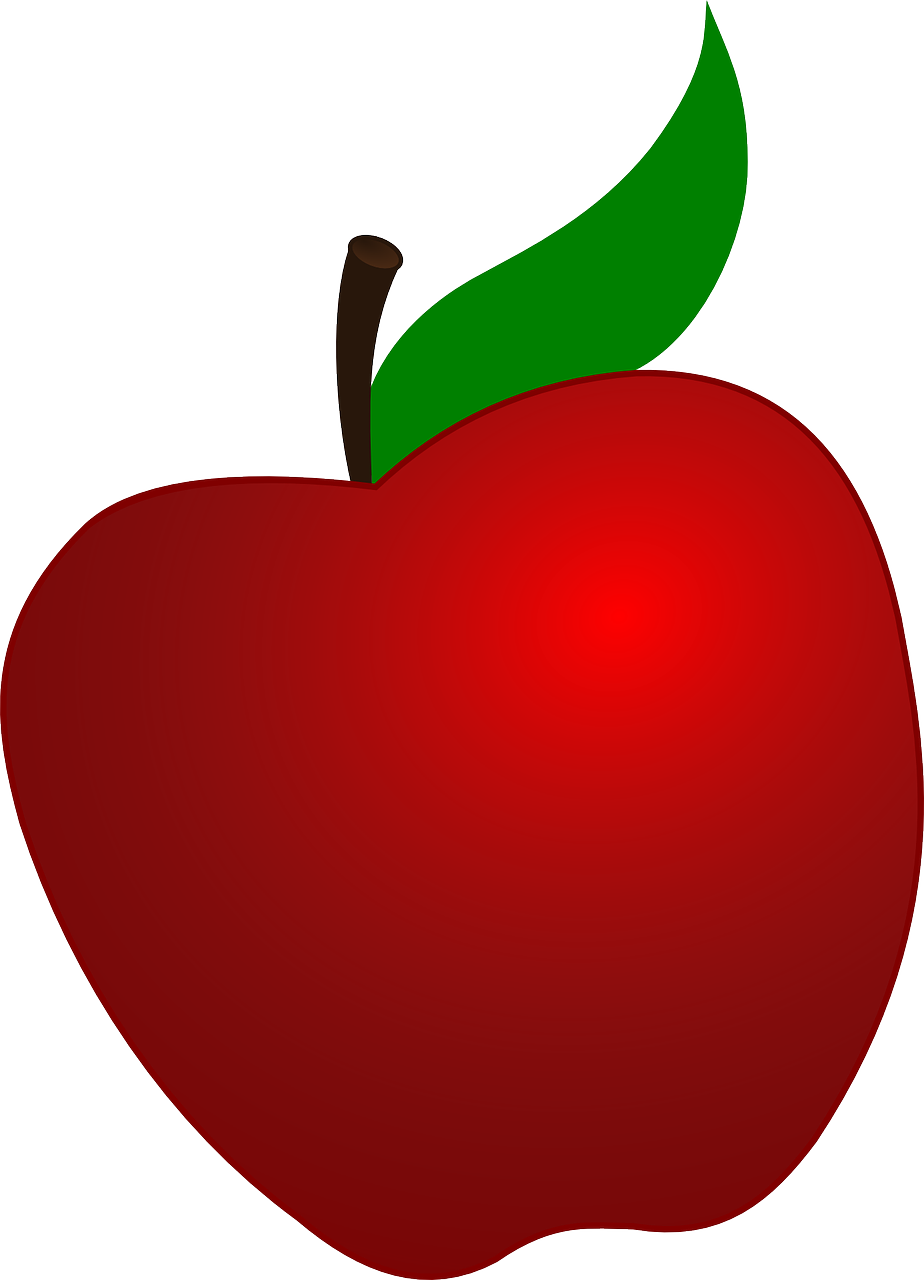 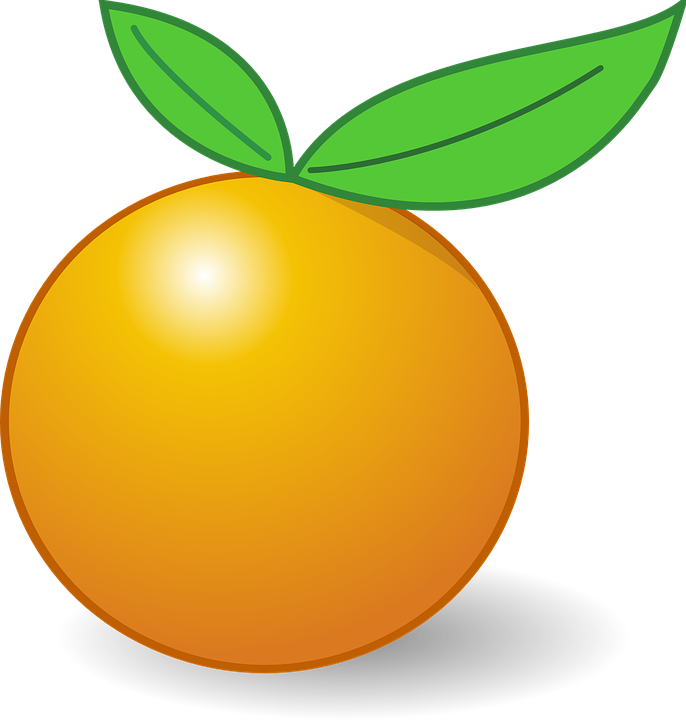 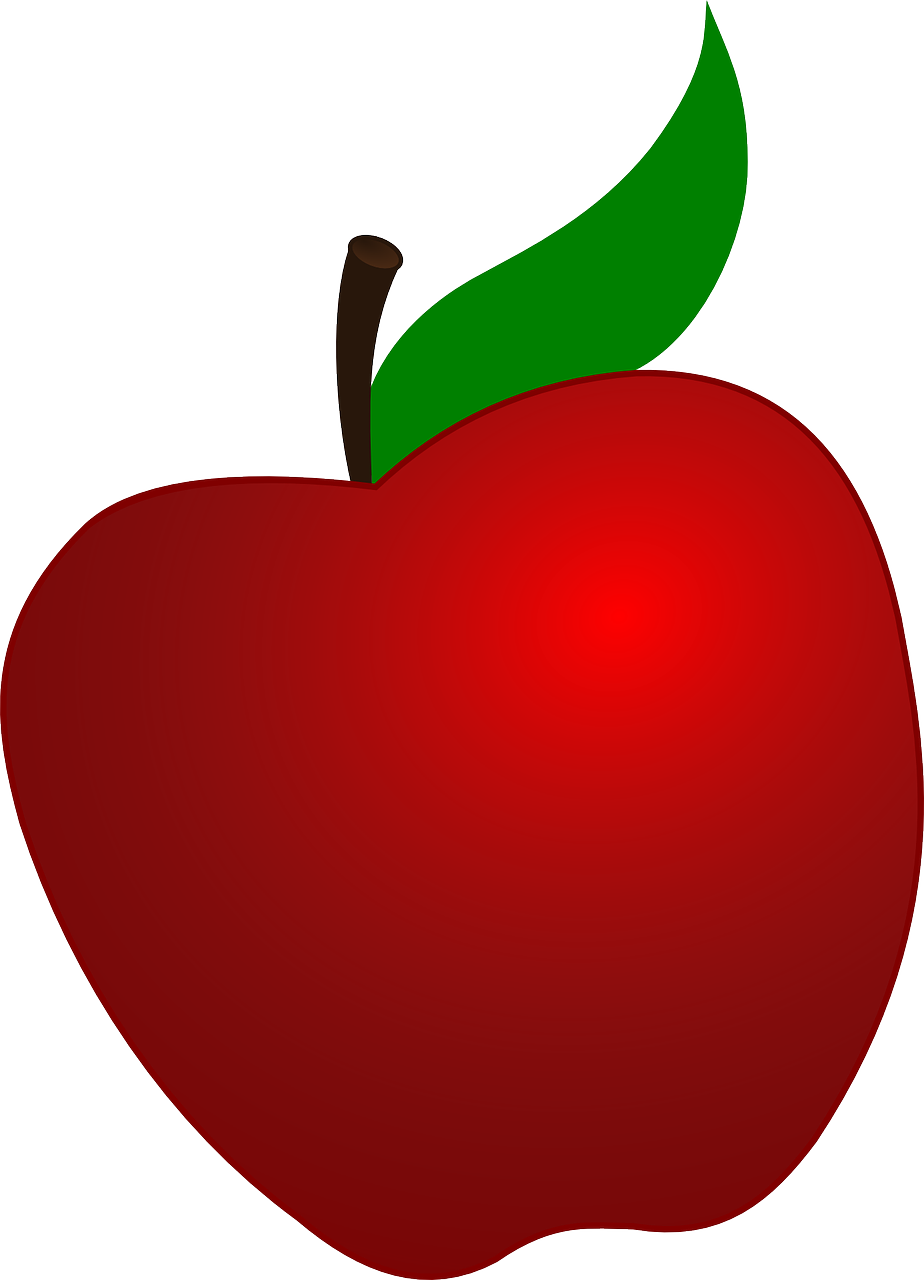 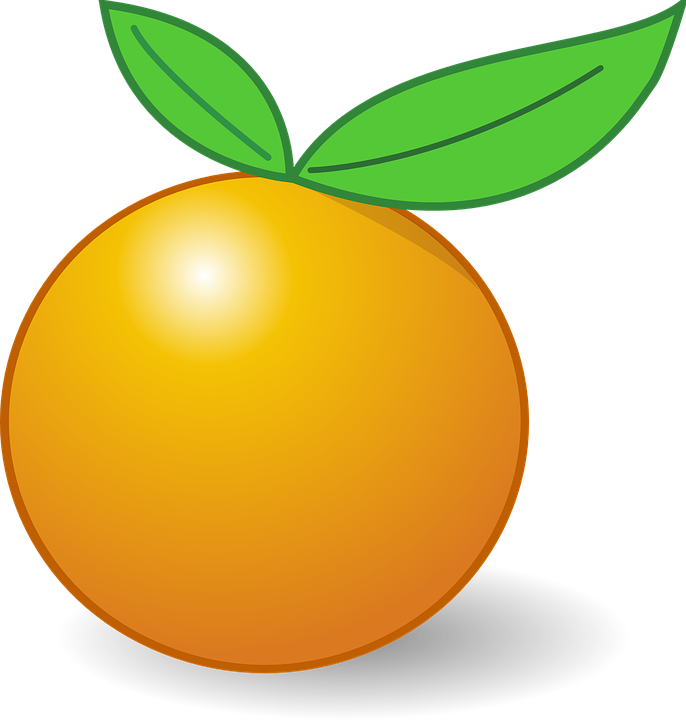 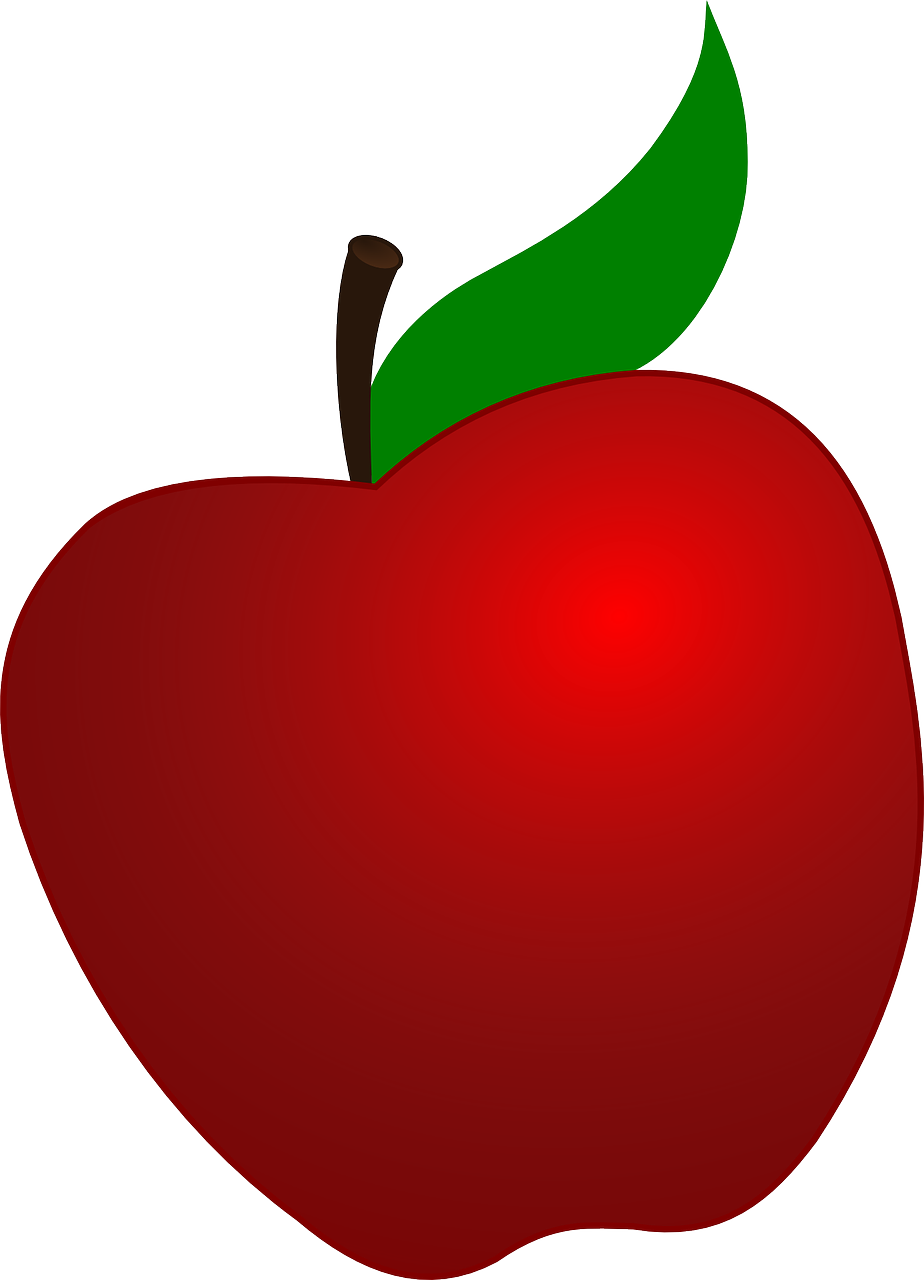 Here is my original pantry of fruit again, now neater
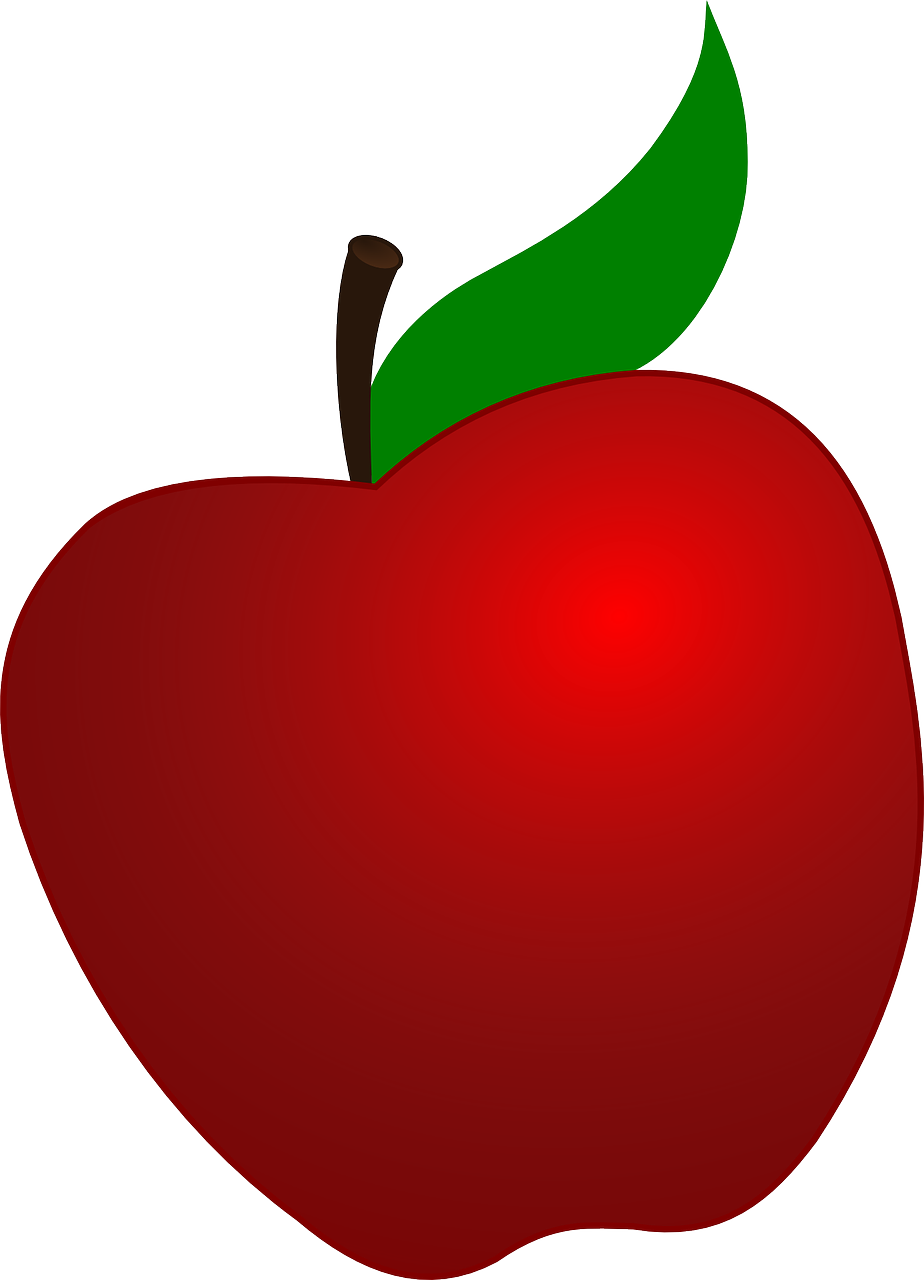 9
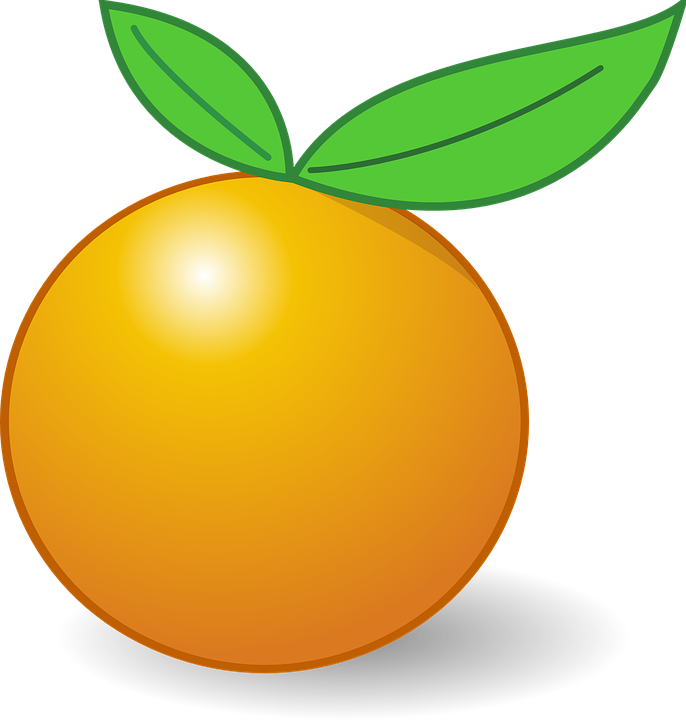 + 6
Here is my original pantry of fruit again, now neater in proper algebra
9a
+ 6o
If someone tries to touch my fruit, it’s very easy for me to see what changes like this.
Here is my original pantry of fruit again, now neater in proper algebra
9a + 6o
What if I’m mad and make a new hybrid fruit?
Apporangles!
Great source of vitamin C!
Yum
Looks good
Made of a and o
Totally different fruit
Looks like ao
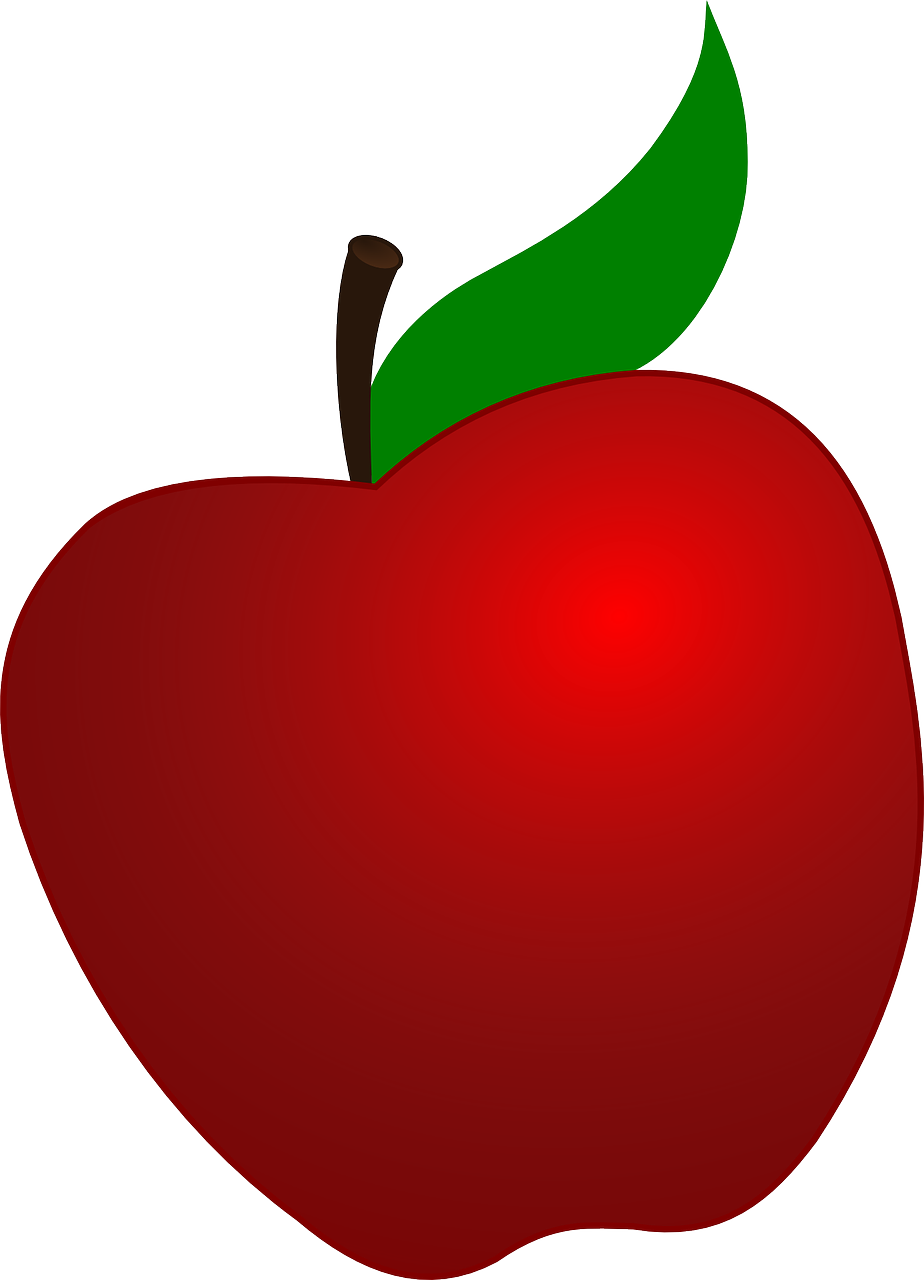 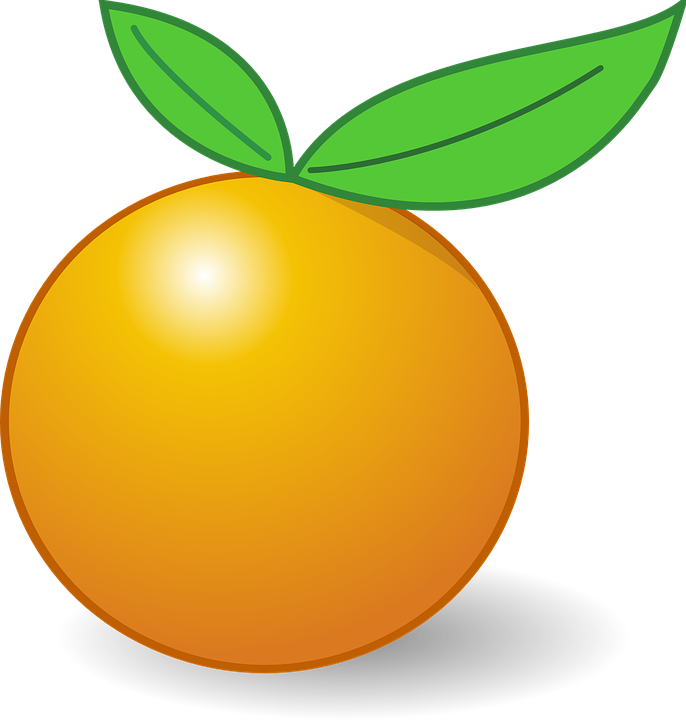 Remove tape before eating
I went shopping. What did I buy?
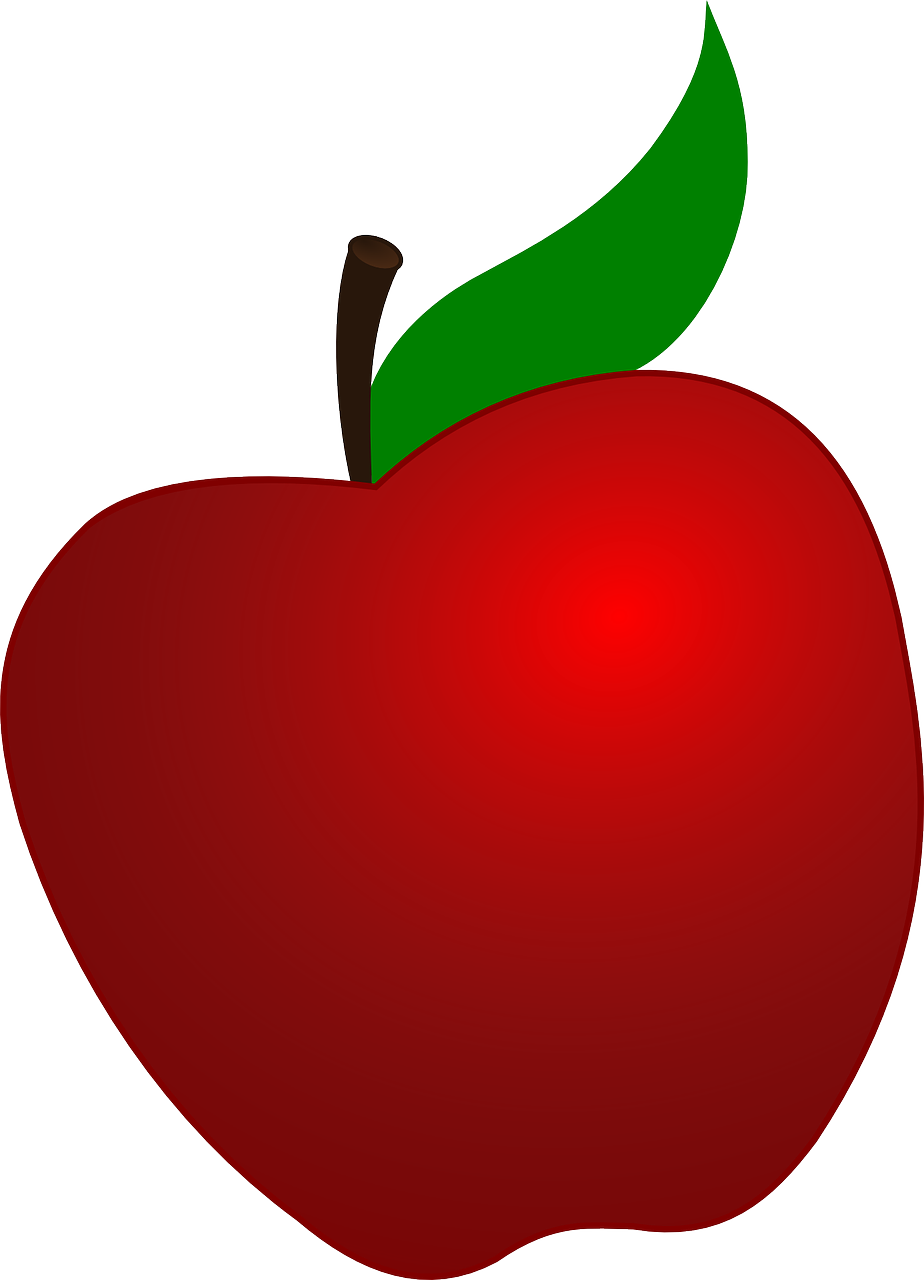 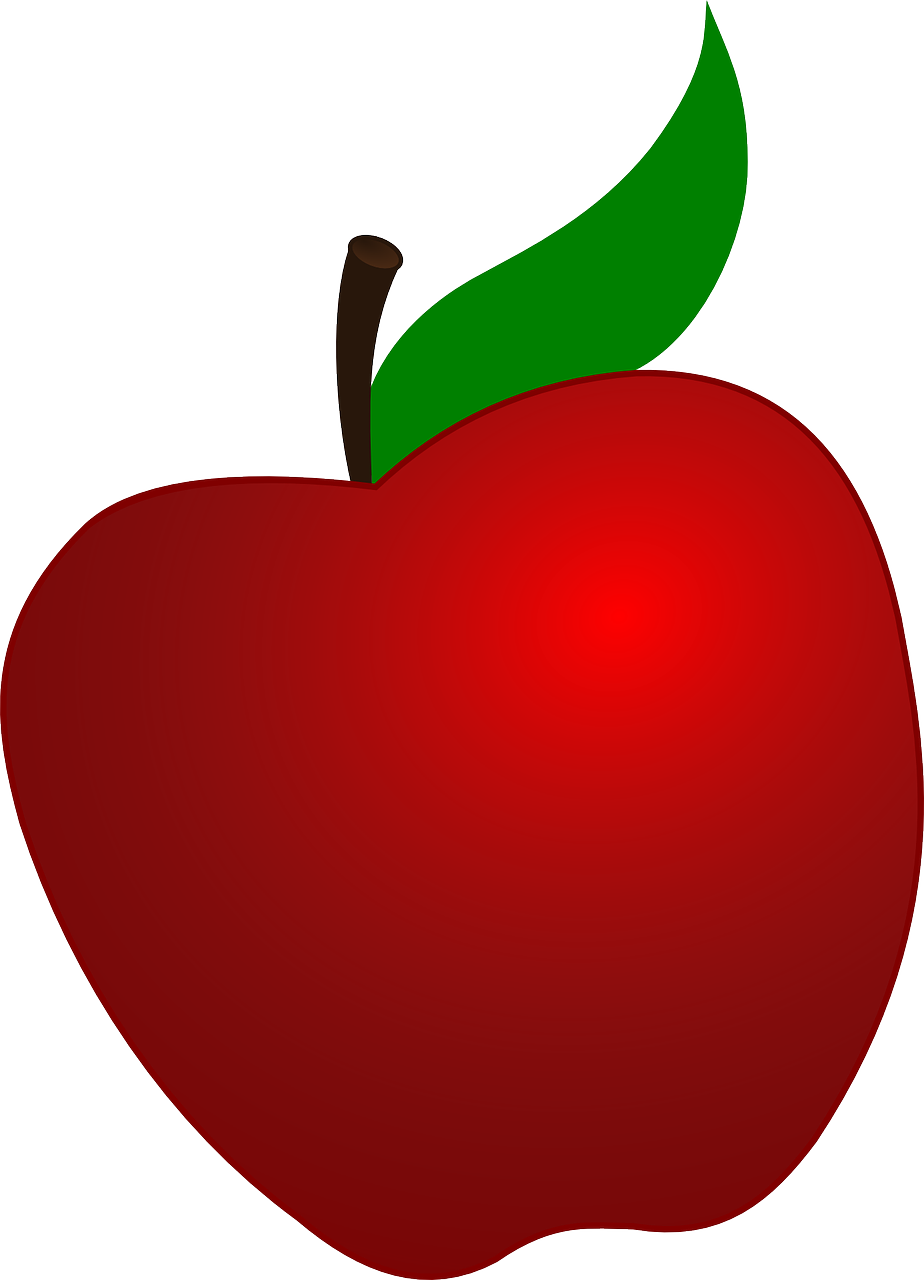 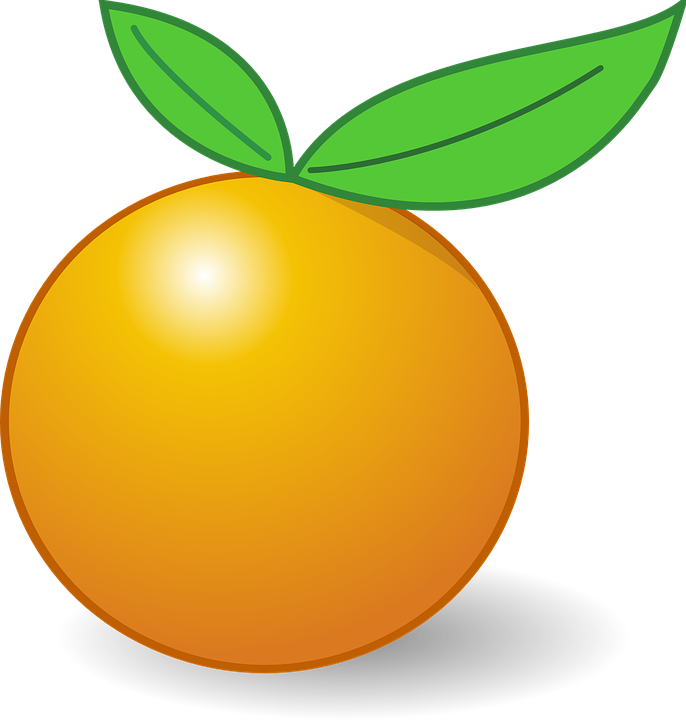 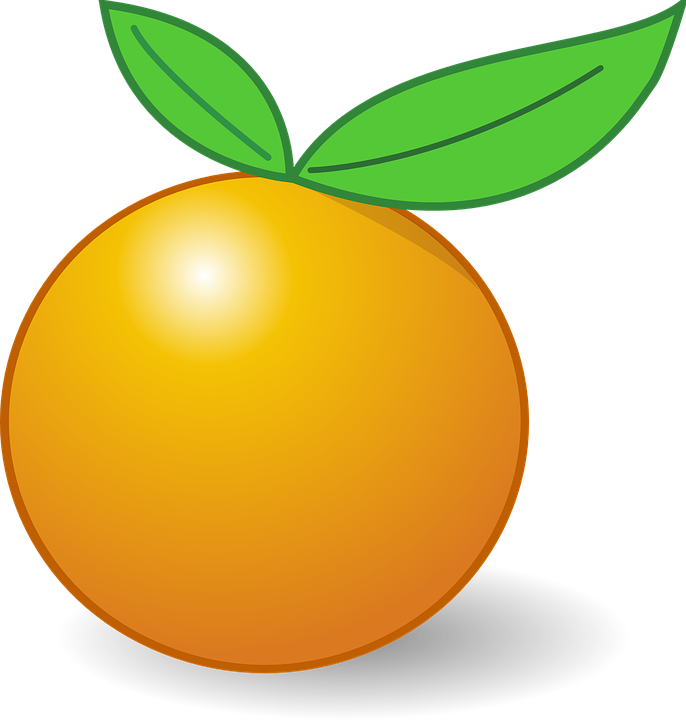 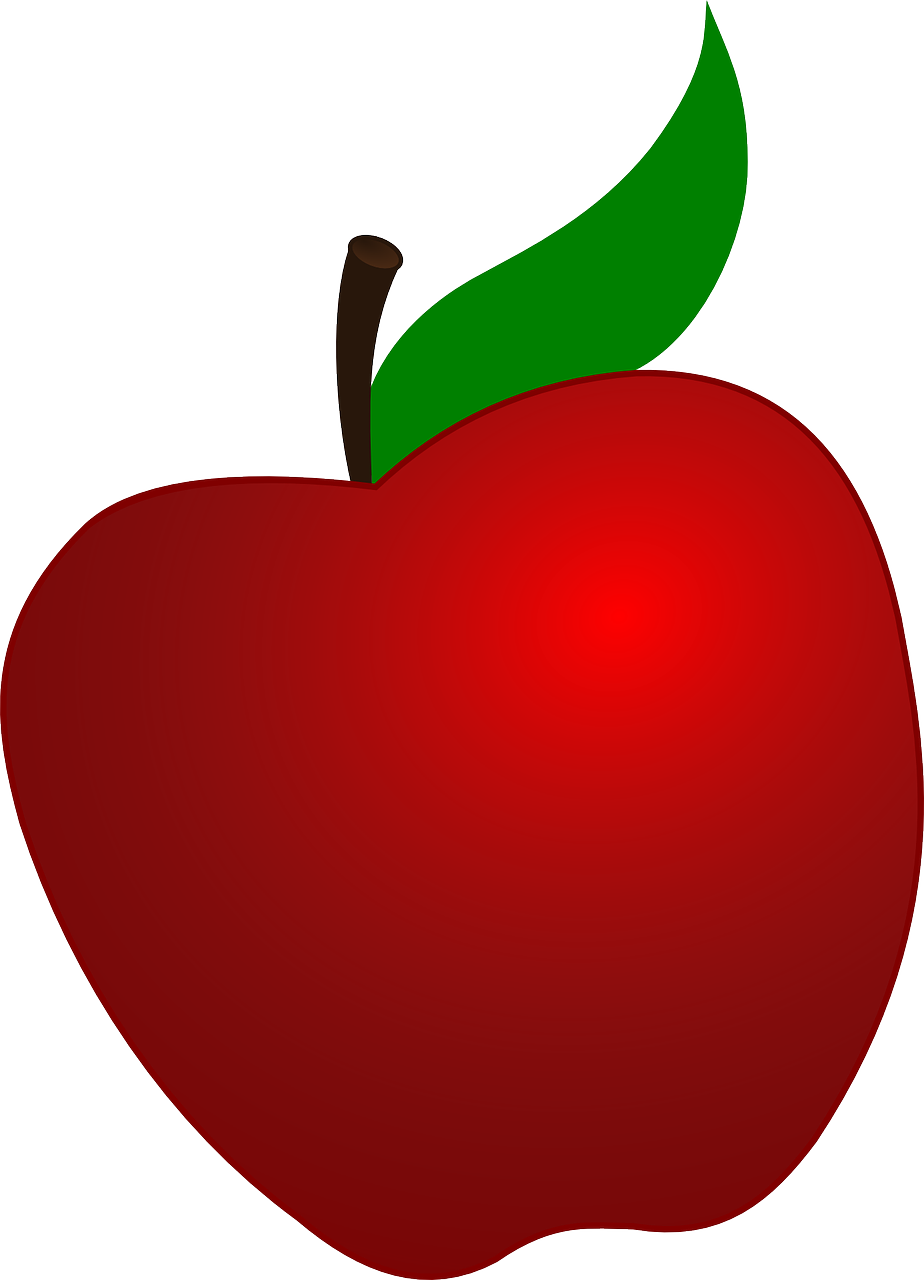 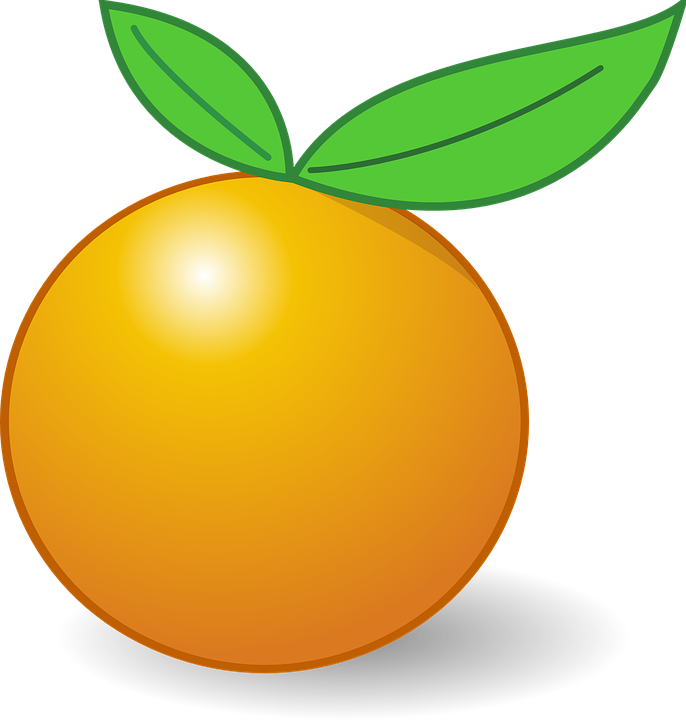 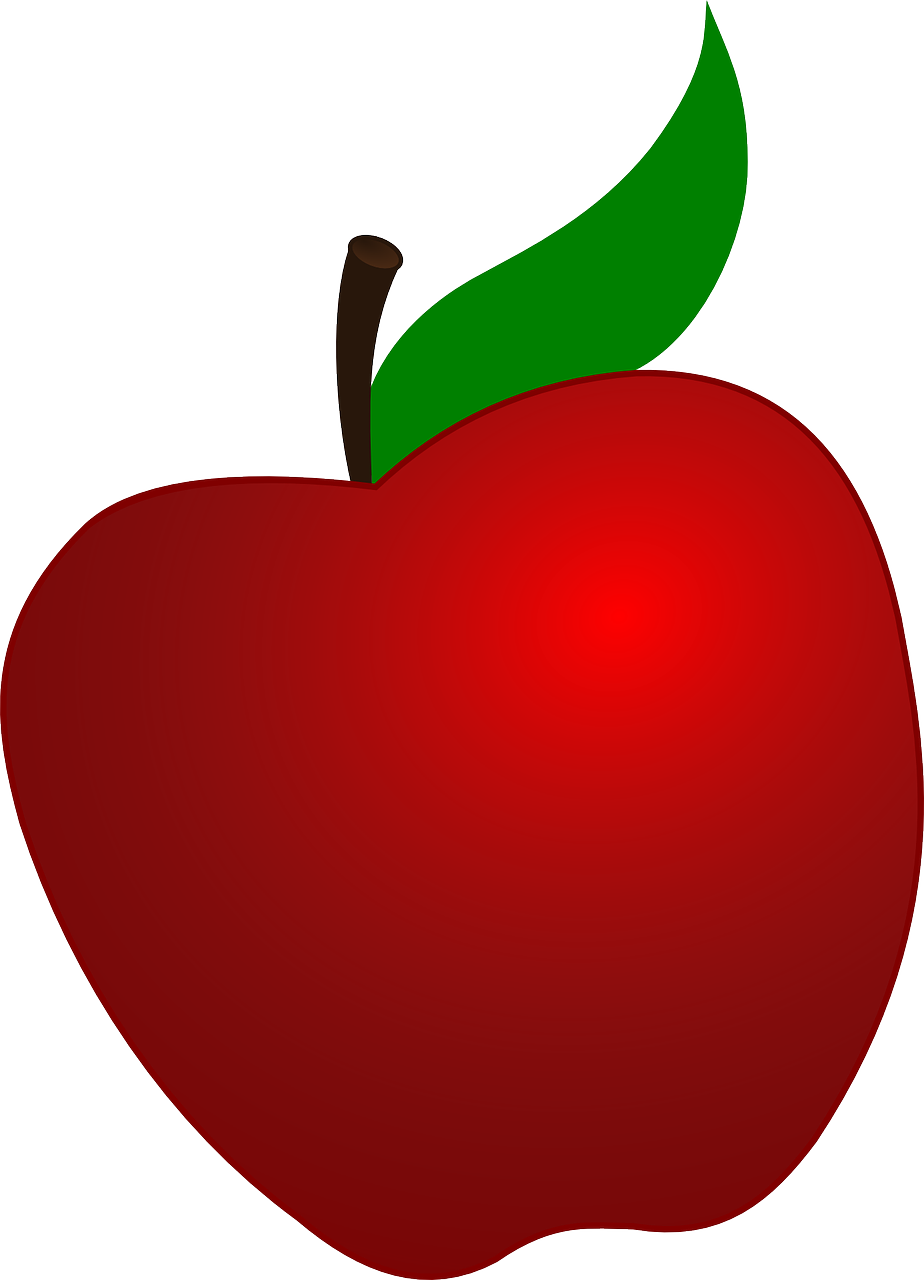 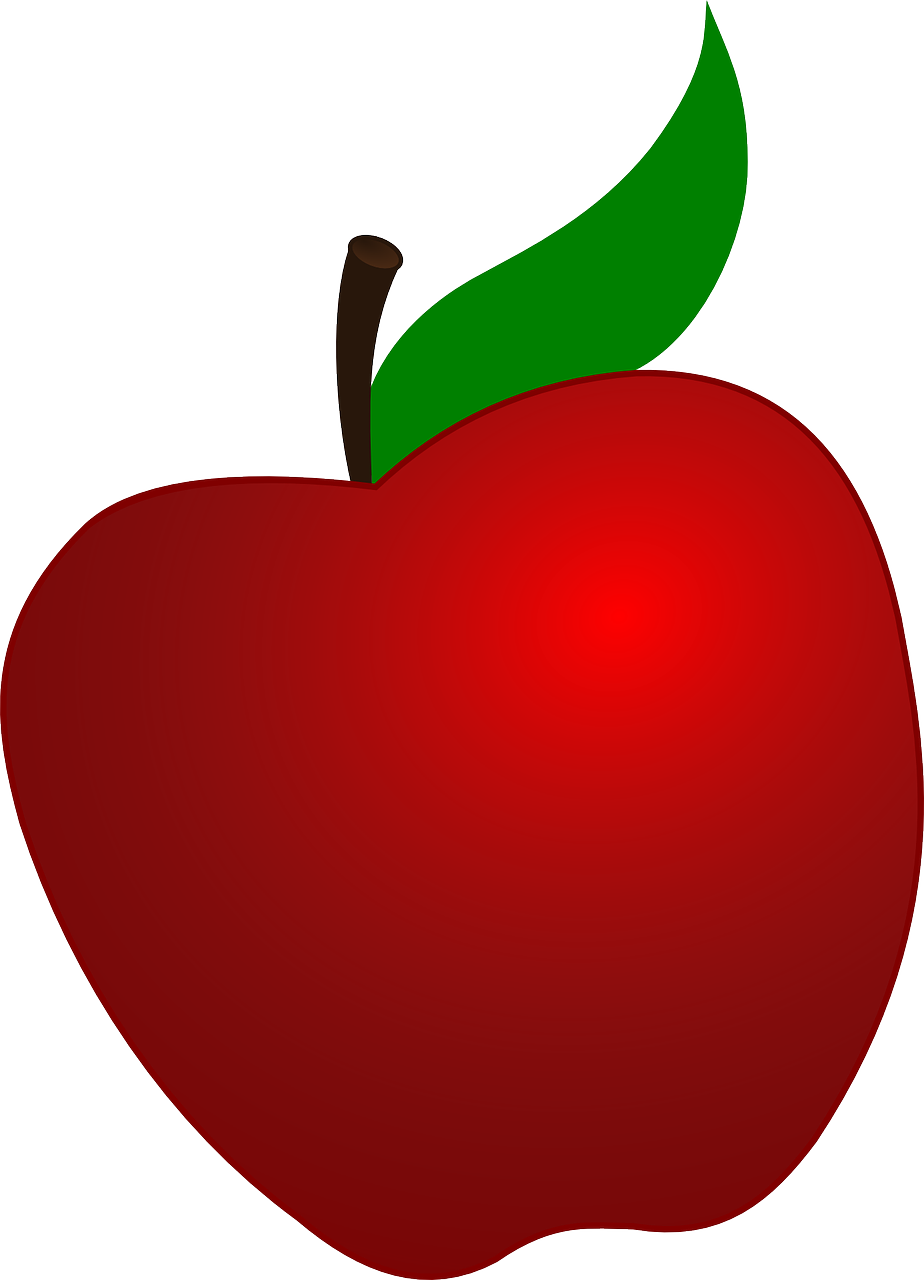 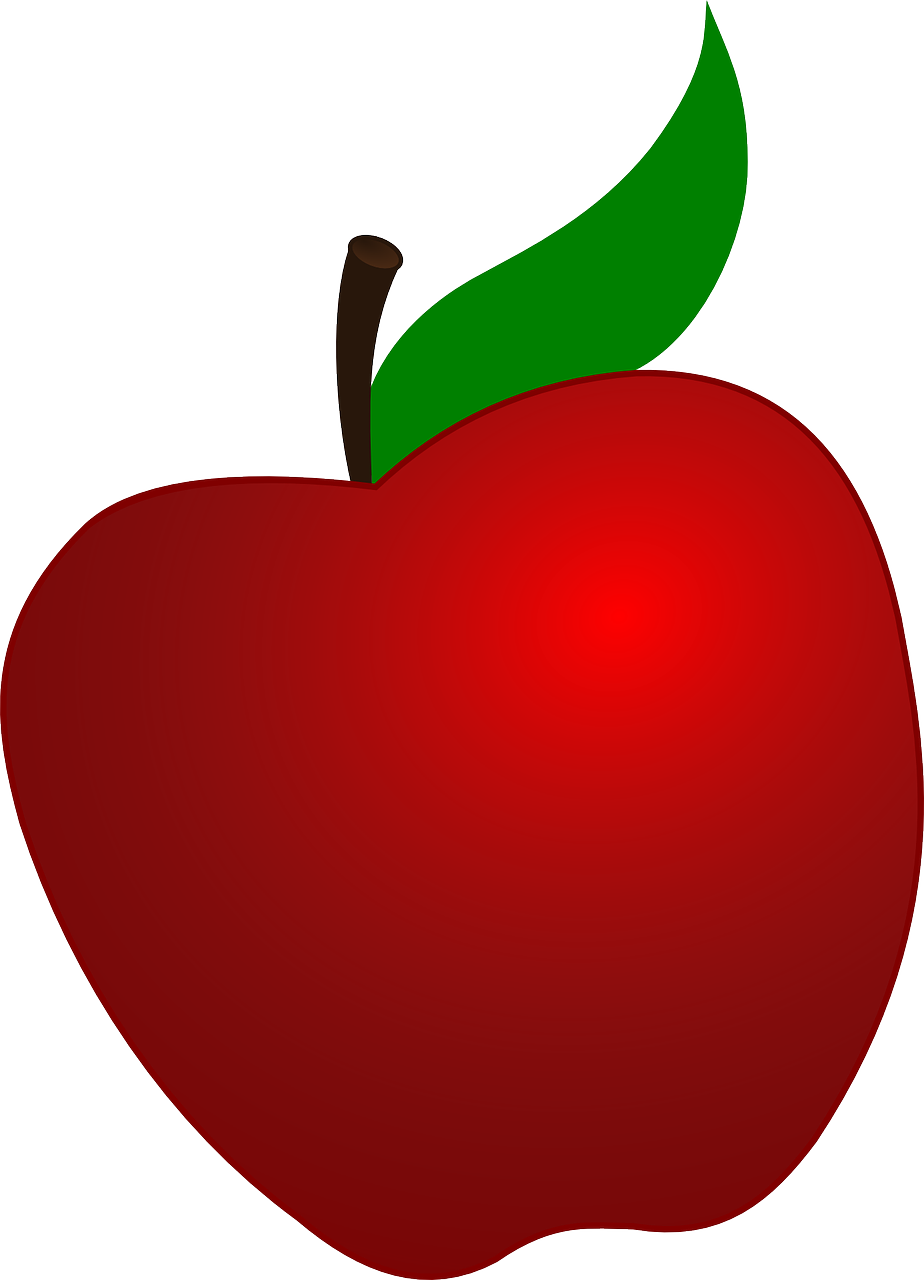 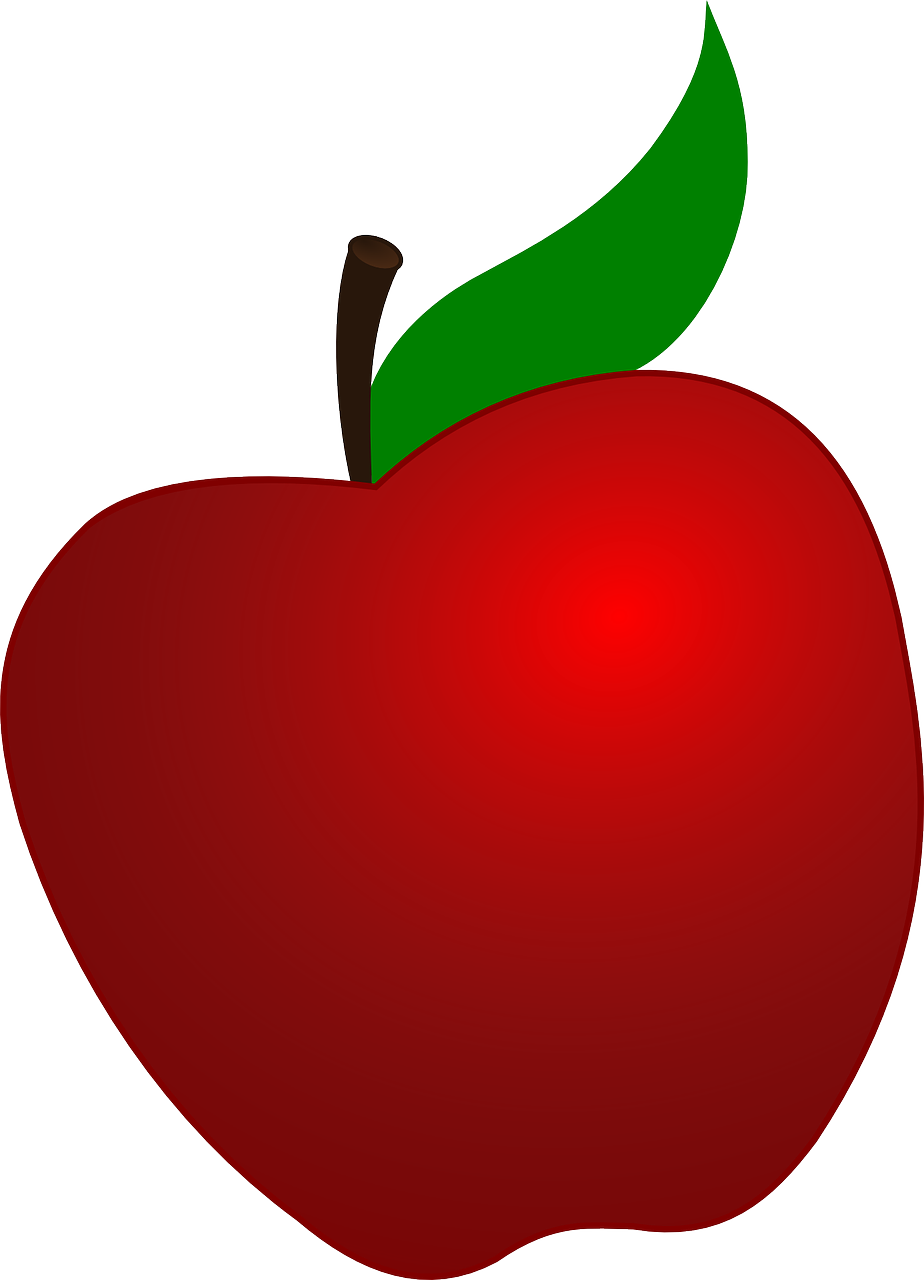 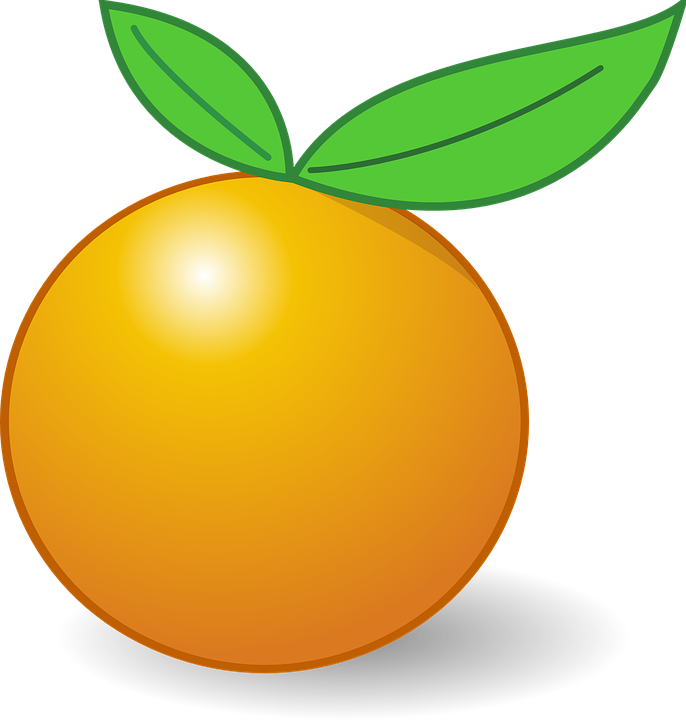 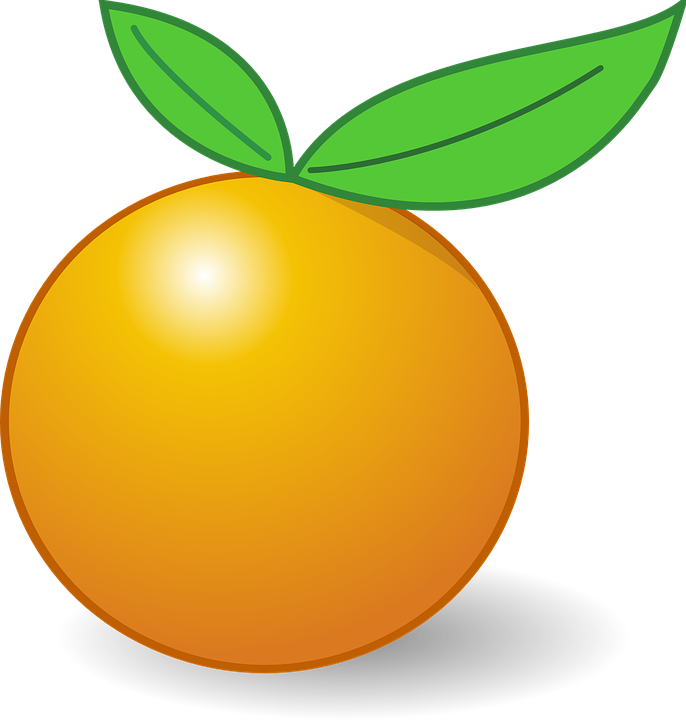 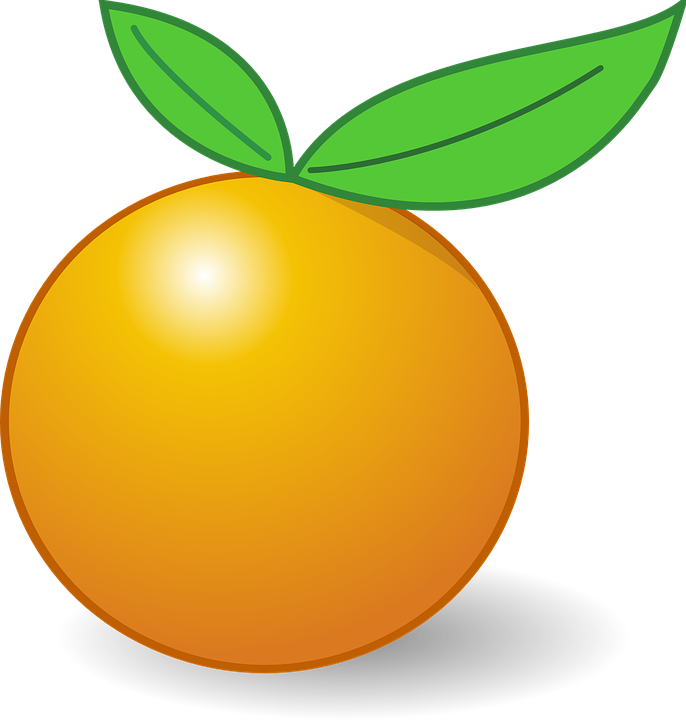 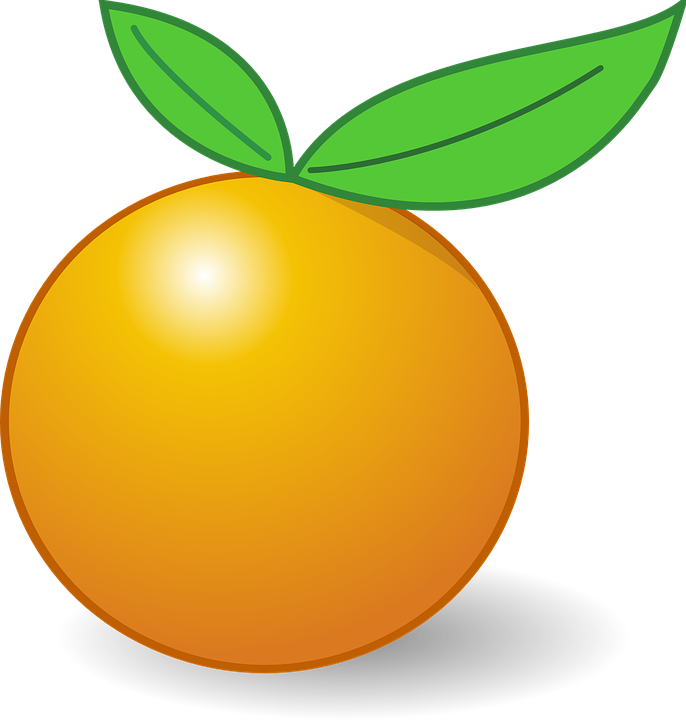 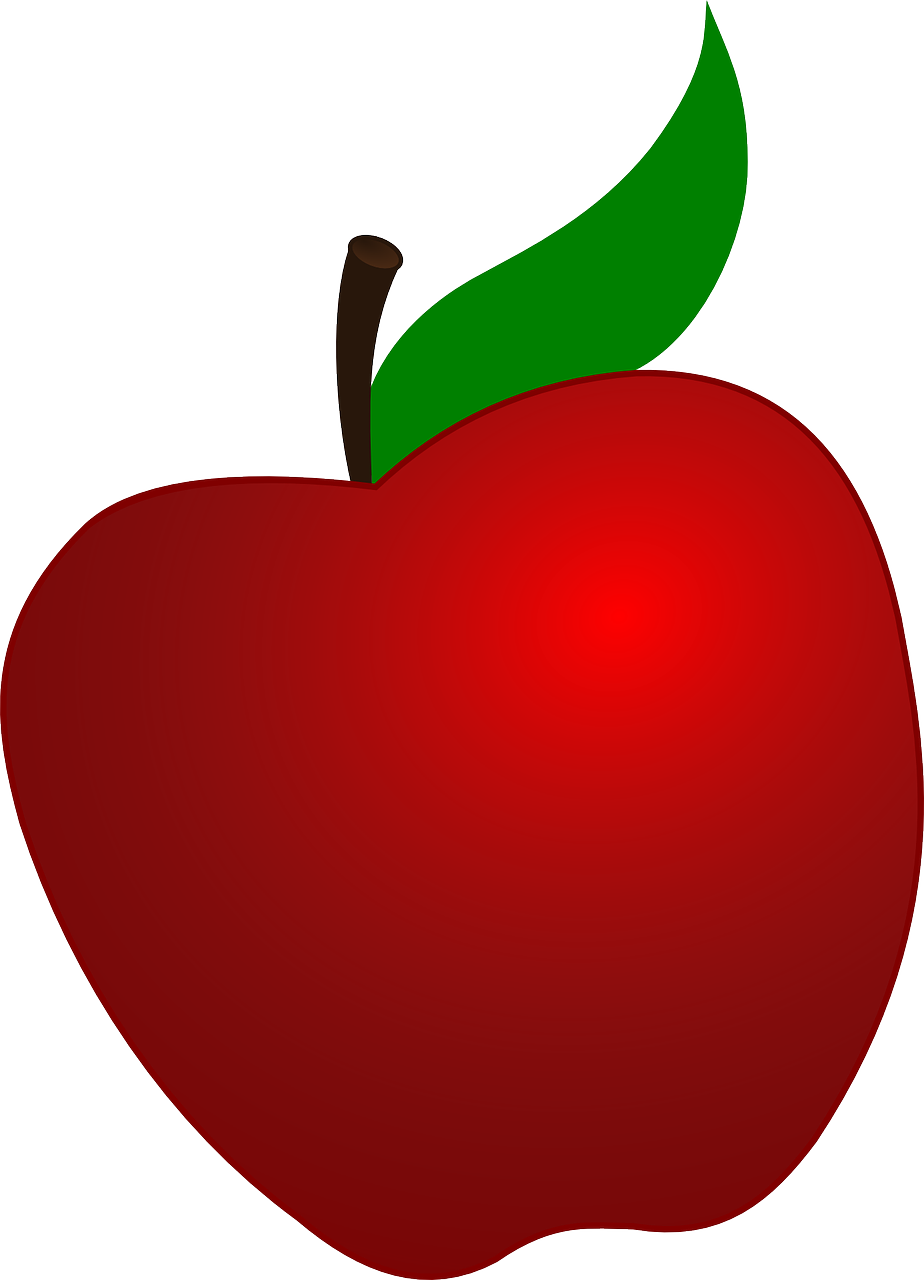 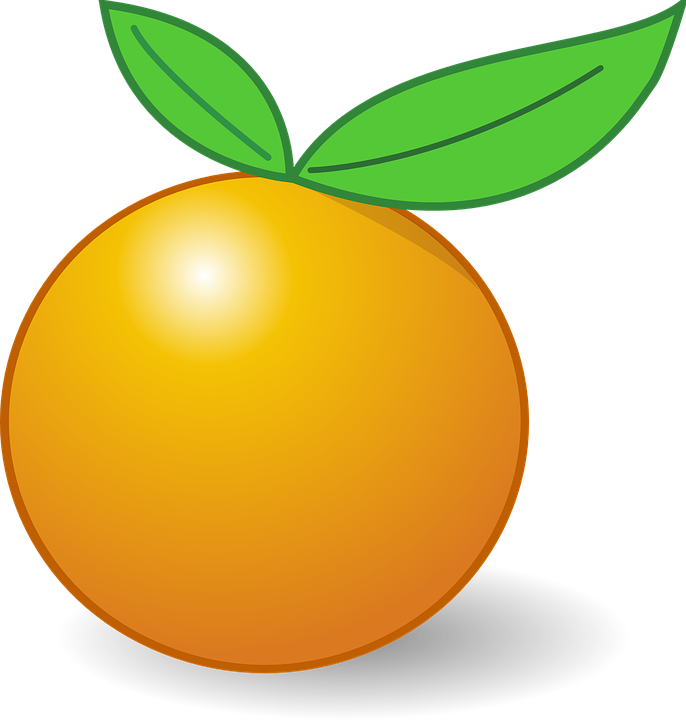 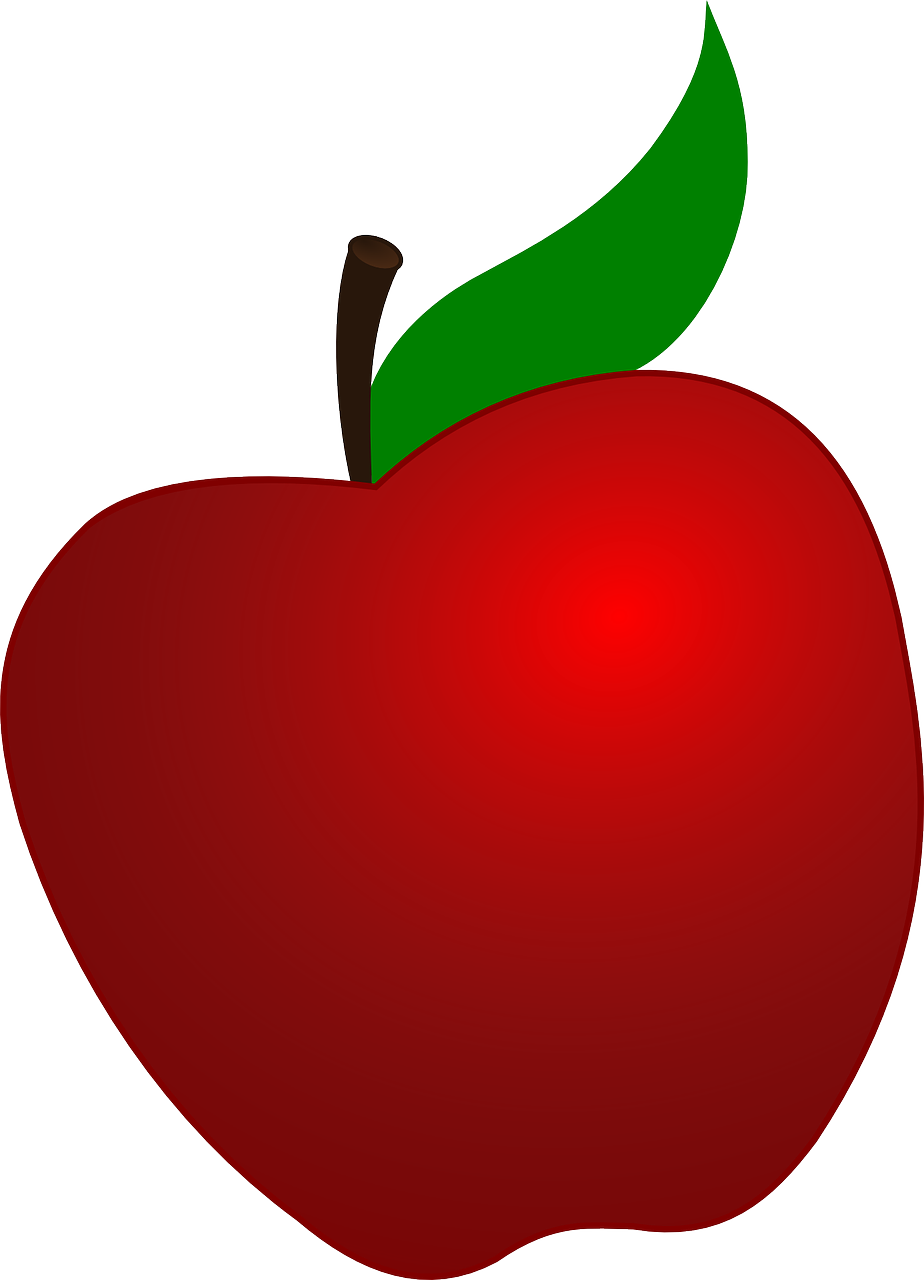 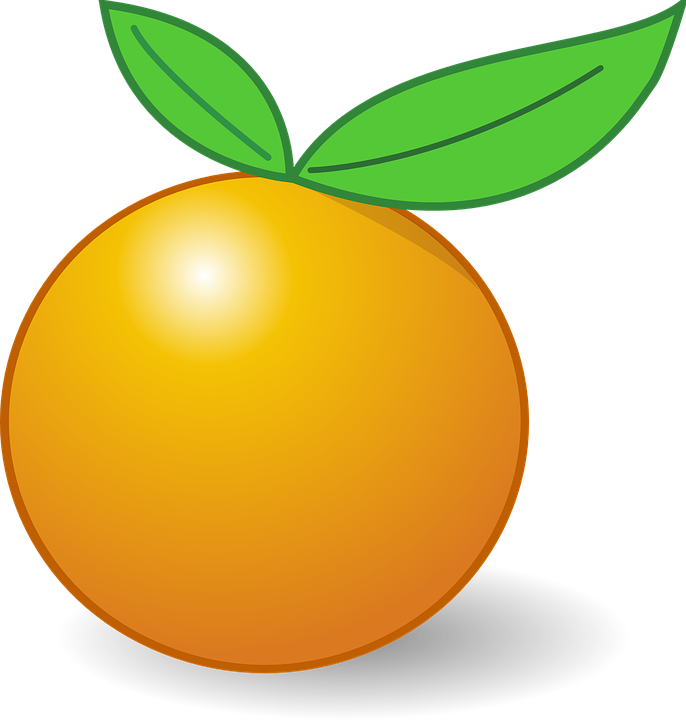 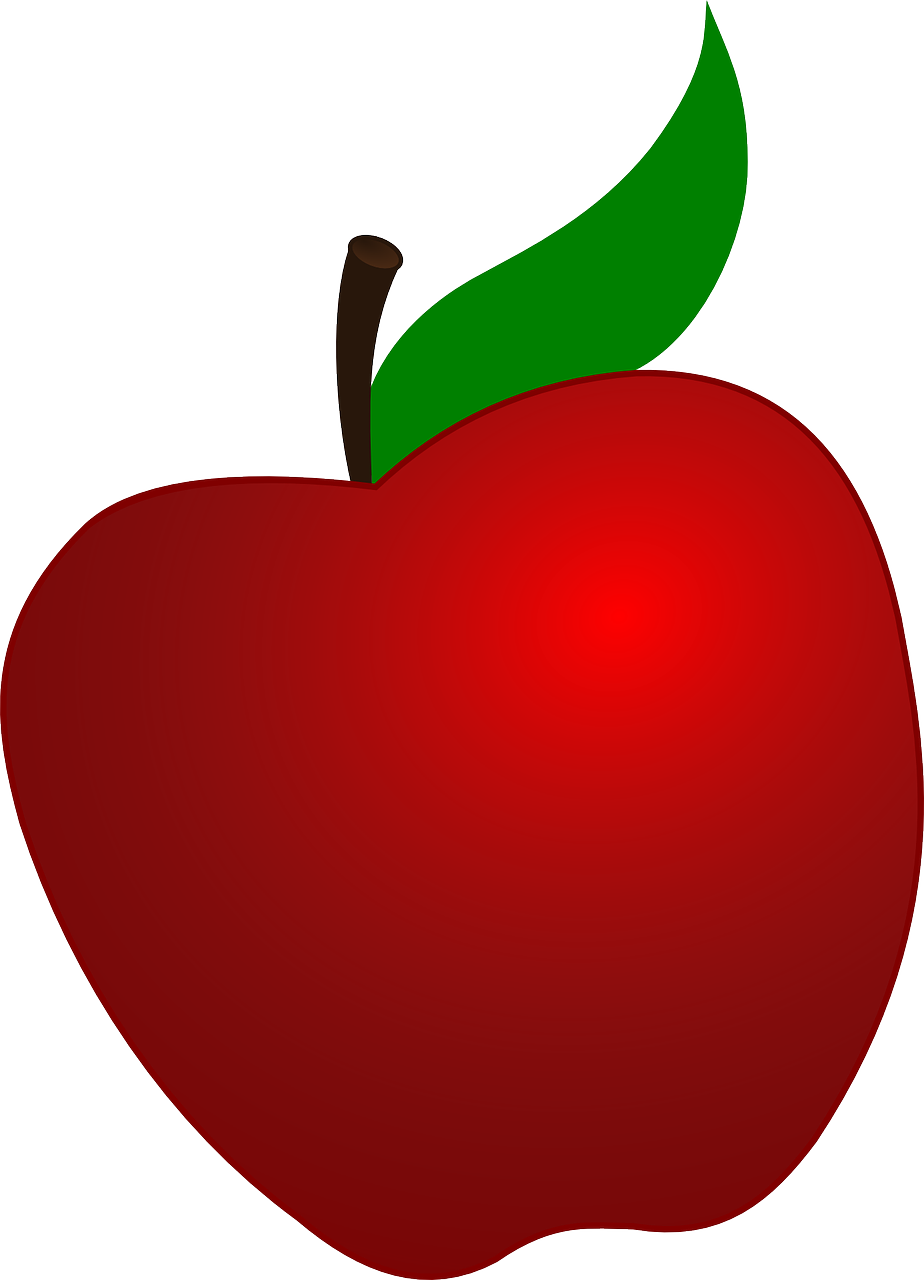 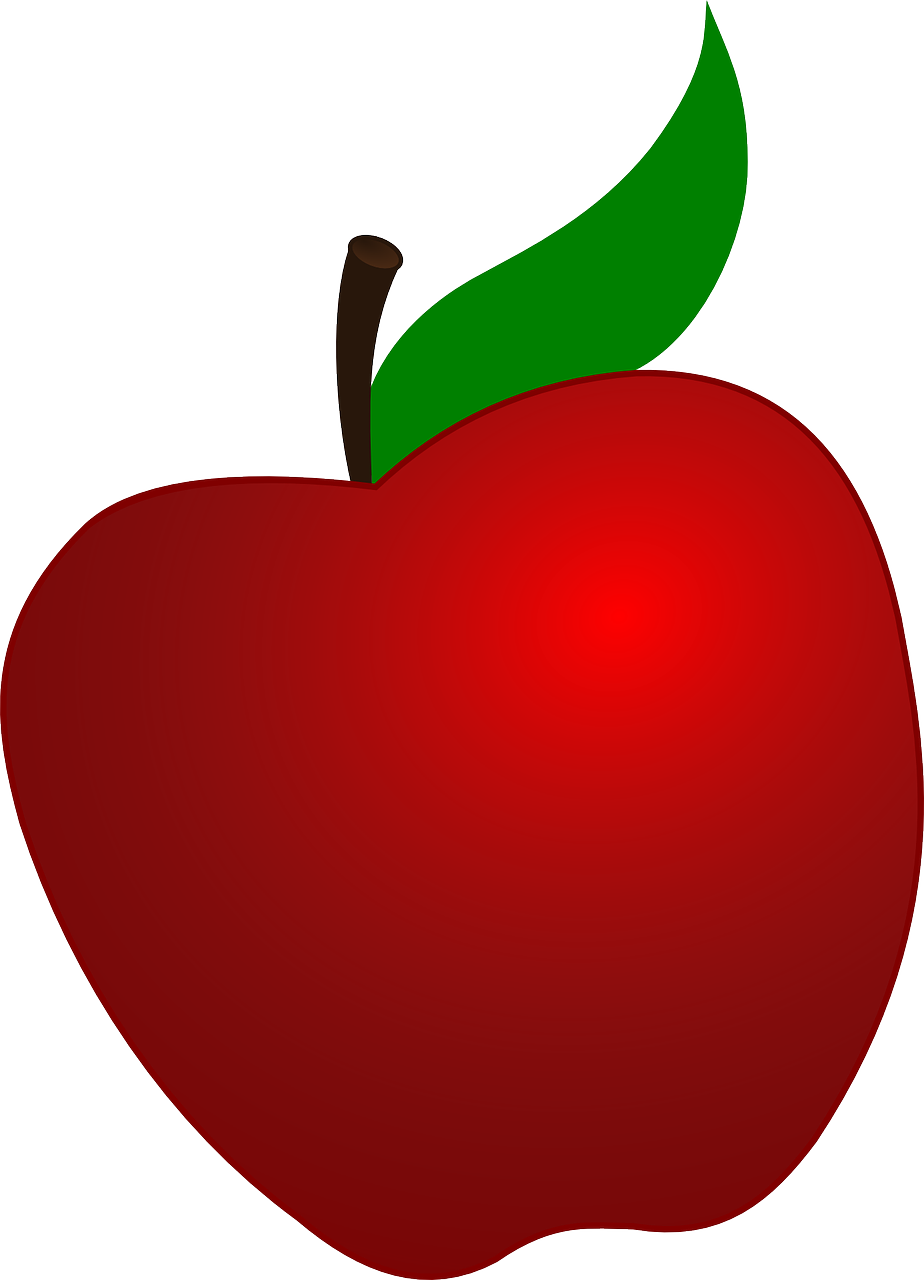 Write that down in algebra
5o
7a
4ao
Write down now what these fruits are
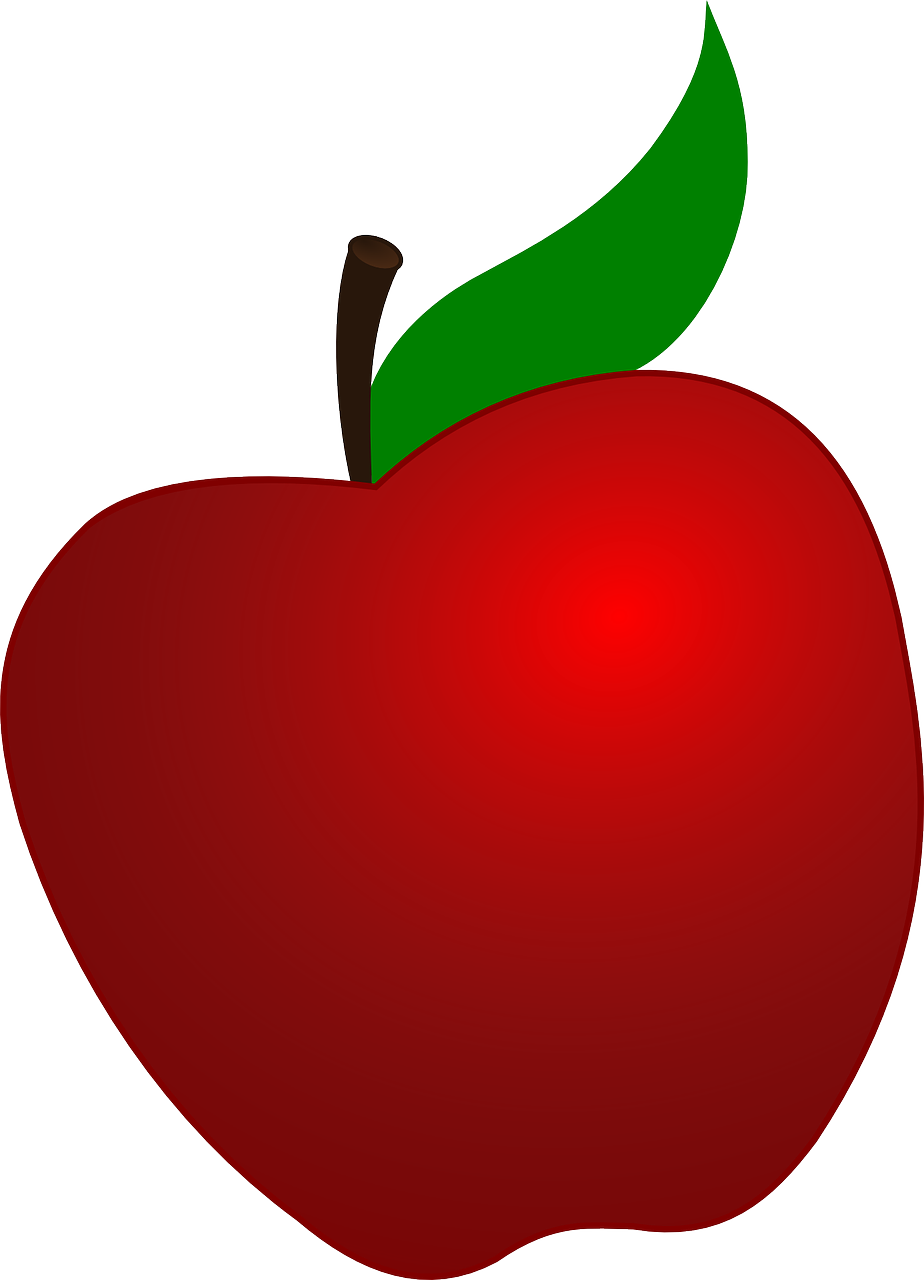 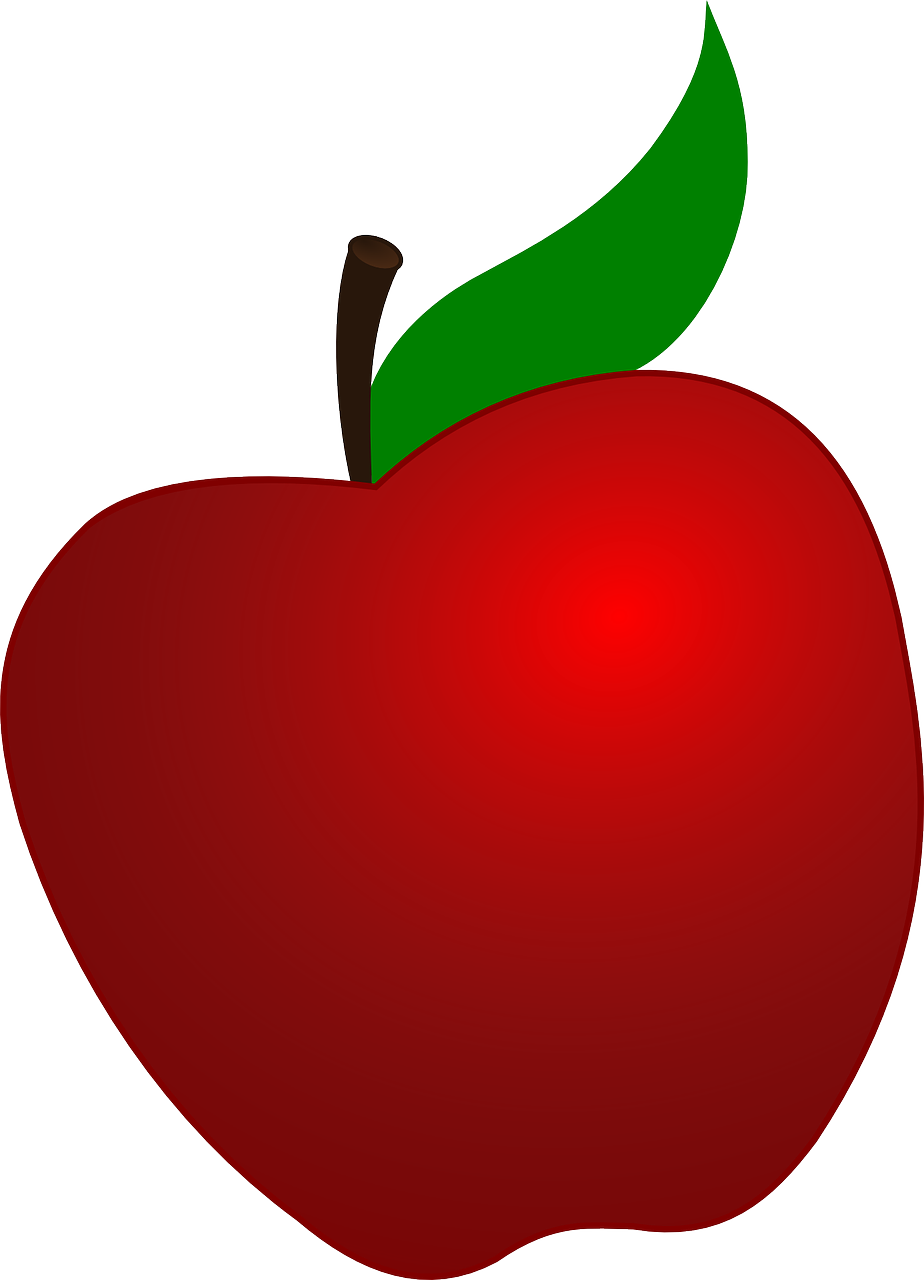 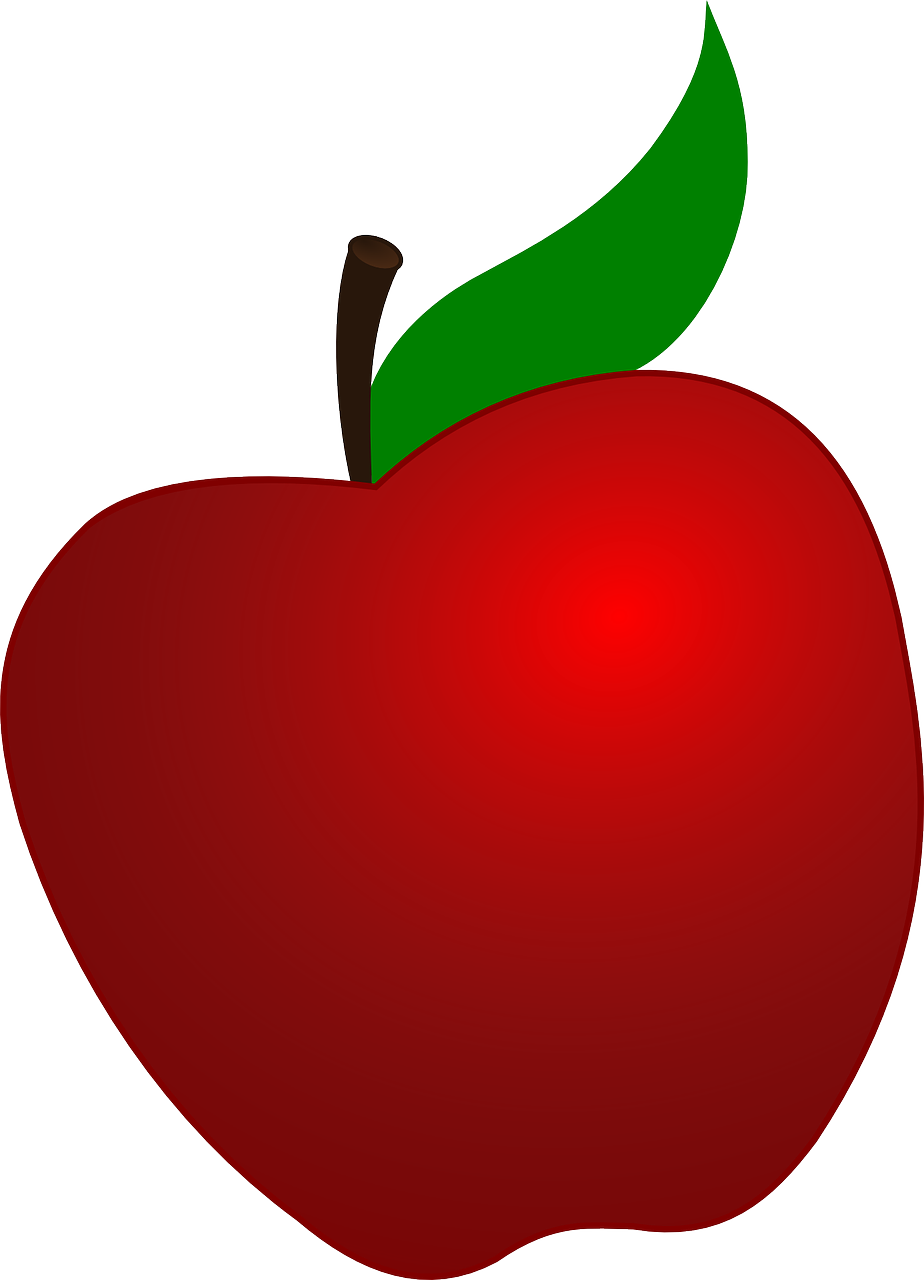 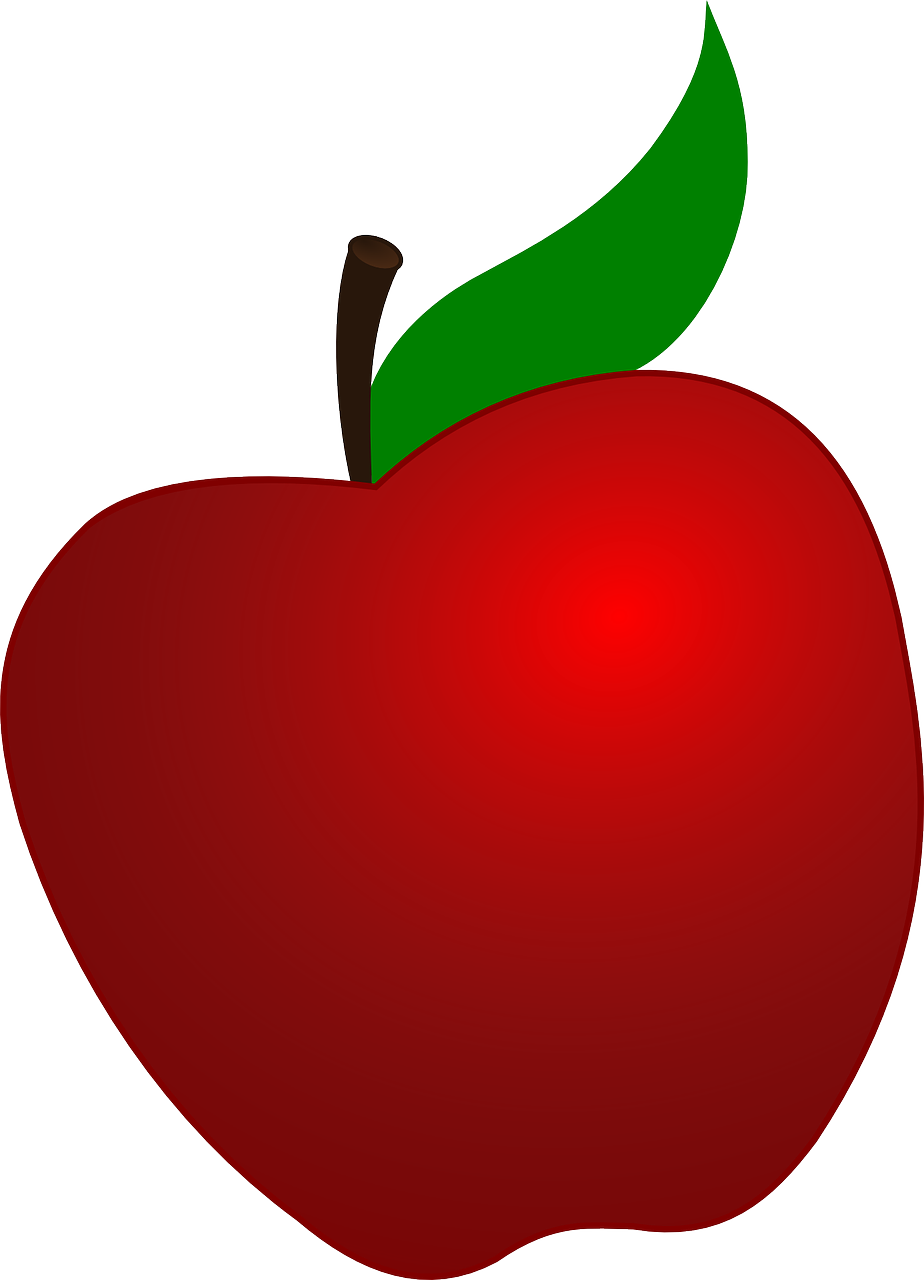 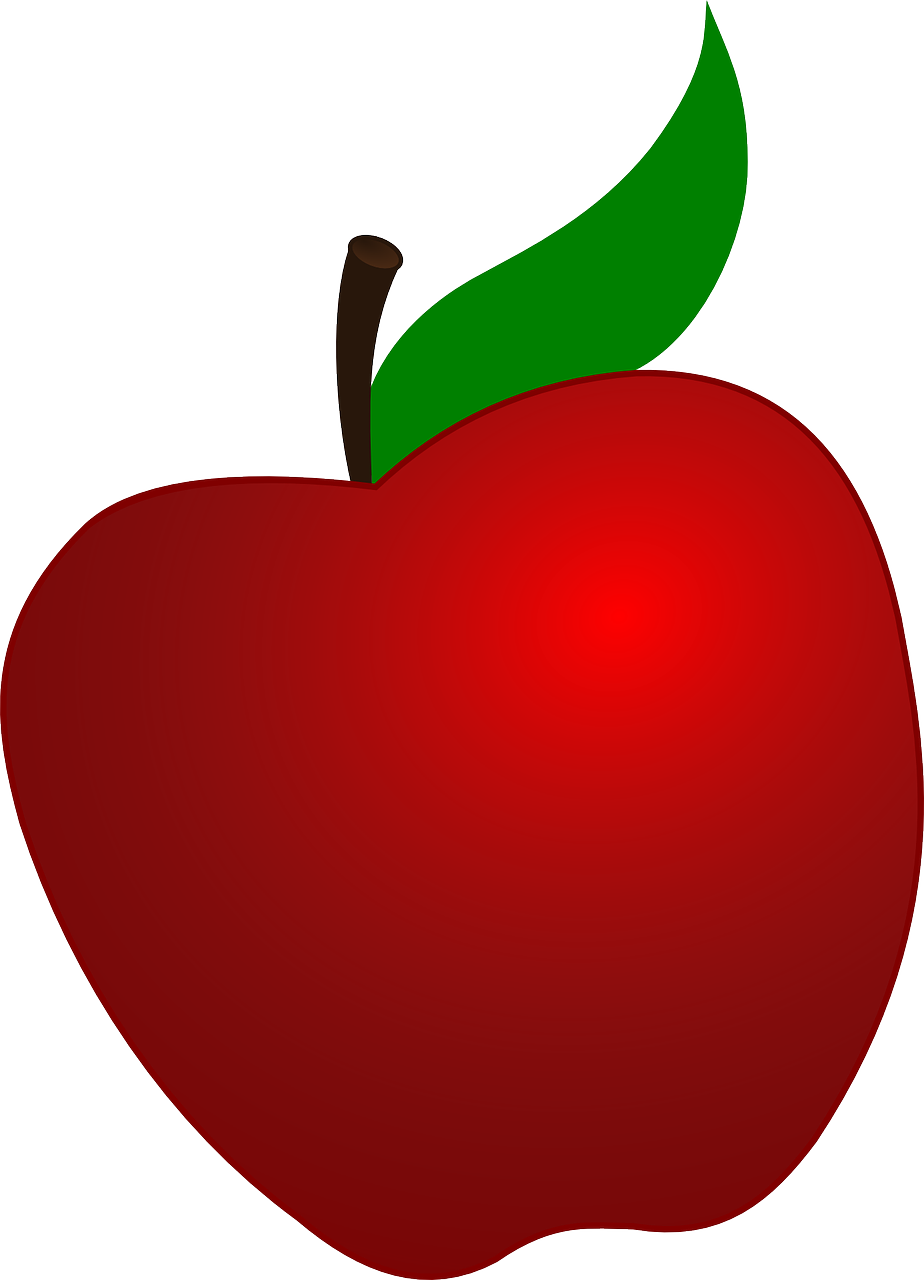 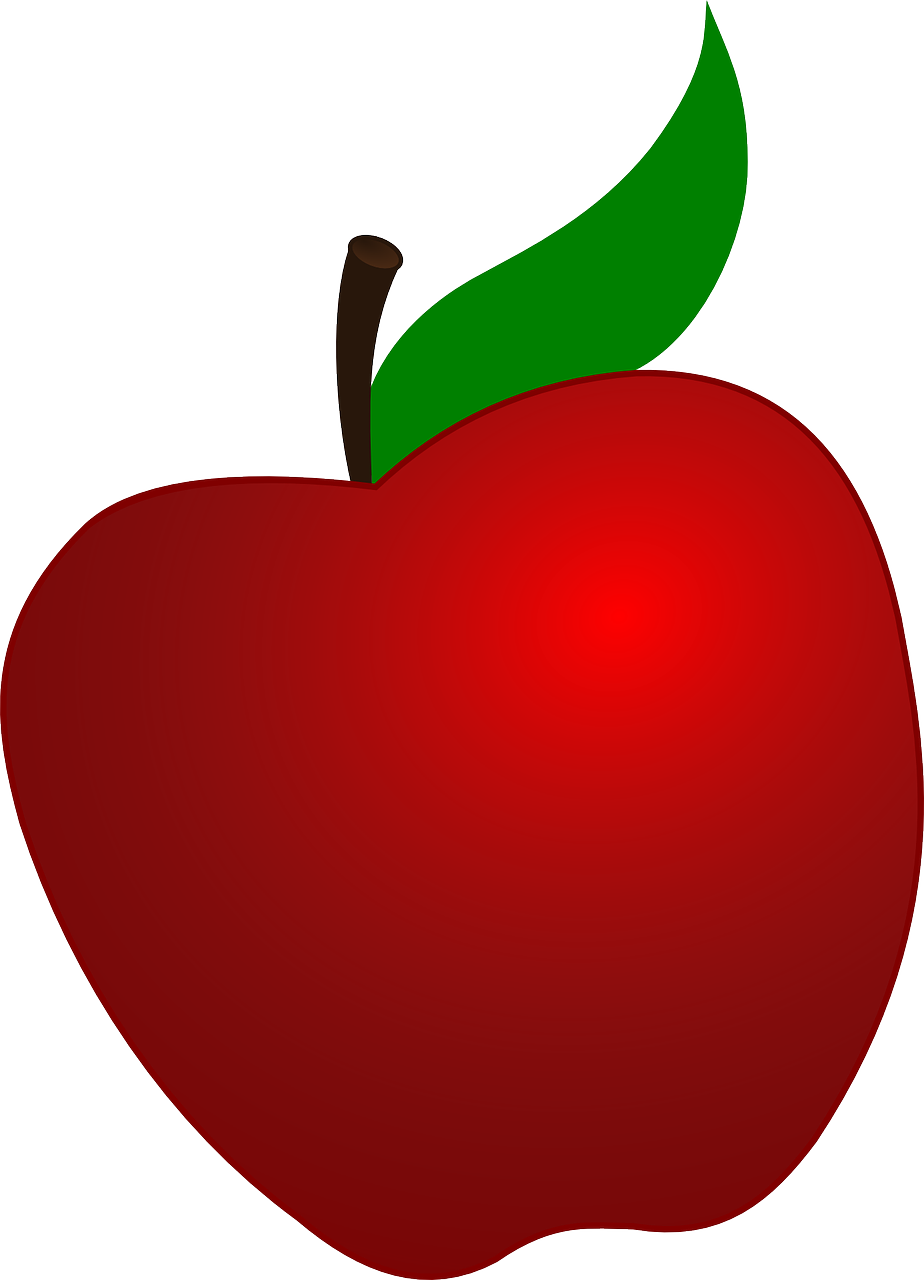 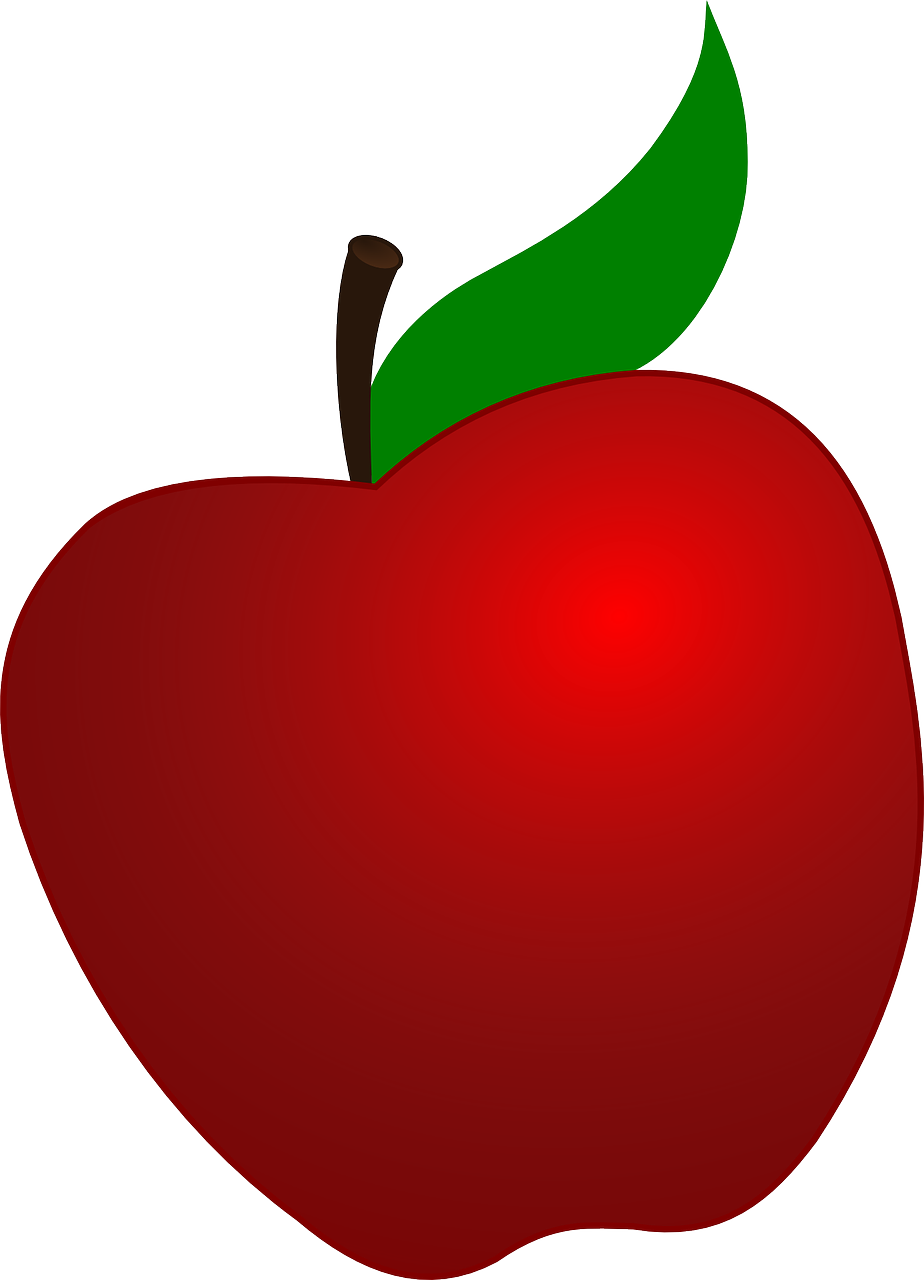 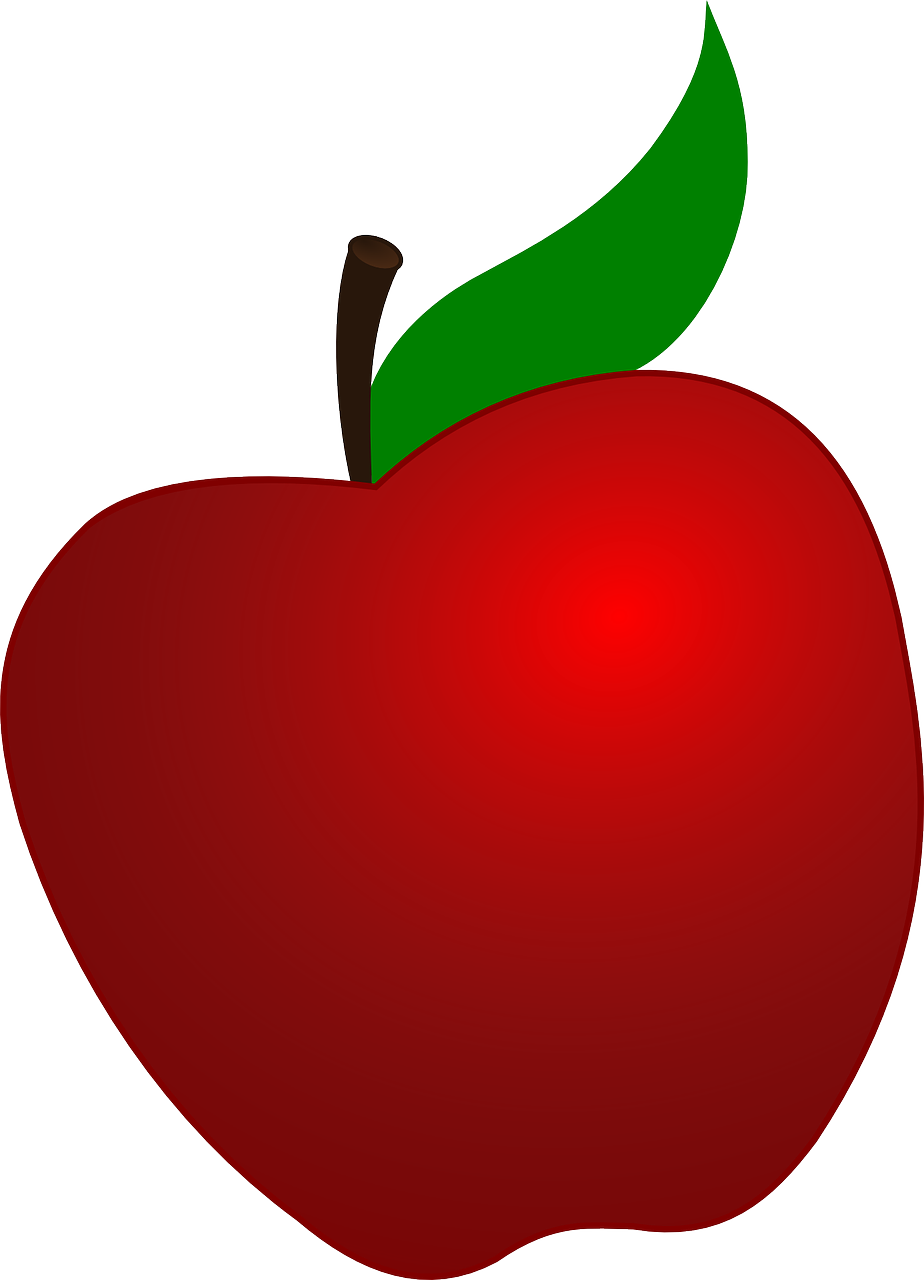 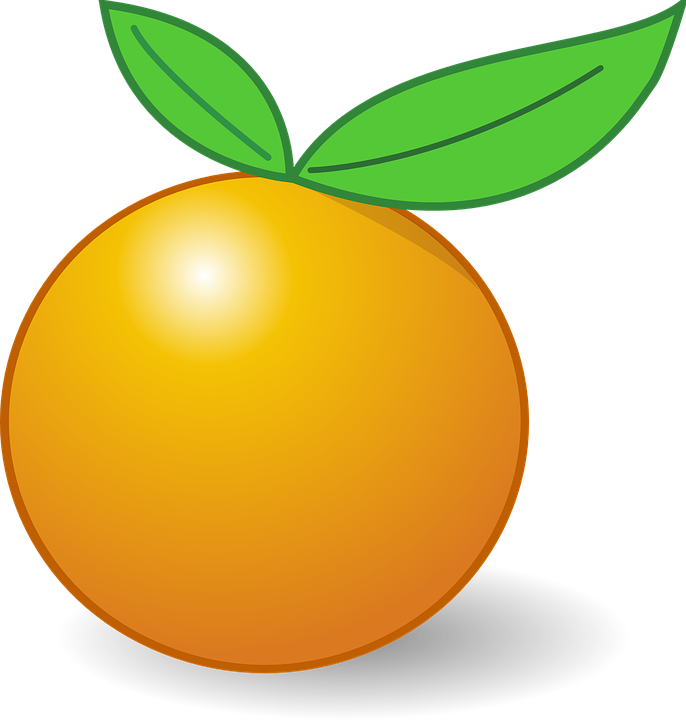 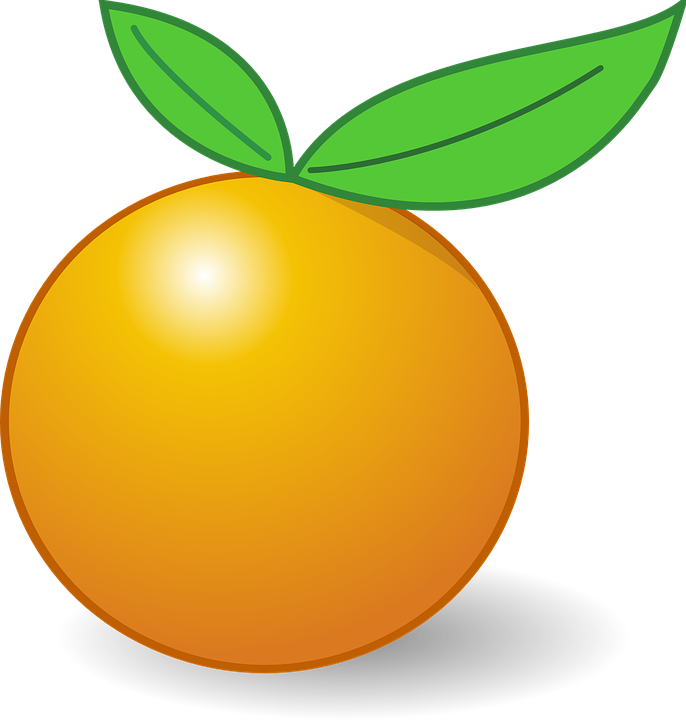 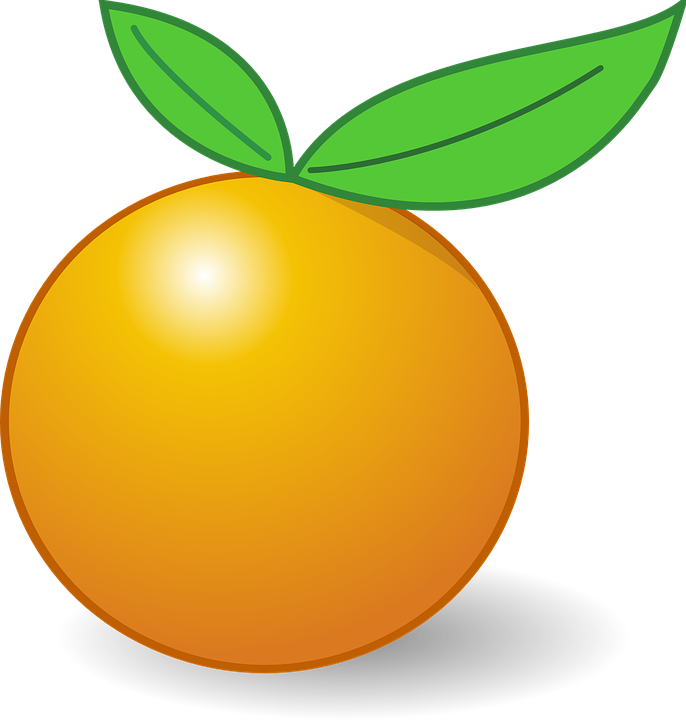 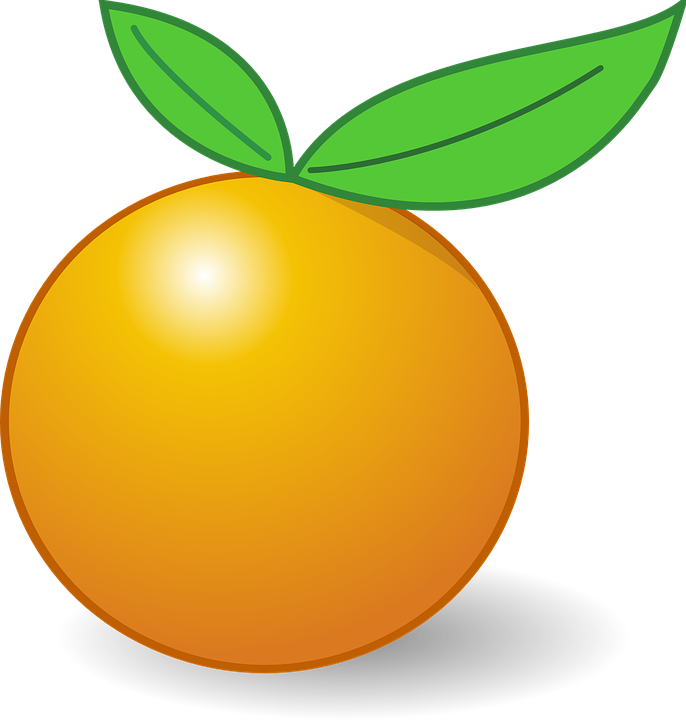 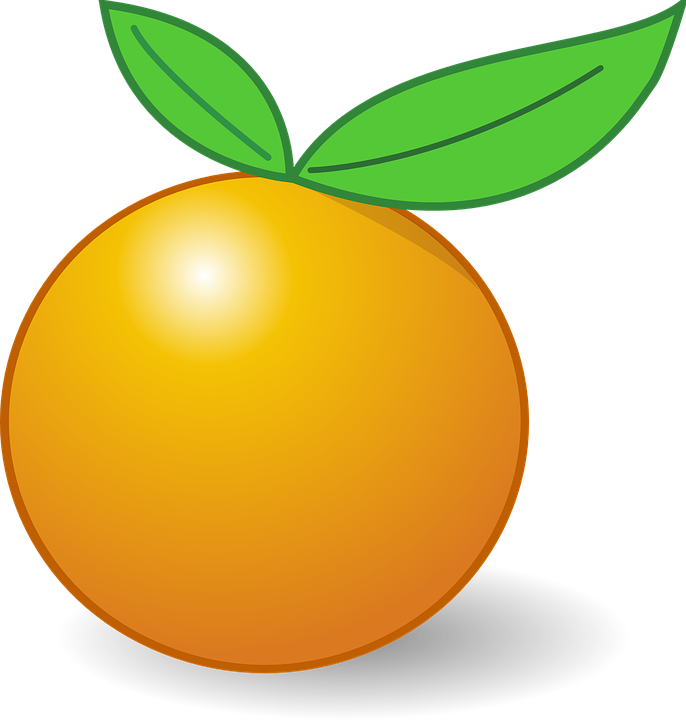 aaaa = a4
aaaaoo = a4o2
ooo = o3